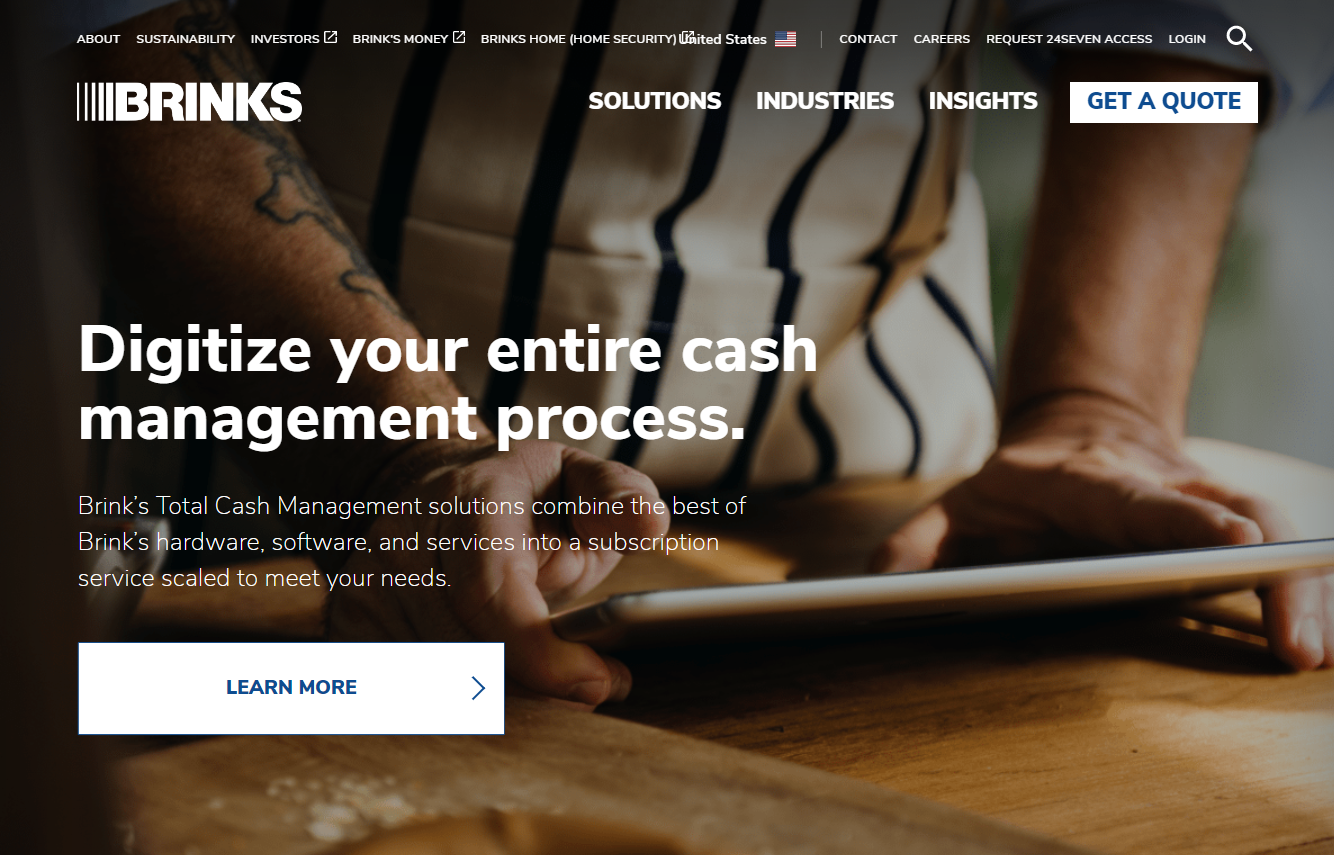 Country Website Training
Outline
Liferay Overview
Signing in to the account
Site and Personal Menus
Site Menu
Personal Menu
Page Content structure
Asset Publishers
Documents and Media
Categories and Tags
Country’s capability and limitations in maintaining the site
Brink’s Guideline
Can and Can’t dos
Country Site Content Workflow
Staging and Live
Different types of contents
Different types of roles
Workflow Example
Site Maintenance Tutorial
Web Contents
Editing Existing Web Contents
Job Opportunities
Insights
Notifications
Financial Statements
Publishing Site
Liferay Overview
Signing in to the account
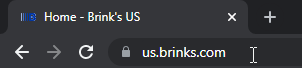 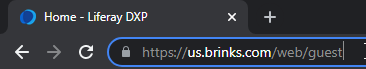 To sign in to the account, first add “/web/guest” to the end of the base URL of the country.
Note that the extension must be added right after “.com”.
Ex.) us.brinks.com, ca.brinks.com
Signing in to the account
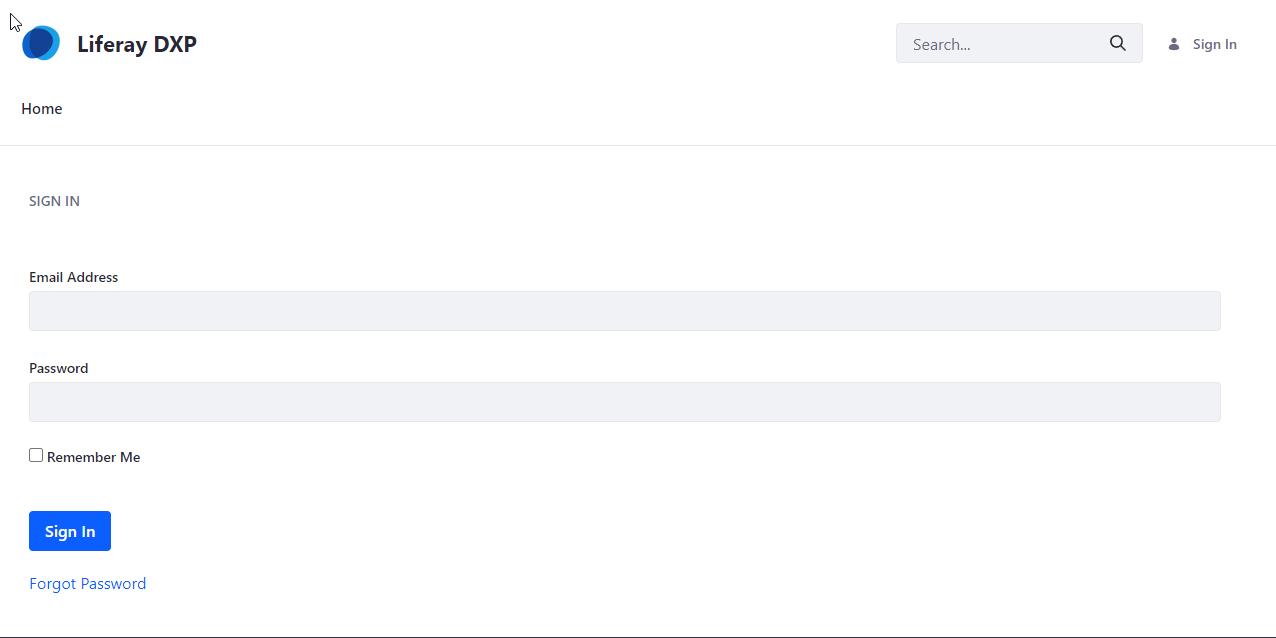 Once you load the URL on the previous slide, the Sign In page will be loaded as seen on the left
Signing in to the account
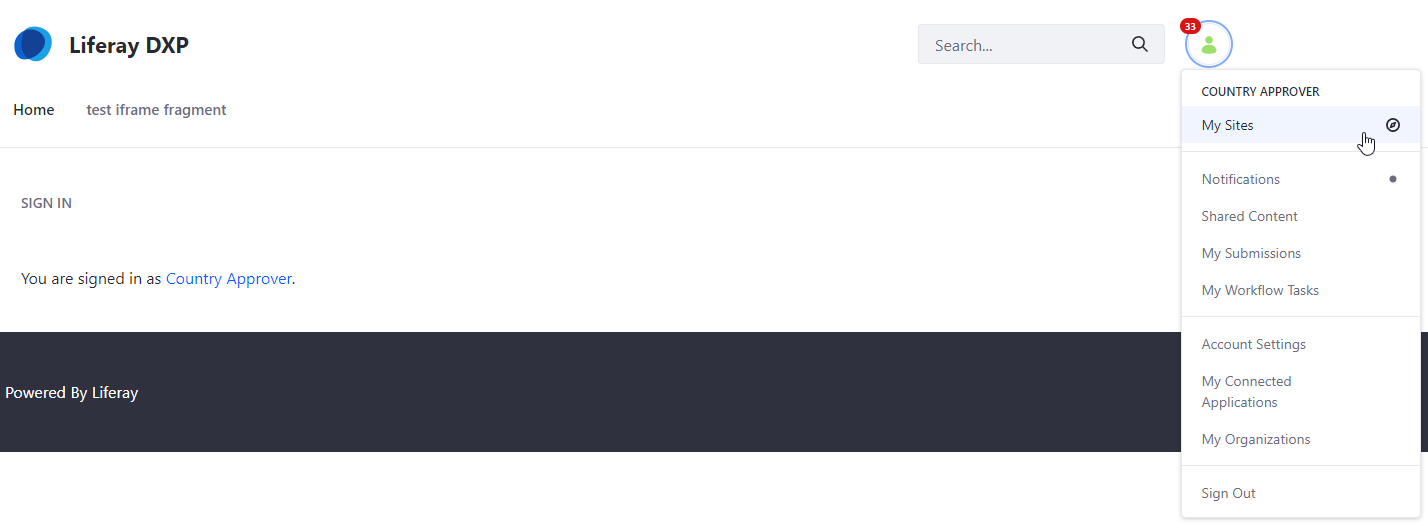 After Signing in, click My Sites under the Profile icon.
Signing in to the account
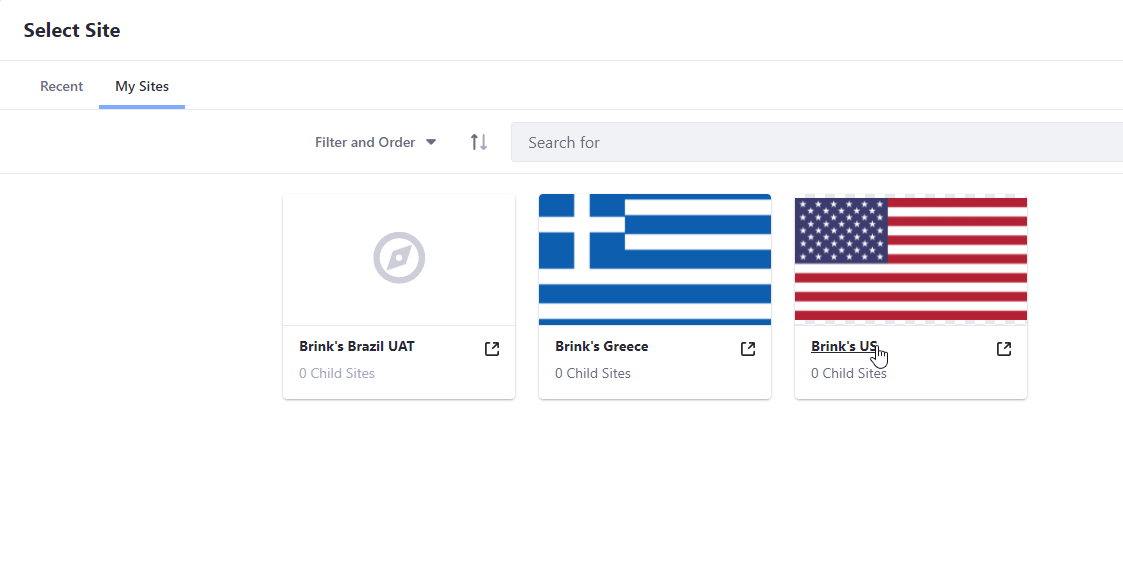 Move to My Sites tab and then click the country to work on.
Site and Personal Menus
Site Menu: Contains menus related to site and content management.
Personal Menu: Contains menus related to account and task management.
Site Menu
Site Menu is used to navigate through pages related to the site maintenance.
Site Menu can be closed or expanded by clicking the side panel button.
Site Menu
The compass button in the site menu is used to navigate to different country site, if the user is assigned to more than one country.
Site Menu
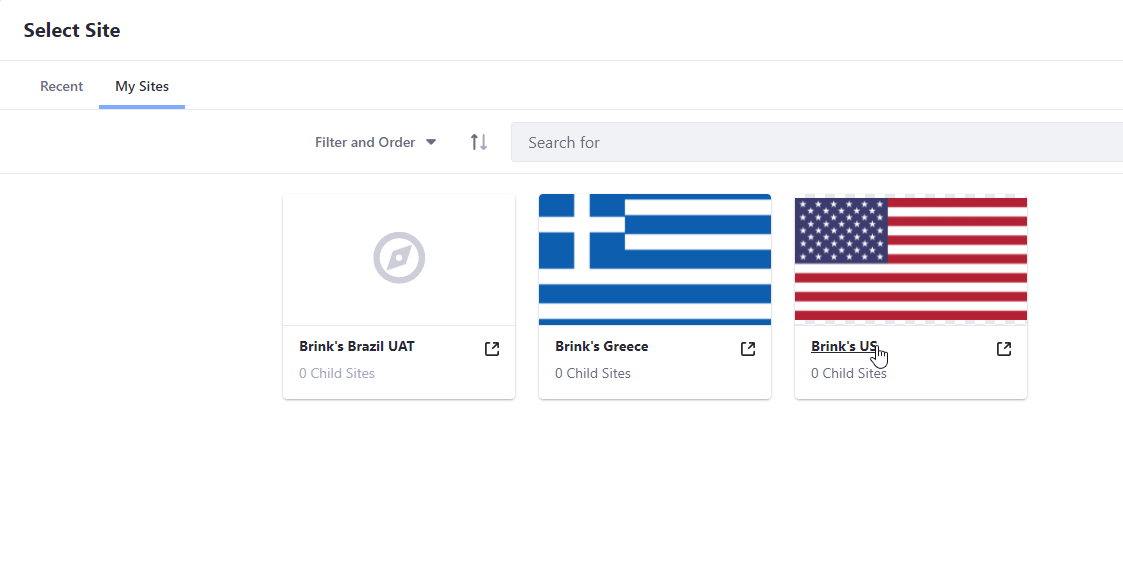 After clicking the compass button, Select Site page comes up to let the user navigate to another site.
Site Menu
Content & Data menu is used to maintain the actual content within the page.
Web Content includes all content, structure and template files that are used within a page.
Documents and Media contains the files such as pdf and images that are used within a page.
Site Menu
Categorization menu is used to view the categories and tags that are available to use within web contents.
Site Menu
Publishing menu is used to view the current or past records or page publishment.
Personal Menu
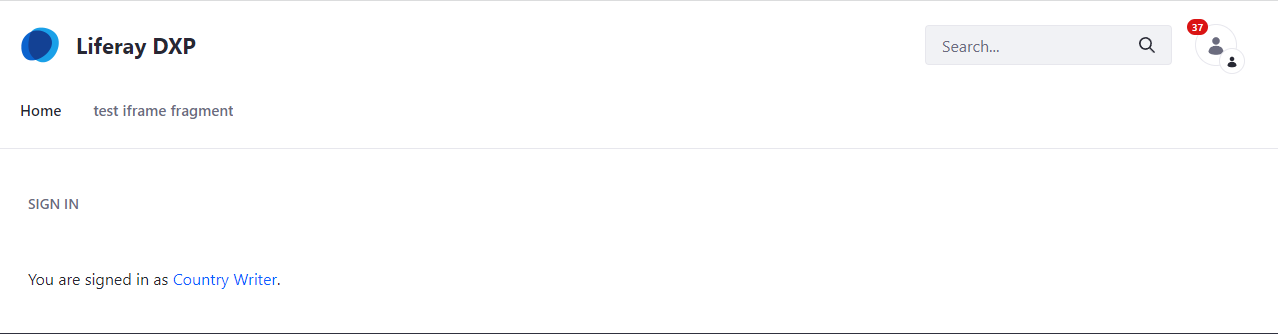 Personal Menu is used to manage the assigned work and account of the user.
Personal Menu can be accessed in Sign In page or in any page under Site Menu through the profile icon.
Personal Menu
My Sites is used to navigate through the assigned sites.
Notifications is used to notify the update on the user’s submitted or assigned works.
My Submissions is used to keep track of the user’s submitted works.
My Workflow Tasks is used to keep track of the user’s assigned works.
Account Settings is where the user view the account information and update the account password.
Page Content Structure
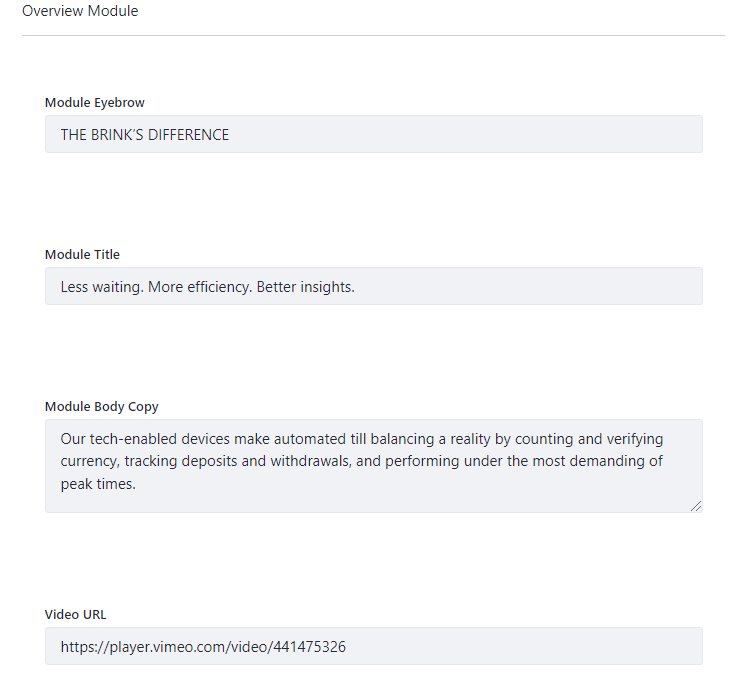 A content in page typically consists of three items:
Structures: Structures create the fields used within templates and web contents. 
Templates: Templates determines the positioning and the design of each fields for the content.
Web Content: Web Content are the texts, images or files that fill out the fields created by the structures. This is what gets displayed on a page.
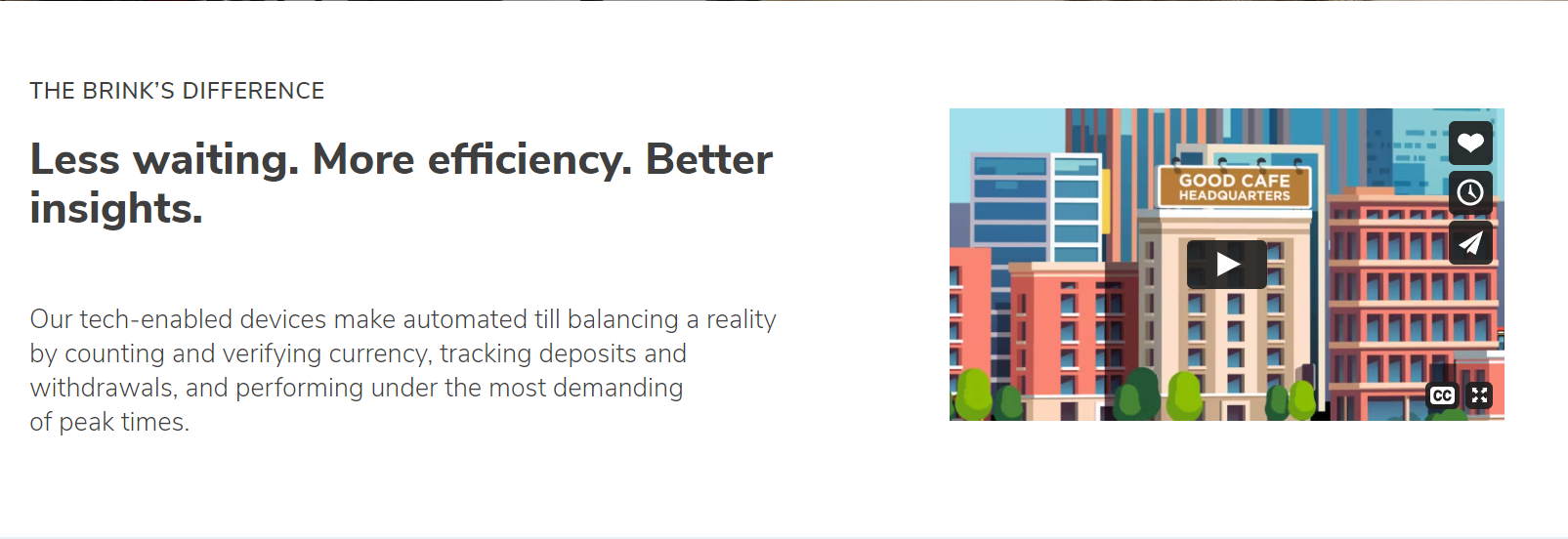 Asset Publishers
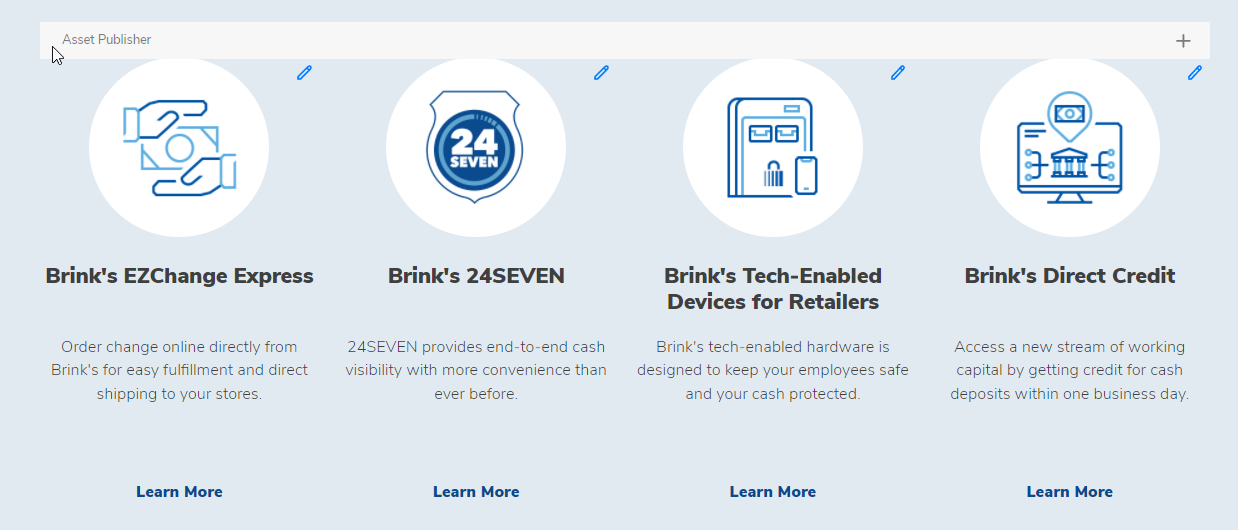 Asset Publishers are used to display multiple contents in a list or table format within a page.
There are multiple designs of Asset Publisher available.
Documents and Media
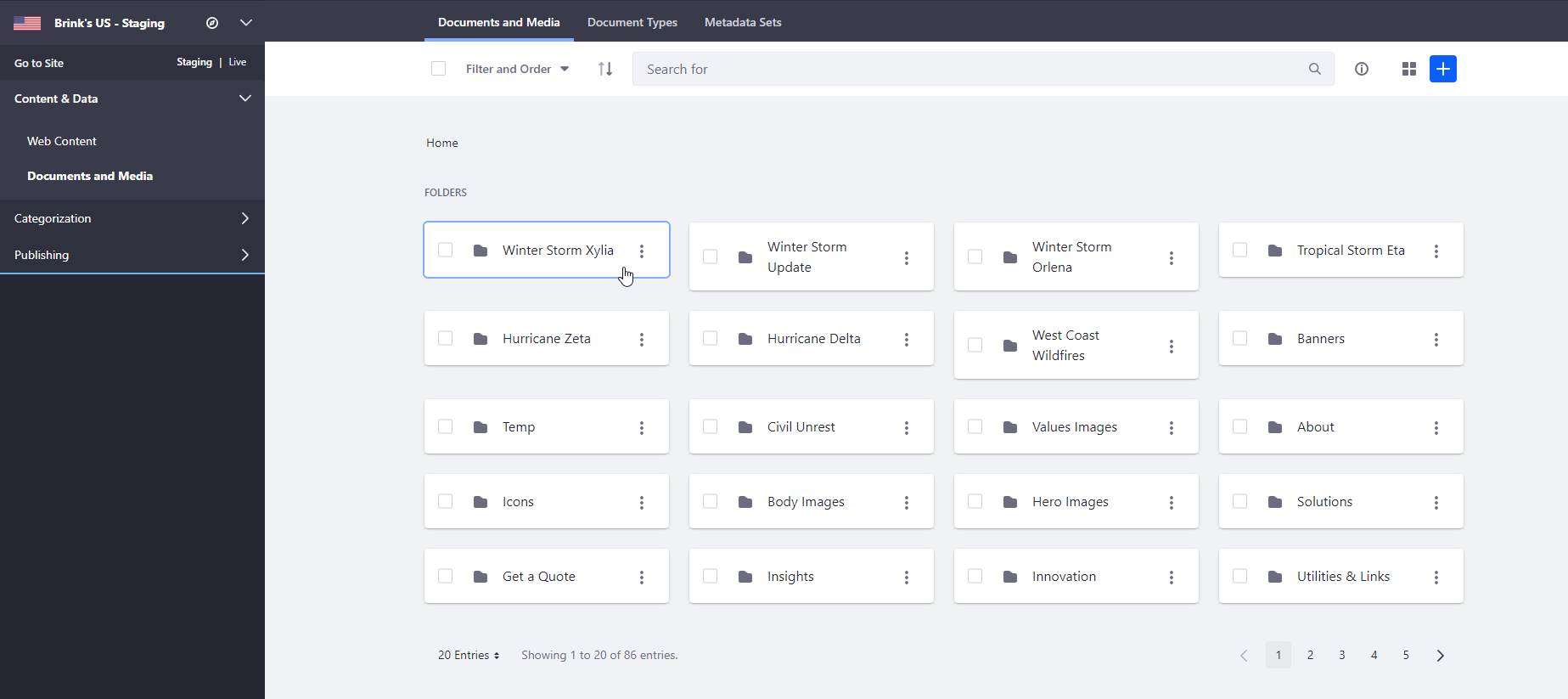 Documents and Media is used to store files such as PDFs and images in the internal database. These files then can be used in web contents.
Documents and Media can be found under Content & Data in the side panel.
Documents and Media
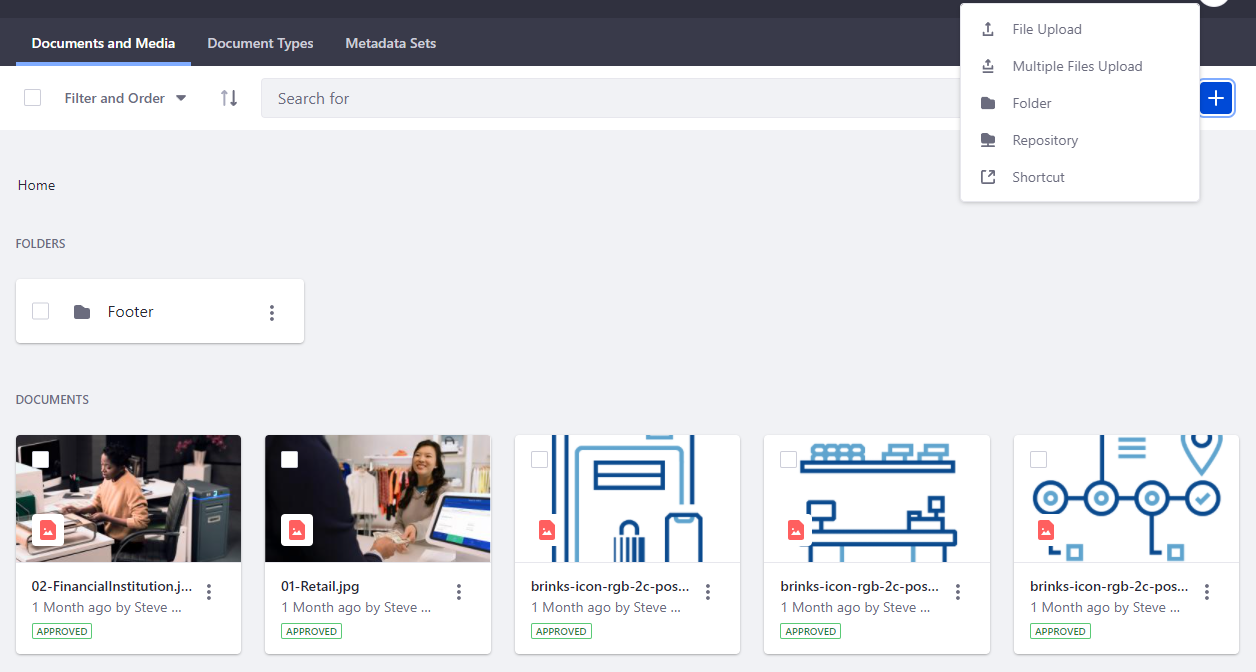 Documents and Media can be organized using folders.
To upload files or create a new folder, click the plus icon and select the corresponding option.
Documents and Media
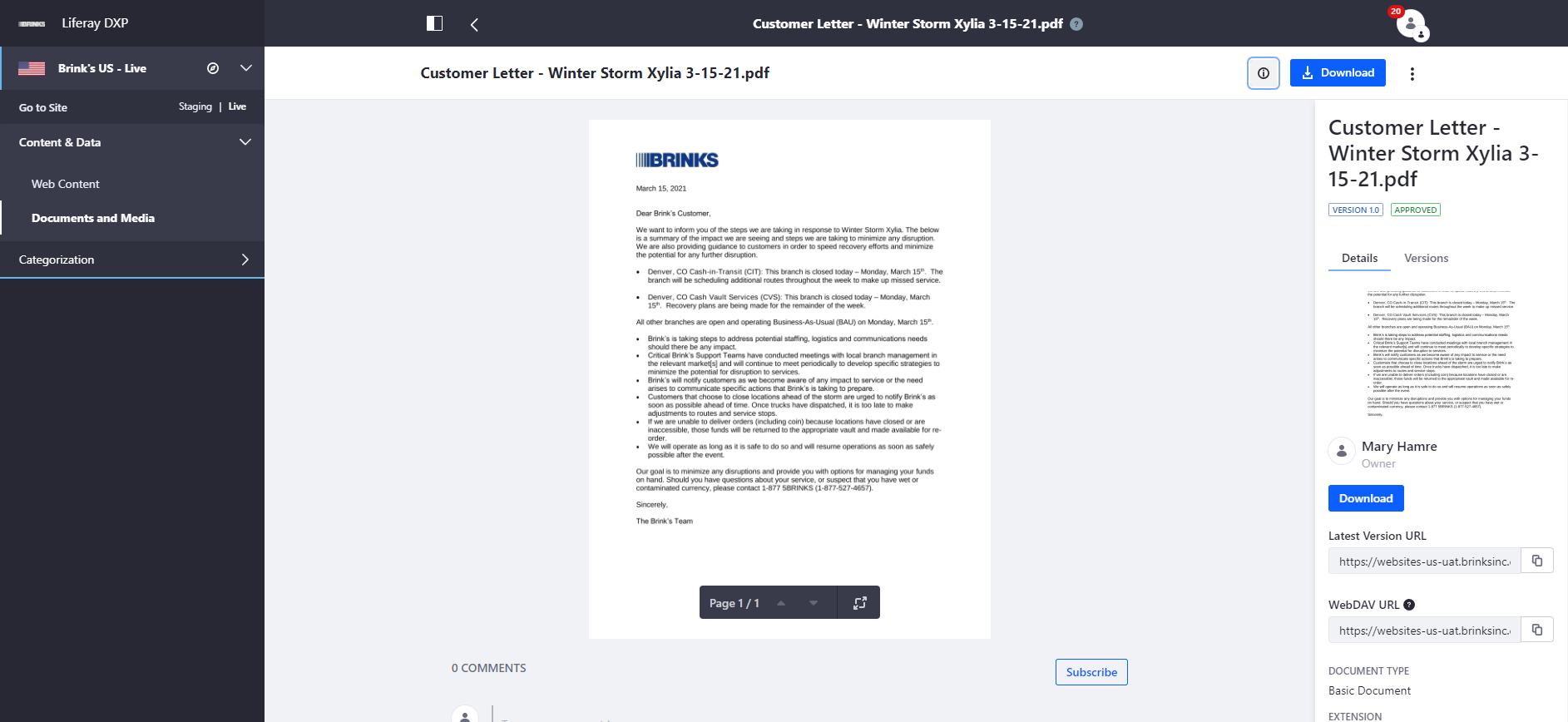 The files in Documents and Media can also be accessed by external sites through a URL.
URLs are different in Staging and Live for all files in Documents and Media.
Documents and Media
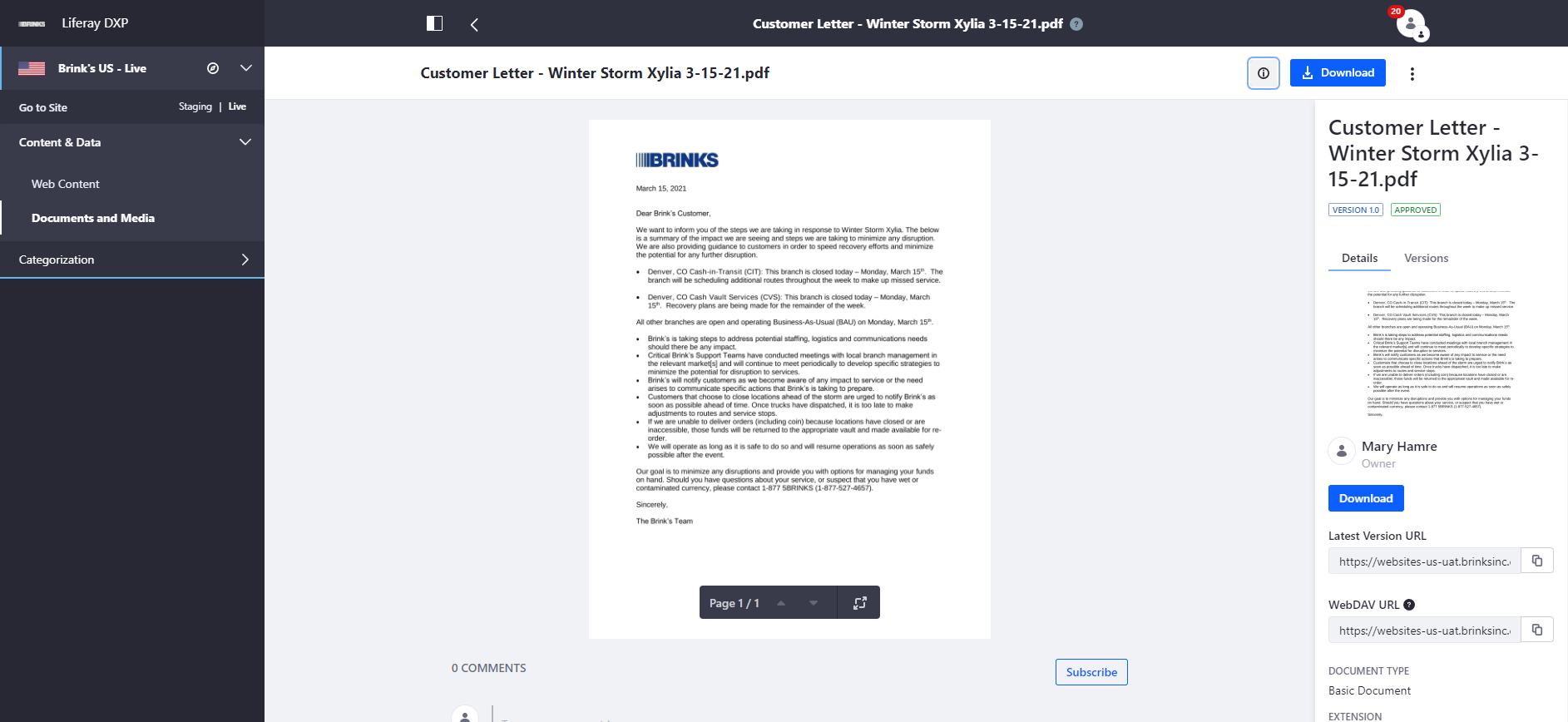 To access the URL of the document, click Info, and then copy the Latest Version URL.
Categories and Tags
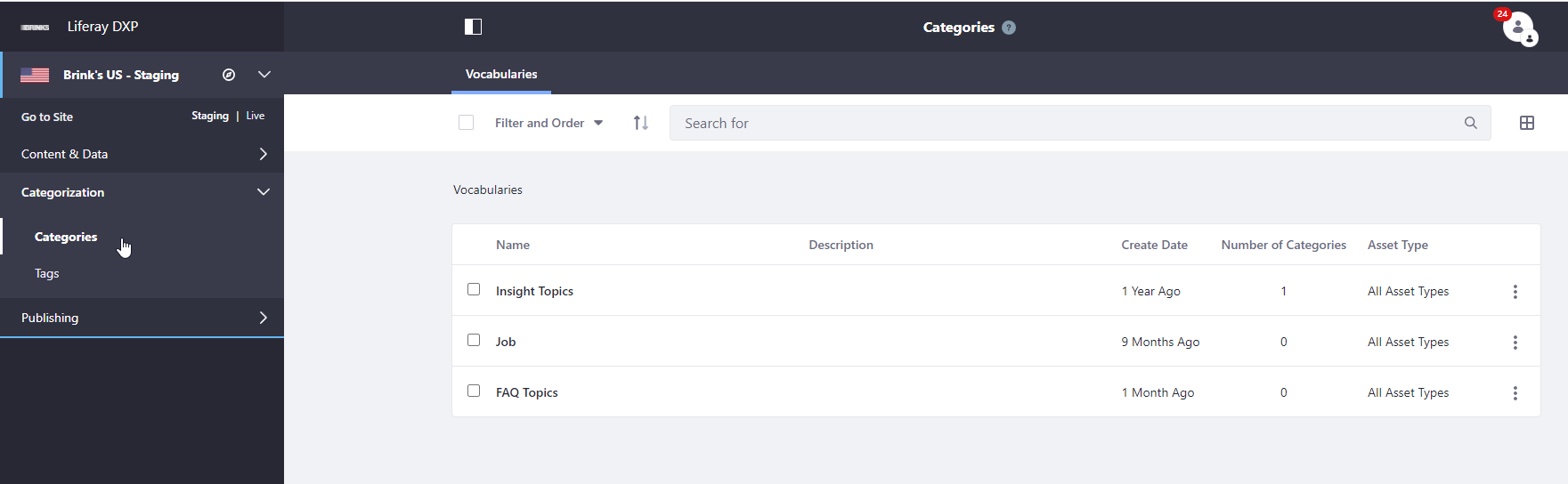 Categories and Tags are used to filter or manage the contents.
Categories are useful in filtering a content in Asset Publisher.
Tags are useful in managing the contents based on the tags that the content is associated with.
Categories
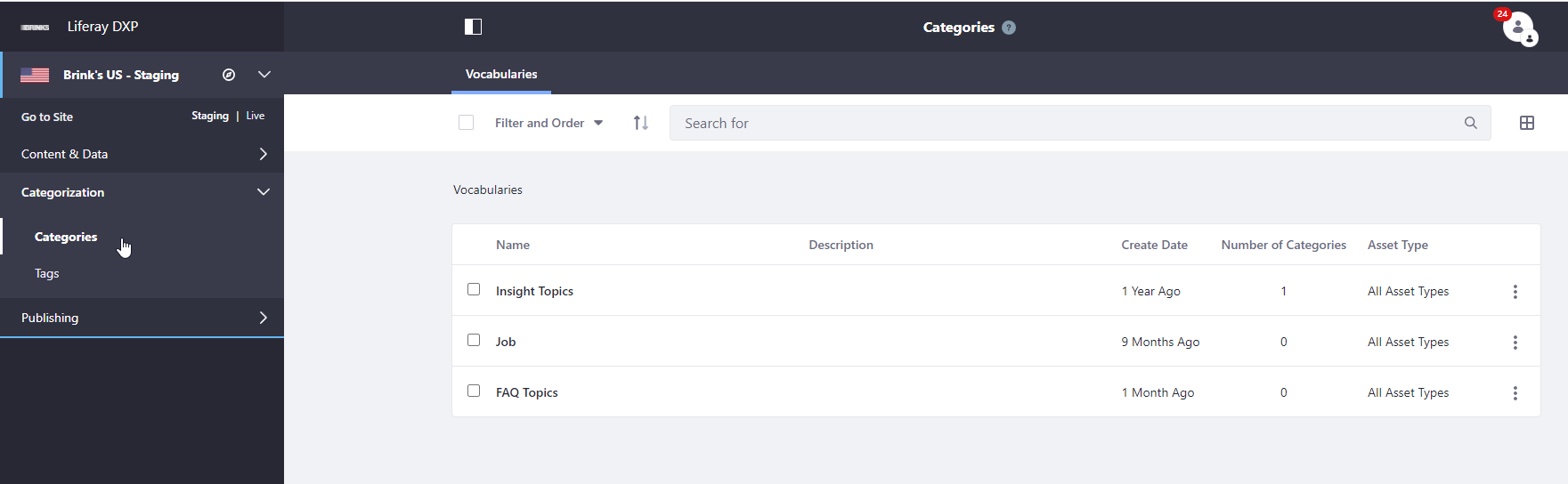 To create a new category, go to Categories under Categorization in the side panel.
There are sets already created for country to add different categories.
Click the set that corresponds to the purpose of the category.
Categories
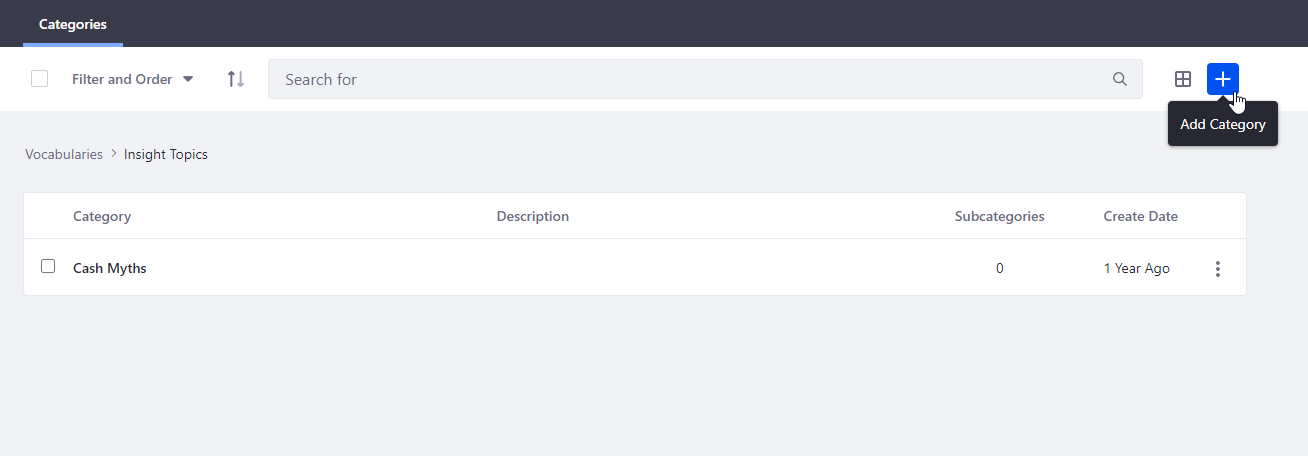 Within the set, click the plus button to add a new category.
Categories
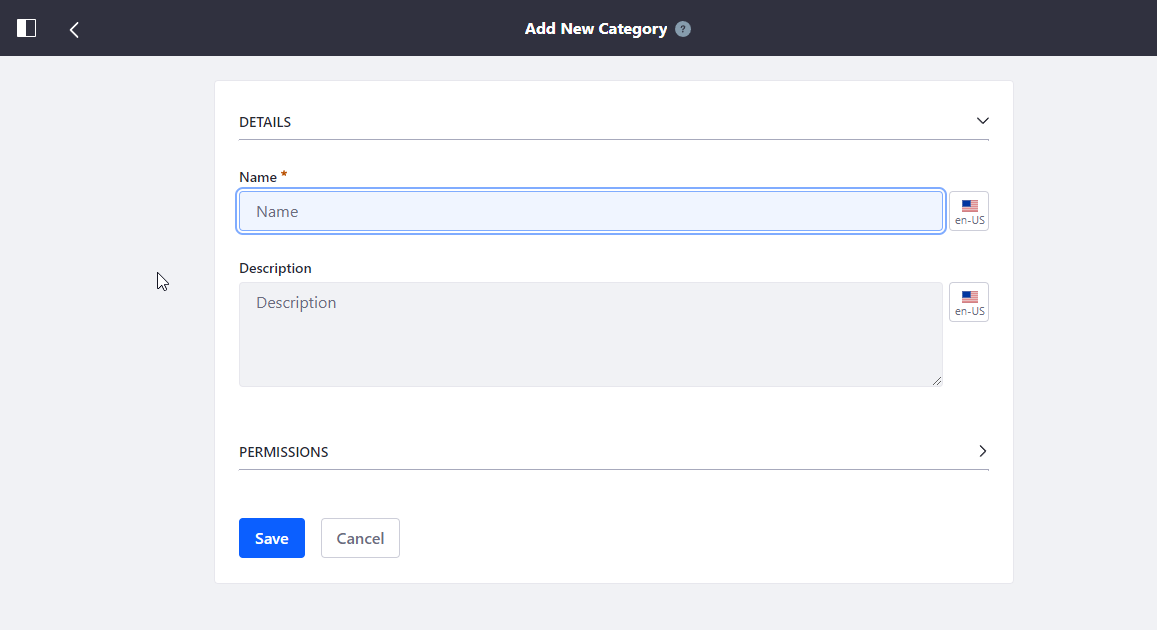 Insert information for the new category and save.
Tags
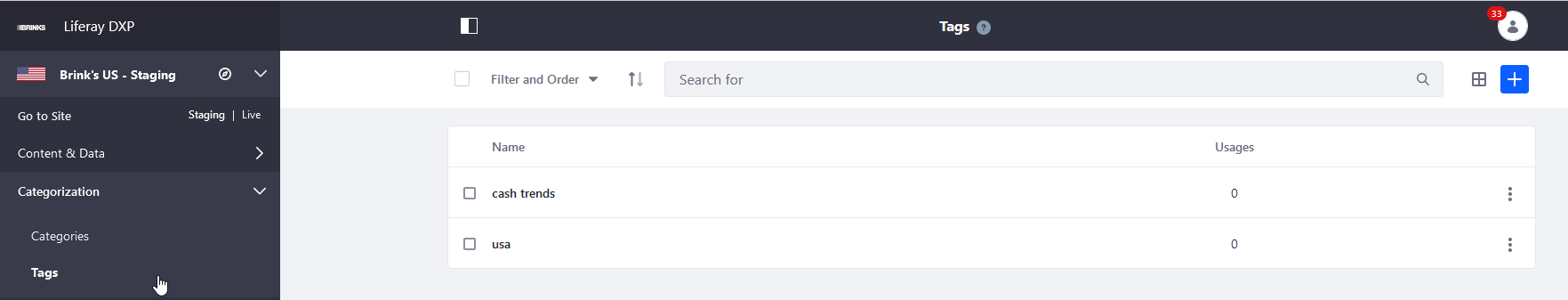 To create a new tag, go to Tags under Categorization in the side panel.
Click plus icon to add a new tag.
Tags
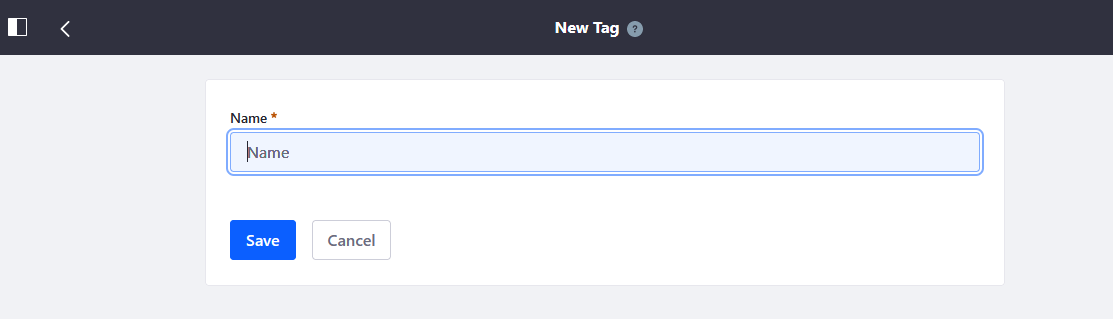 Type the name for the tag and click save.
Country’s capability and limitations maintaining the site
Brink’s Guideline
Brink’s goal is to have uniform sites/branding across countries.
Brink’s has a Global site that maintains structures, templates, web contents, files, categories and tags that are shared among all country sites.
To maintain the uniformity among different country sites, there are guidelines on what the country can or can’t do in the site.
Can and Can’t Dos
Can
Edit contents in existing pages (Except for Corporate pages)
Create new Job Opportunity contents
Create new Insight contents
Create new Notification contents
Create new Financial Statements contents
Publish the site (Depends on the role)

Can’t (Without explicit permission from Brink’s Marketing)
Create new pages
Delete pages or contents
Edit Corporate pages
Delete files from Documents and Media
Edit Navigation menus
Edit SEO
Country Site Content Workflow
Content is edited or created in staging
Content is approved through a workflow and published to Staging
Staging and Live
Content is published to Live
Staging: The version of website where updates to the site is made before becoming visible to the users. All the updates in this version must be confirmed through the Brink’s site workflow.

Live: The version of website that is visible to the users. After the updates in Staging is confirmed and becomes ready for publication, the updates are published to Live and become available for the users.
Different types of Contents
Digital: Web Contents in Brinks Digital Content folder (ex. Home, SEO, Privacy Policy, Terms of Use)
Corporate: About – Overview, Strategy, Values, Leadership, History (NOT Local Overview)
Global: Web Contents in Brinks Global Content folder (ex. Brink’s 24SEVEN)
BGS: Web Contents in Brinks BGS Content folder (ex. Brink’s Global Services, Private Client Storage)
Notification: Web Contents in Notifications folder
Country: Everything else

 Different countries may have different contents in each folder based on Brink’s guideline.
 Each type of contents result in a different workflow.
Different types of Roles
Workflow Example
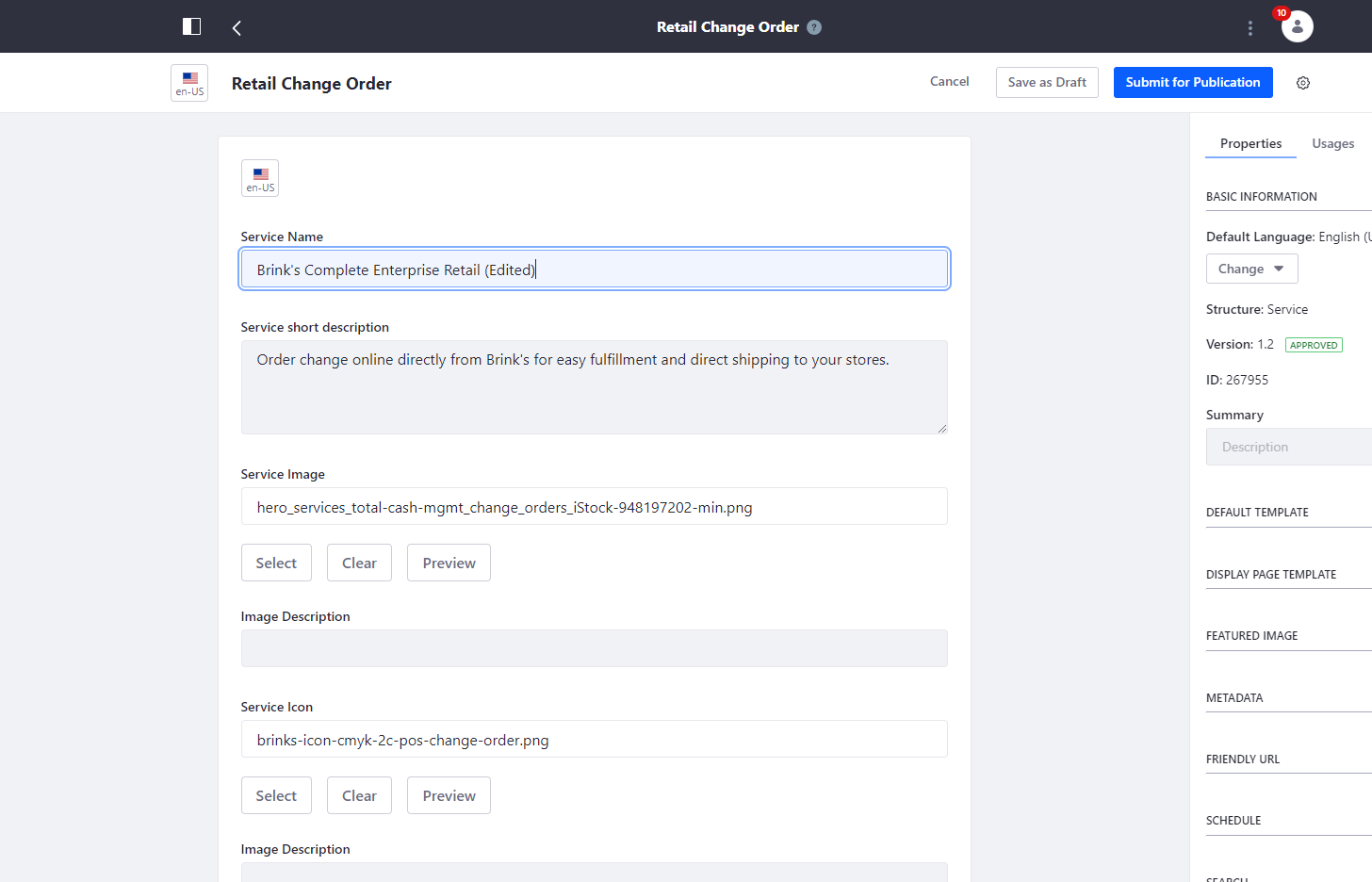 Country Writer edits a content and submits.
Workflow Example
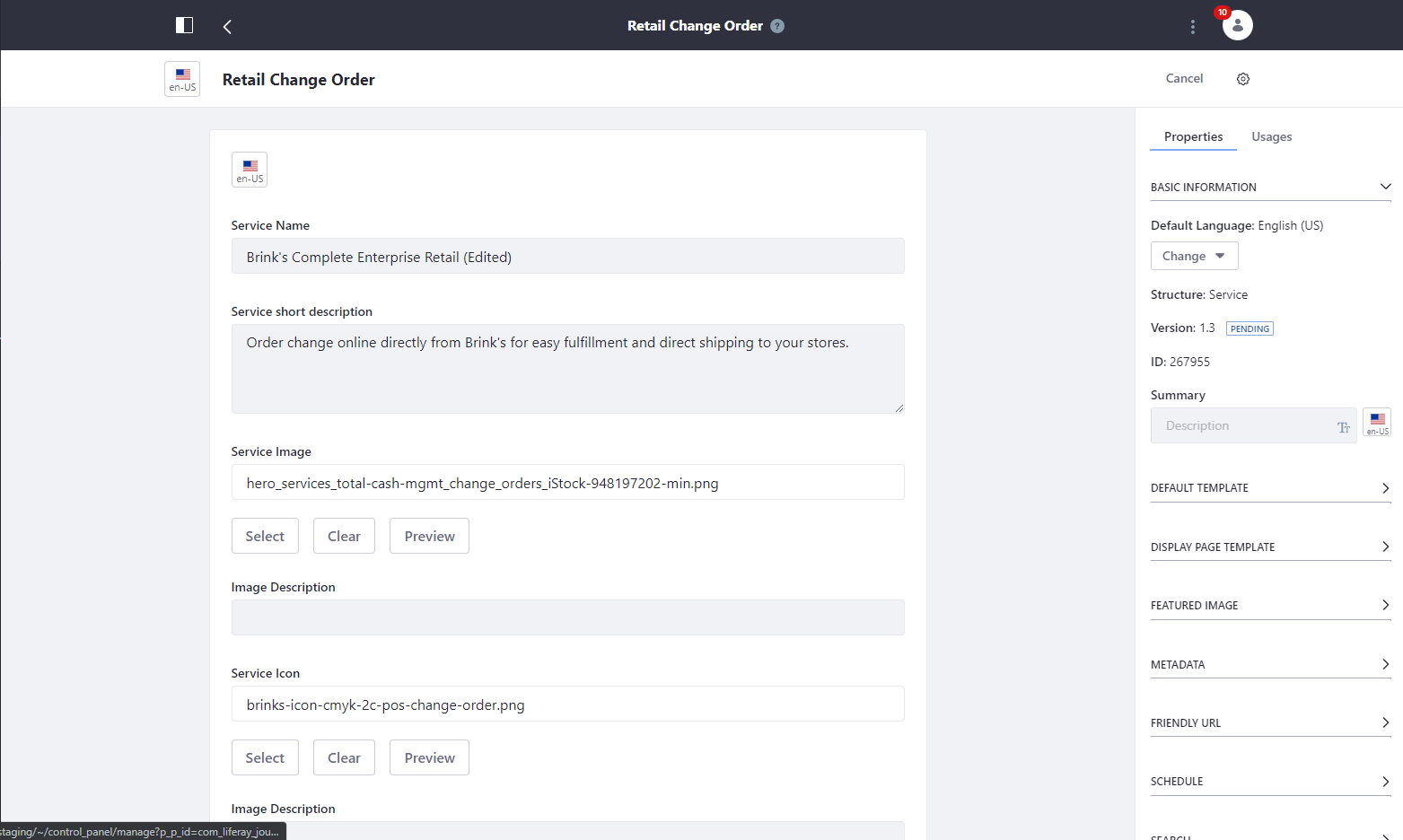 After the submission, pending status can be seen.
Workflow Example
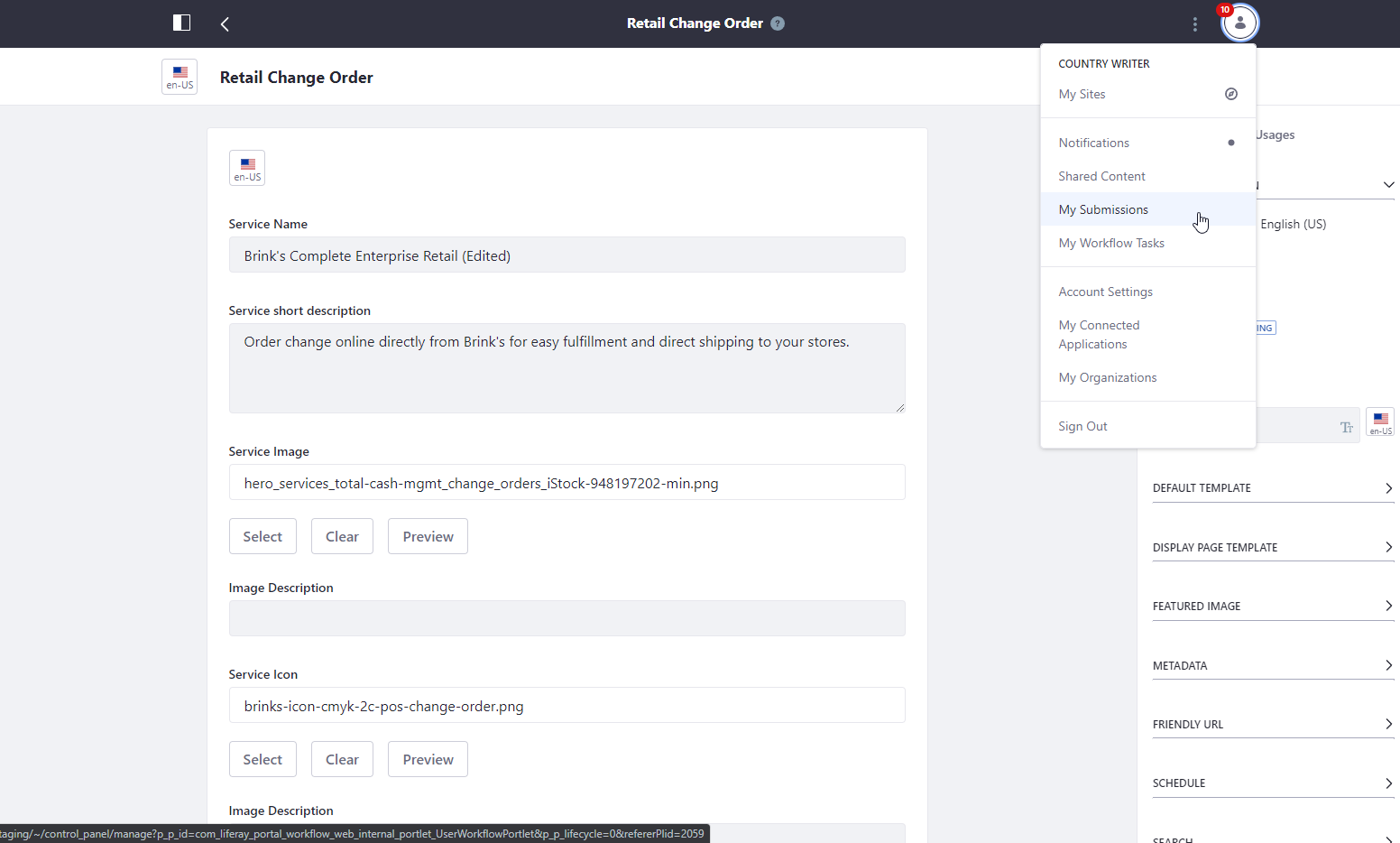 To check which workflow the submission is in check My Submissions.
Workflow Example
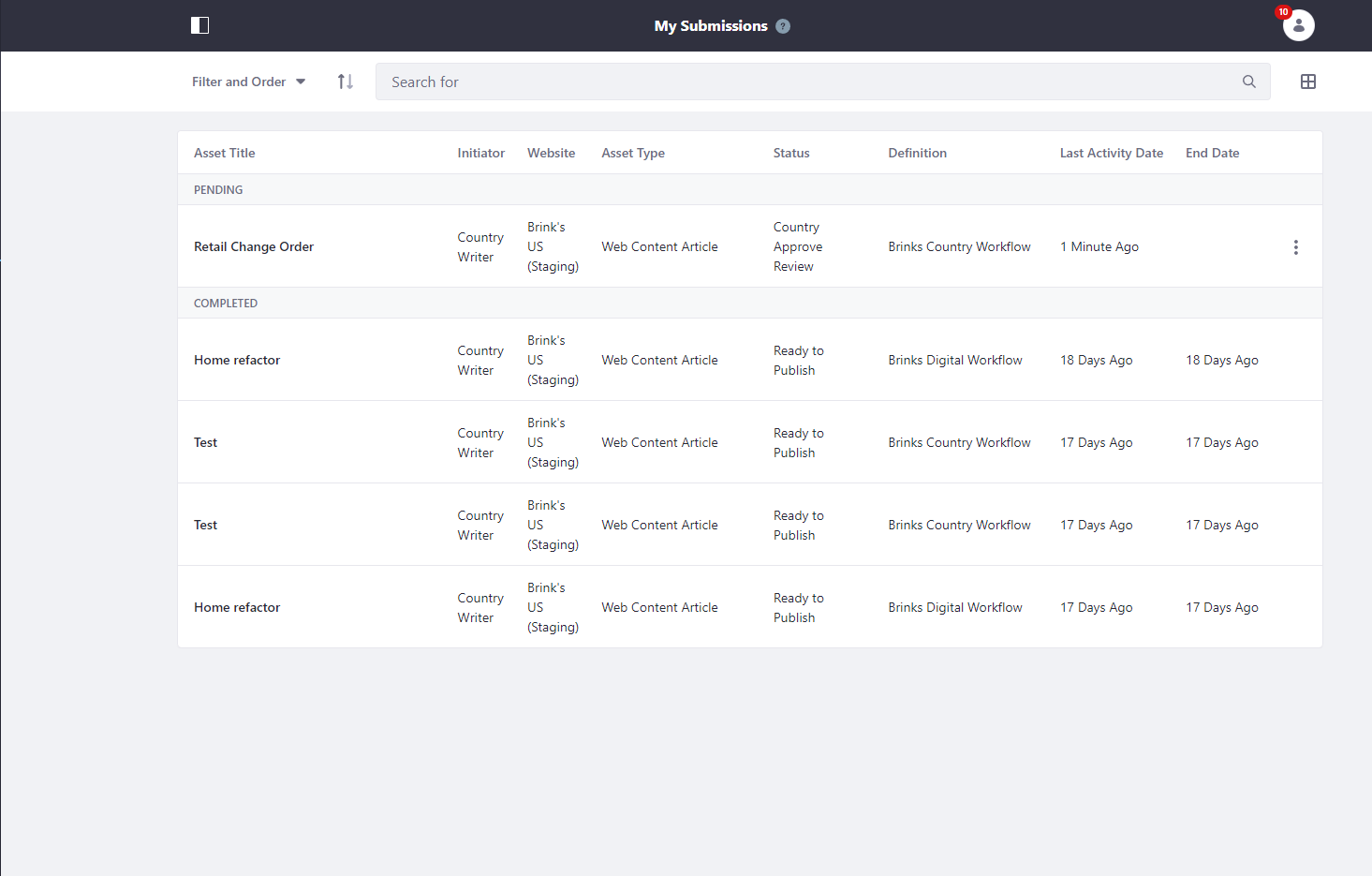 The status of the submission can be seen in My Submissions.
Workflow Example
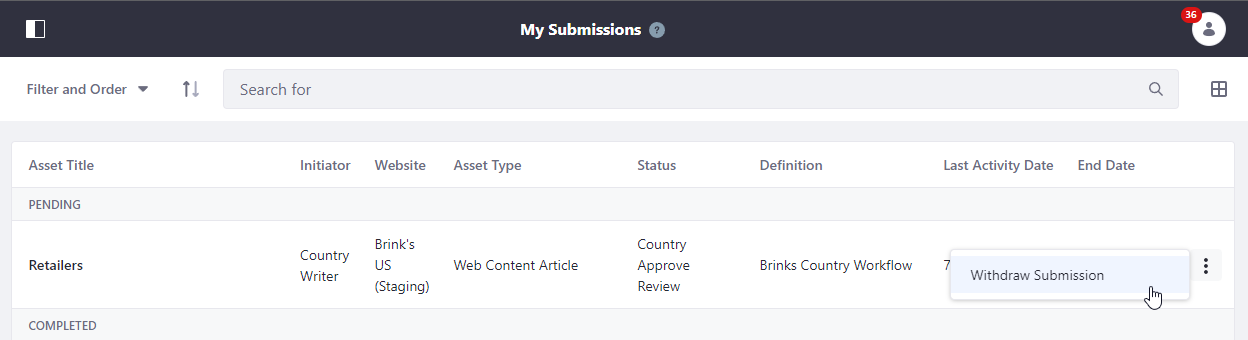 If the submitted task has to be withdrawn, click three-dotted menu next to the task and click Withdraw Submission.
Workflow Example
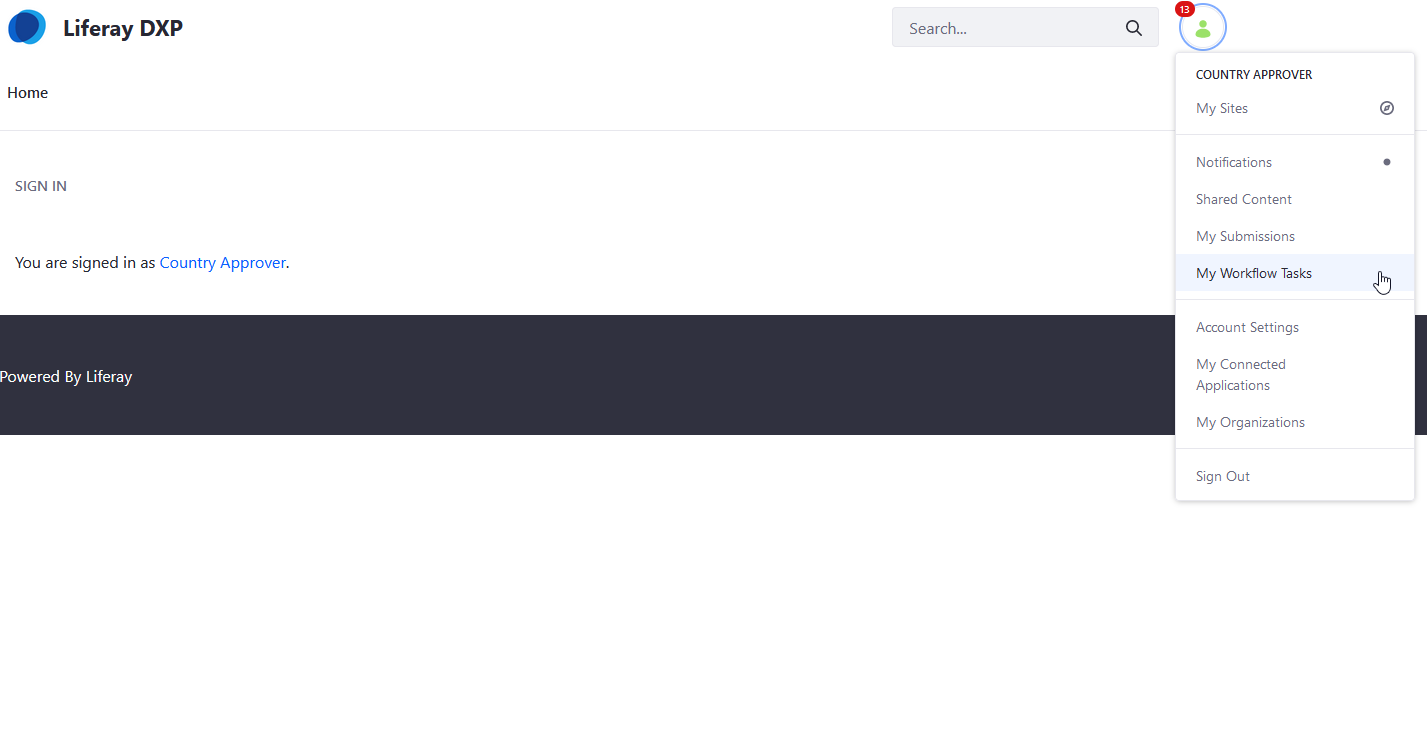 Country Approver can check the newly submitted tasks in My Workflow Tasks.
Workflow Example
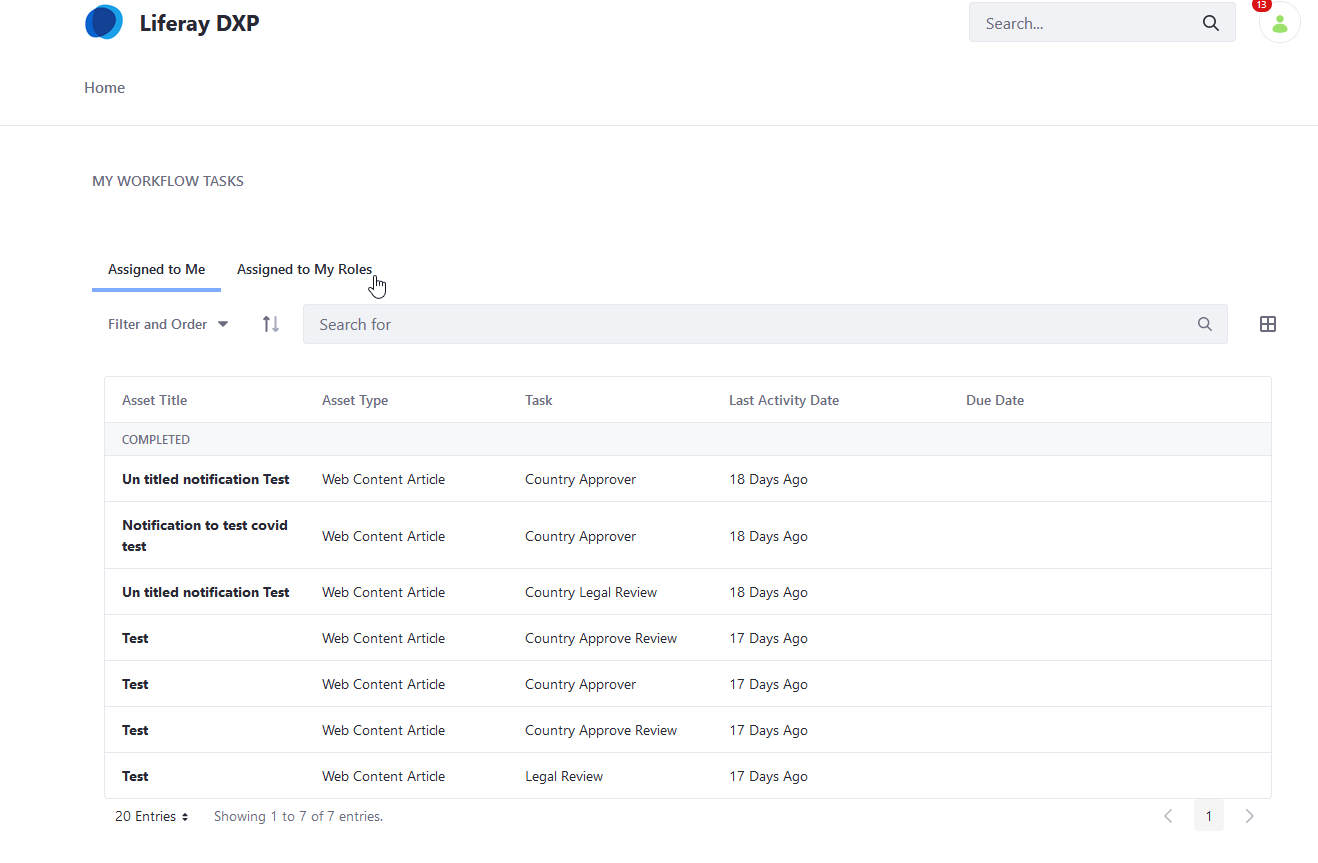 To check the new tasks, click Assigned to My Roles.
Workflow Example
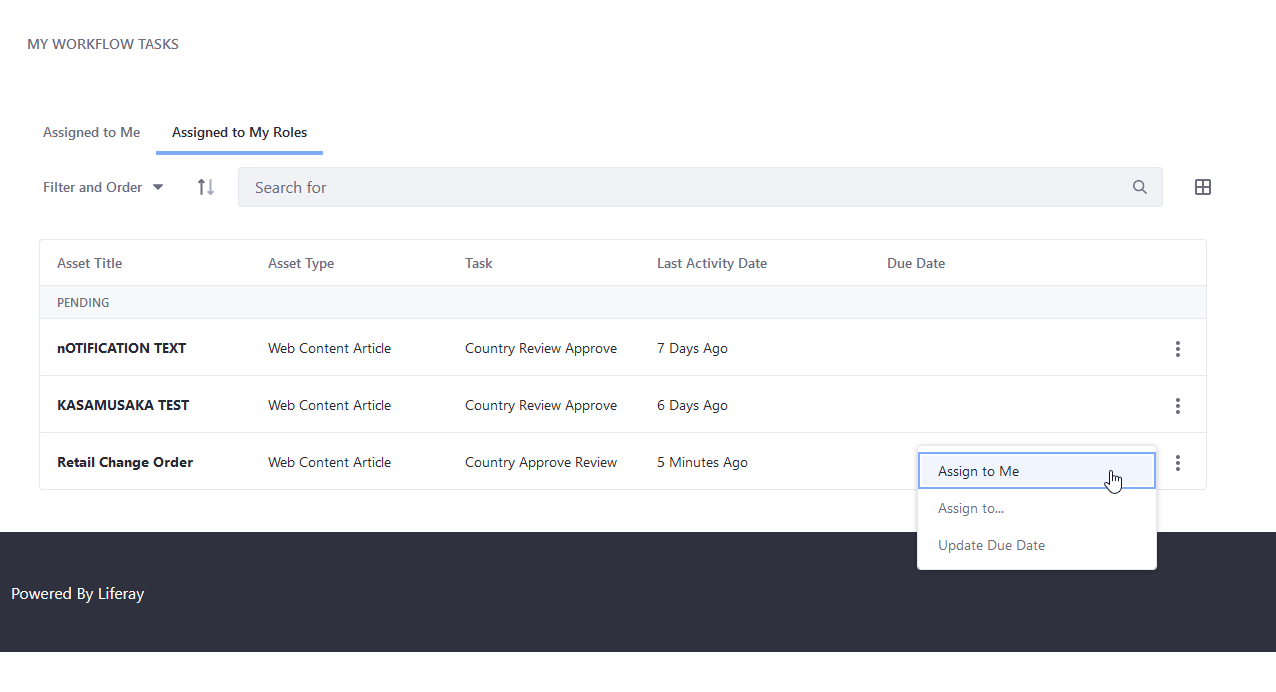 Select a task to review and click Assign to Me.
Workflow Example
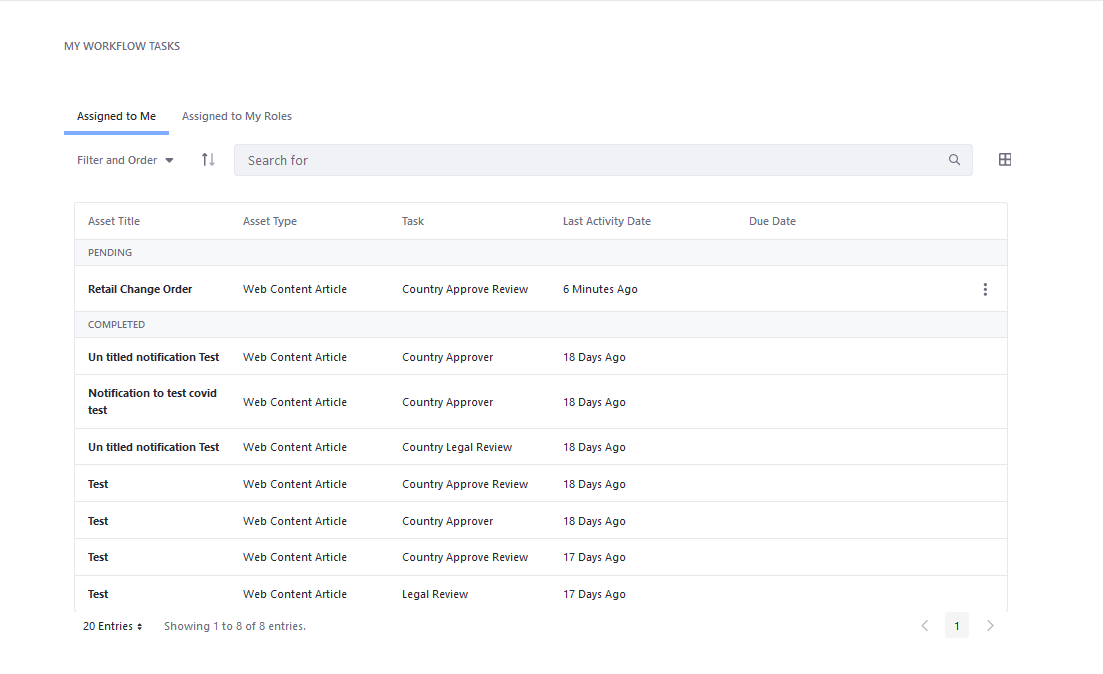 The task can now be seen in Assigned to Me tab.
Click the task to review it.
Workflow Example
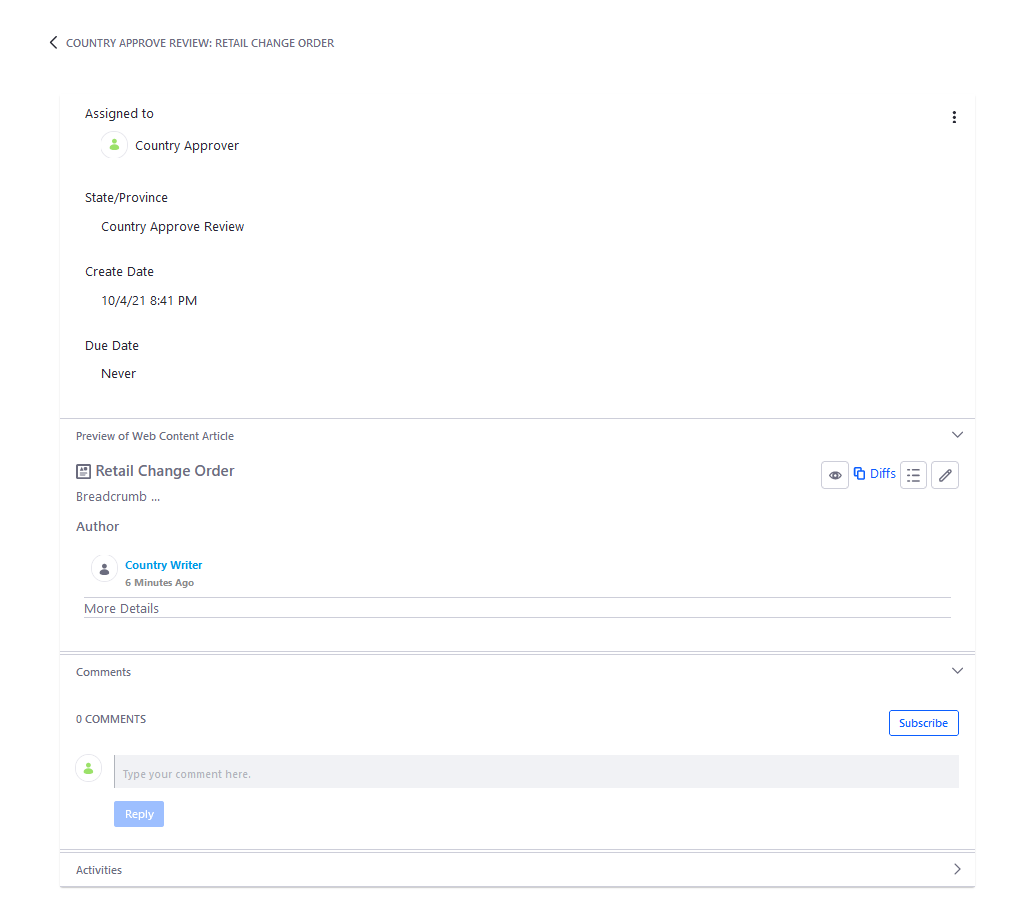 Current state of the workflow process can be seen in review page.
Workflow Example
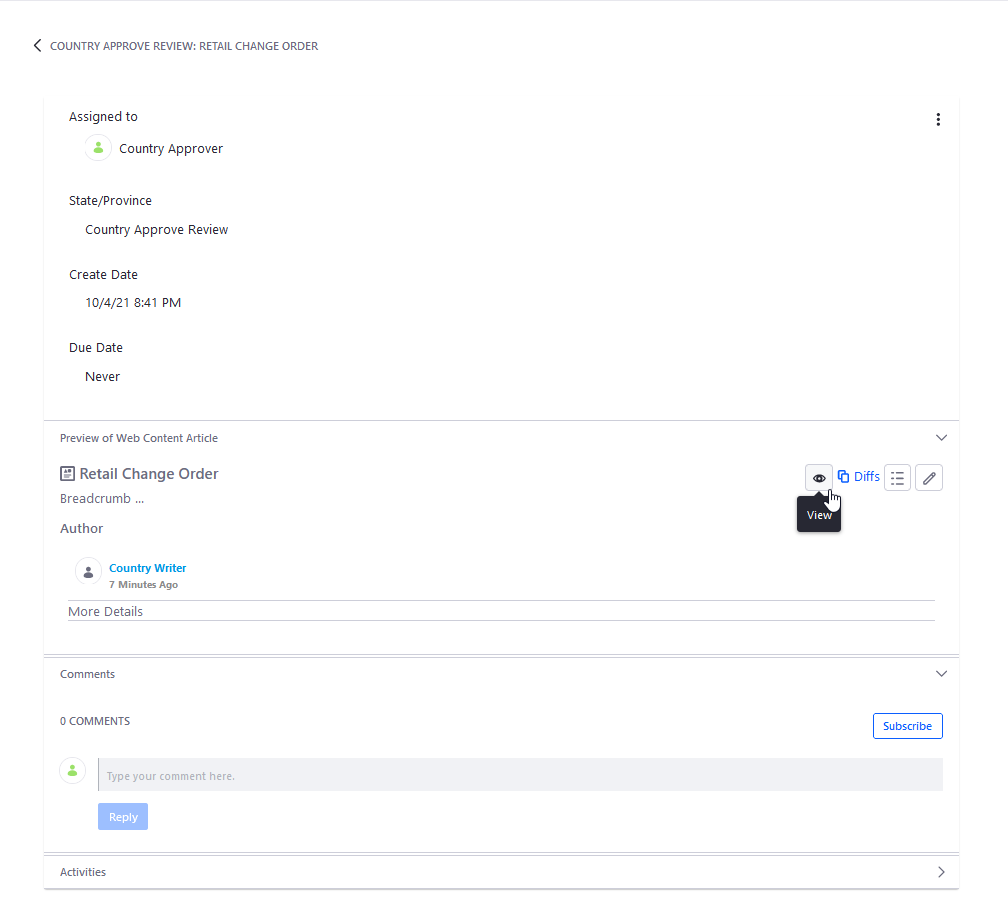 There are four buttons to assist in the review process.
View: Allows the approver to see preview of the edited content.
Diffs: Highlights the edited part of the content.
View Usage: Lists out places where the content is being used.
Edit: Allows the approver to edit the content.
Workflow Example
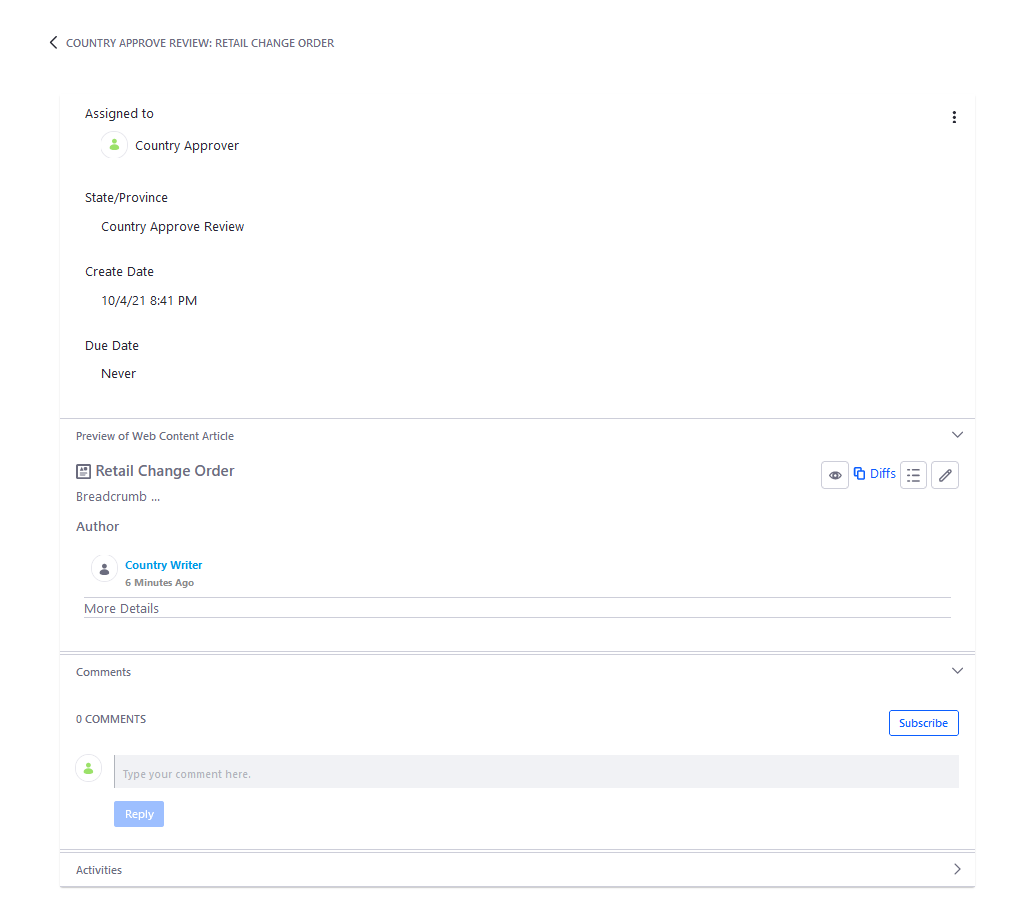 The approver can also leave comments for a feedback or to ask about certain aspects of the edit.
Workflow Example
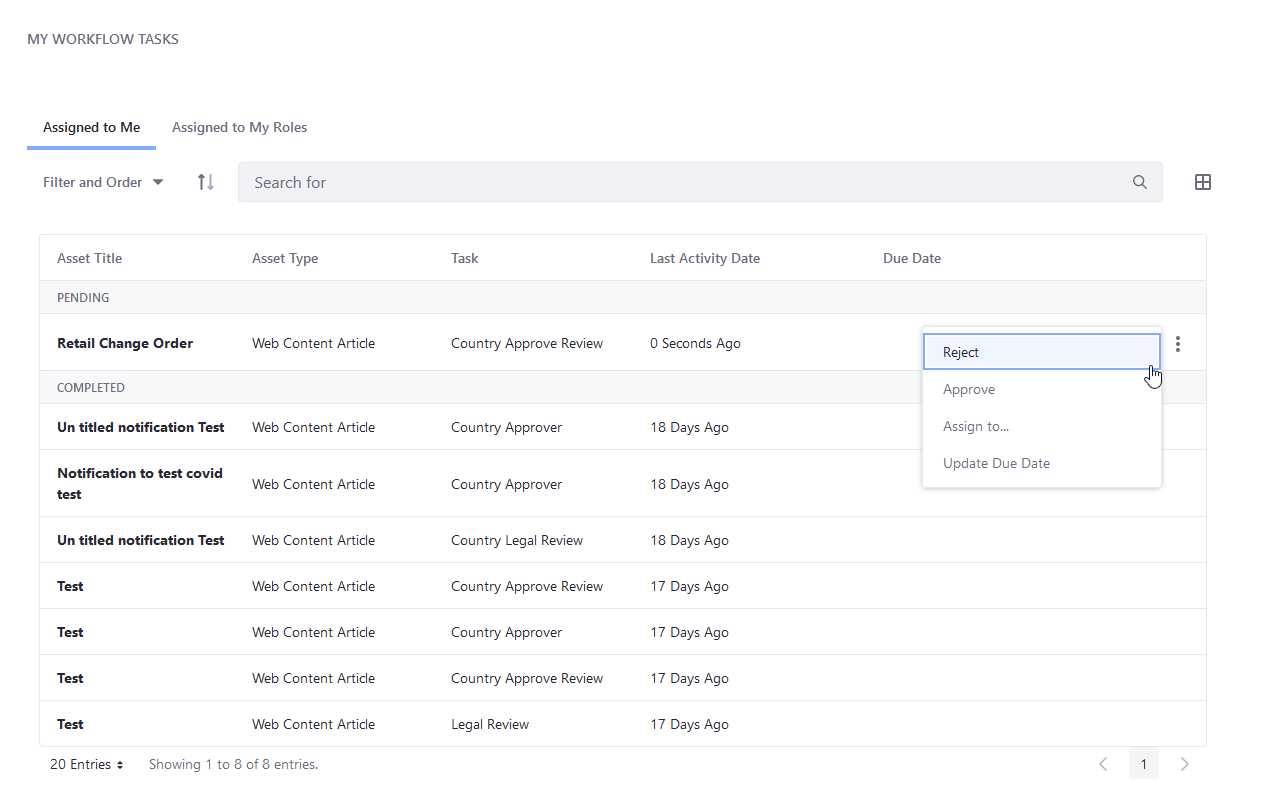 After reviewing the content, the approver has the options to reject, approve, or assign the task to someone else.
In this example, the approver rejects the update.
Workflow Example
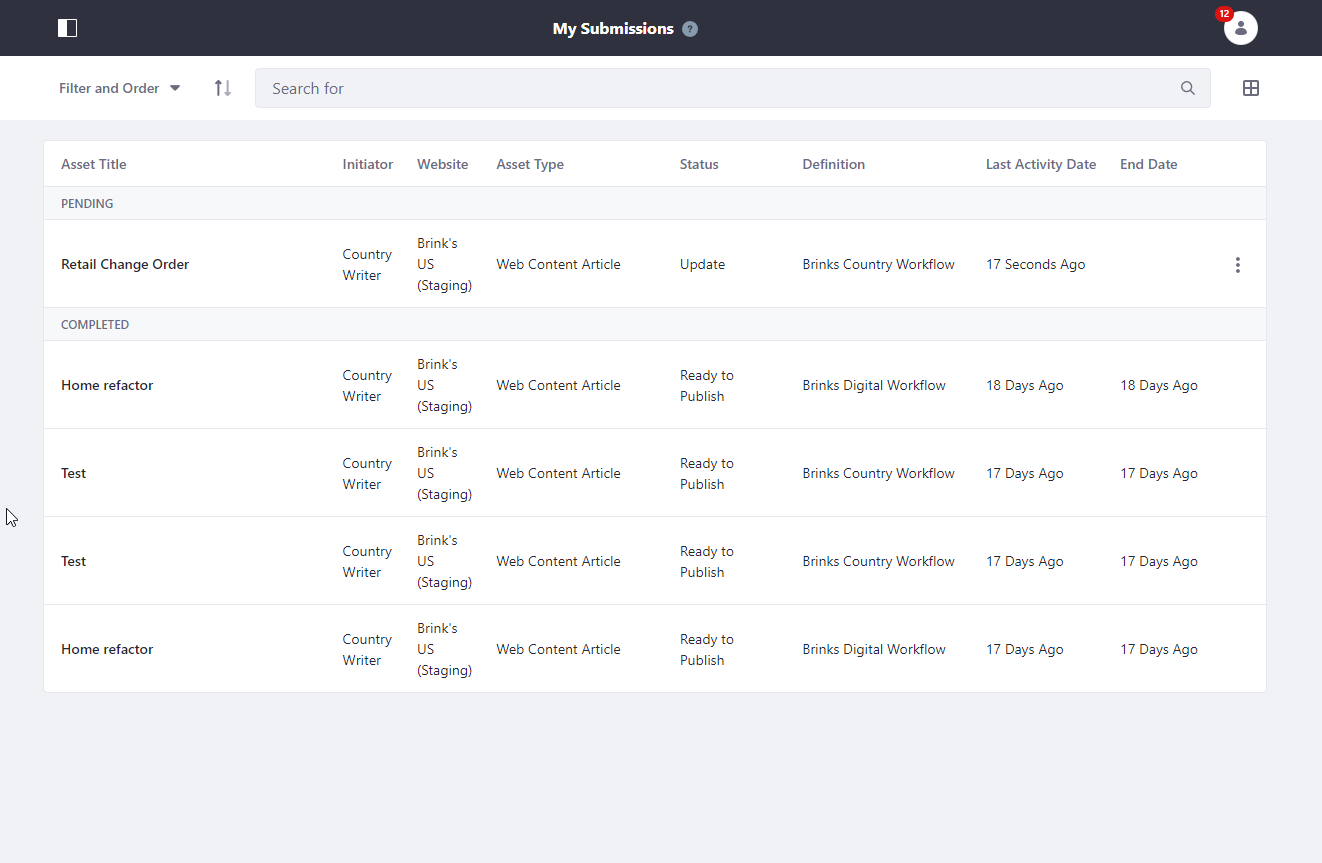 After the approver rejects the content, the status changes in Country Writer’s submission page.
Country Writer also receives a notification through the site and email about the status update.
Workflow Example
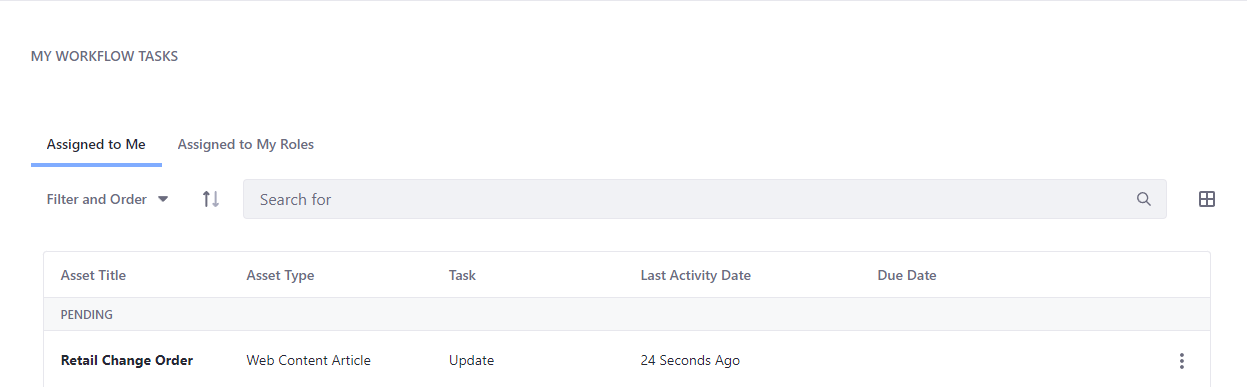 The rejected task is also added to My Workflow Tasks for the user to make the update on it.
Workflow Example
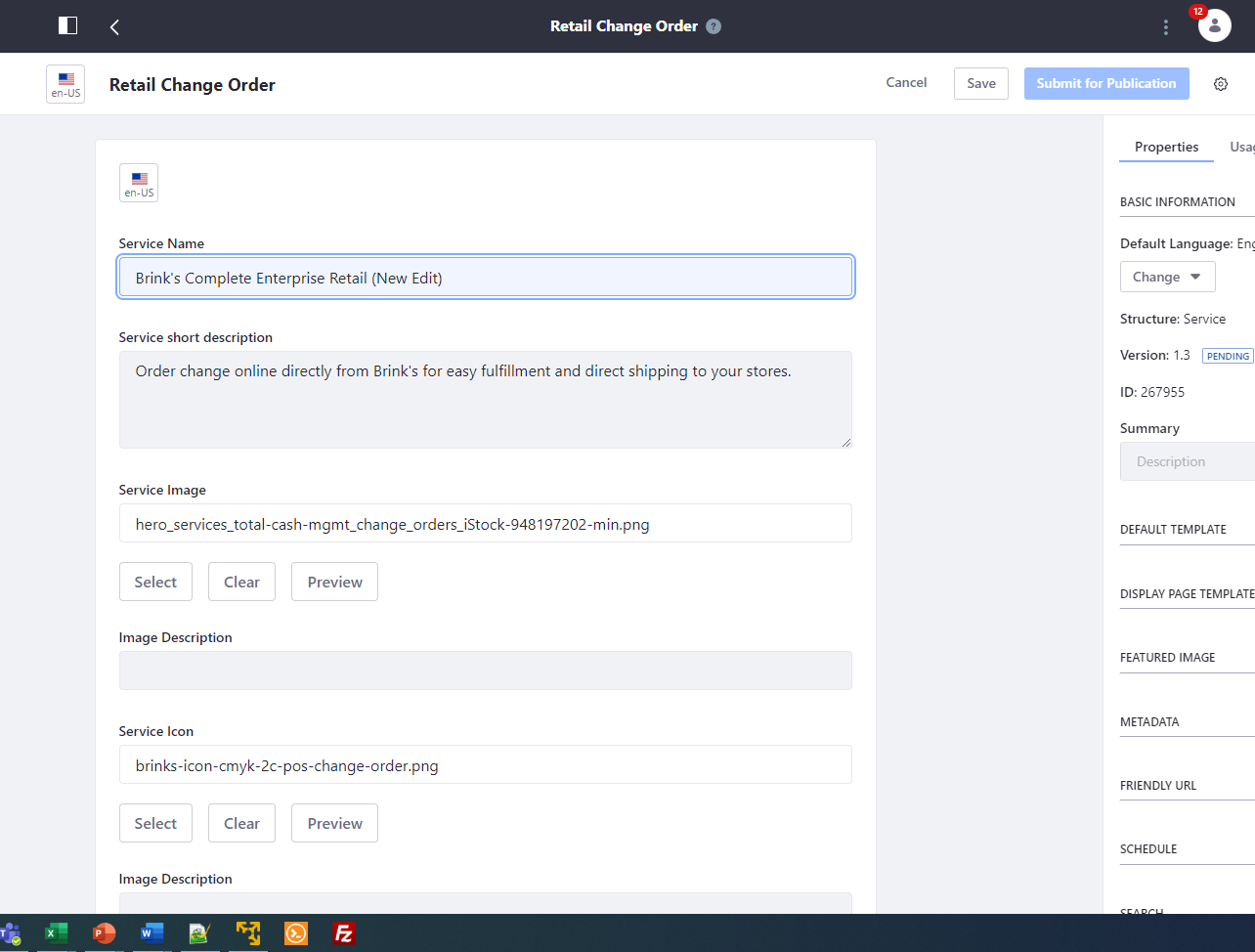 Country Writer makes a new edit and clicks Save.
Note that Submit for Publication button is inactive because this is a resubmit.
Workflow Example
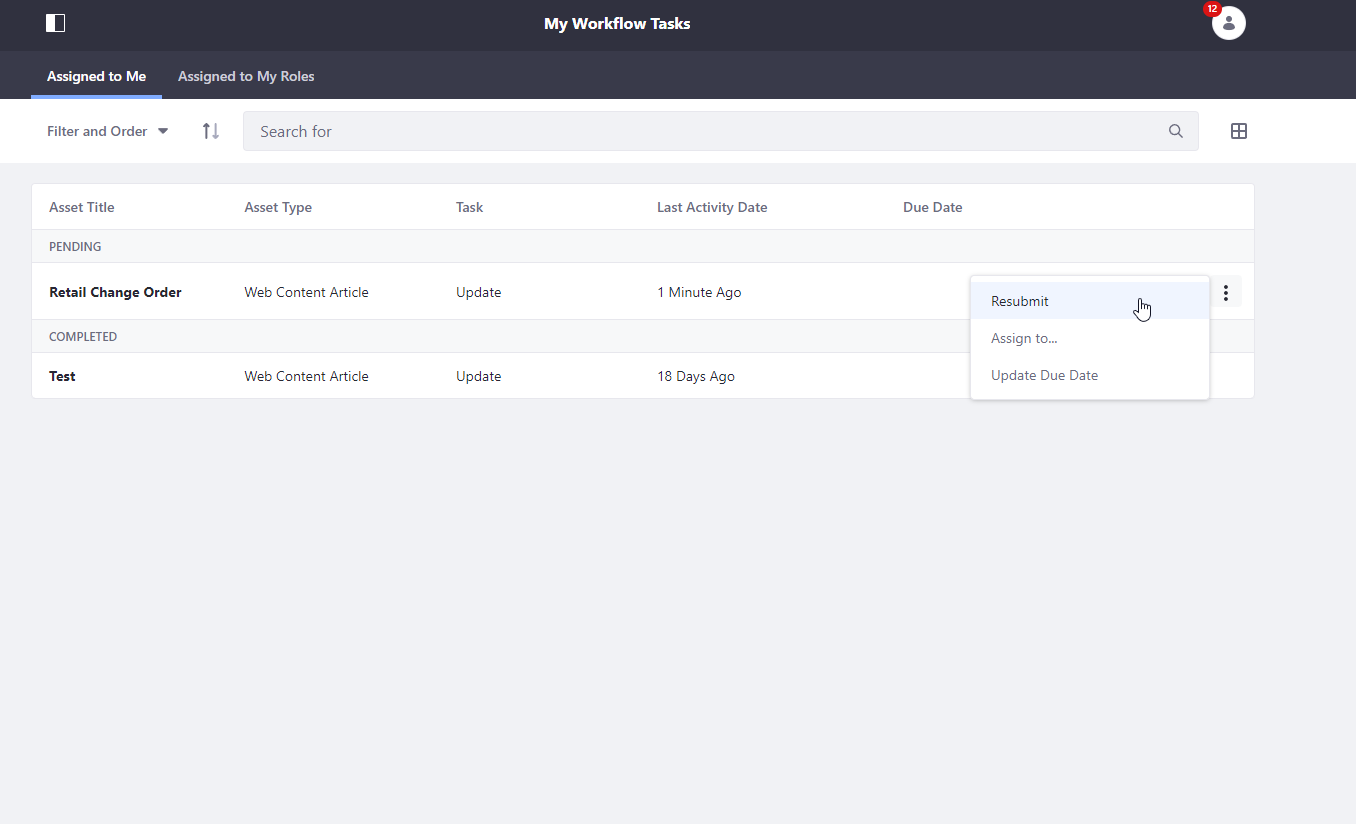 After making new edit, go to My Workflow Tasks to resubmit the edit.
Workflow Example
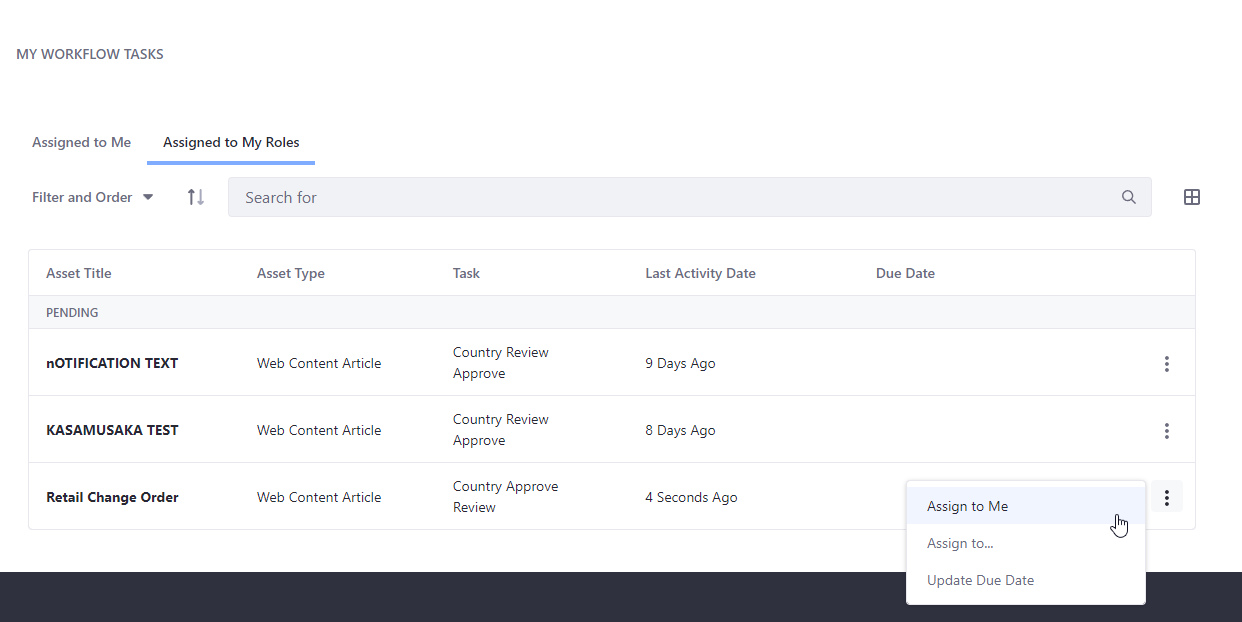 After Country Writer resubmits the content, Country Approver reassigns the task to self.
Workflow Example
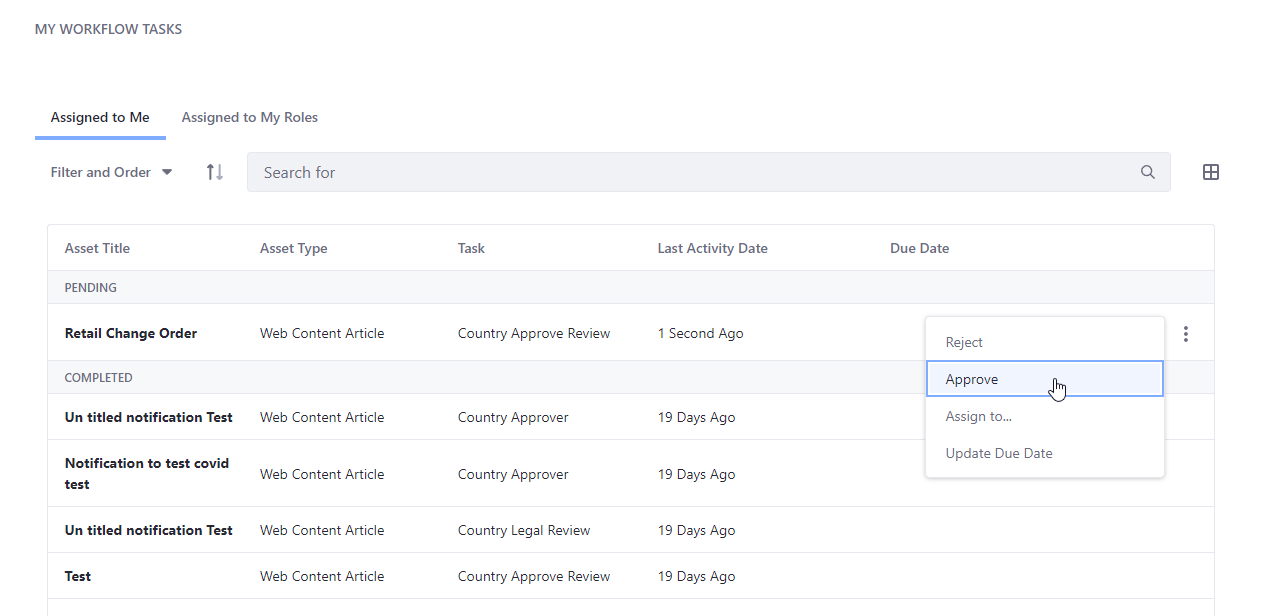 Country Approves the edited content after reviewing it.
Workflow Example
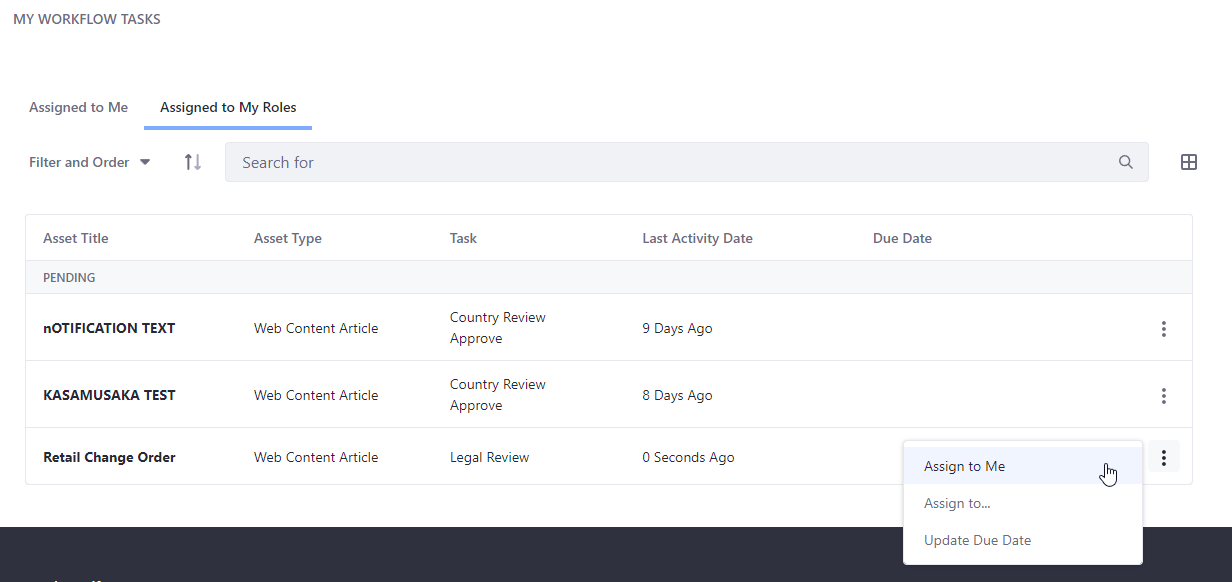 Country Approver now must perform Legal Review.
Workflow Example
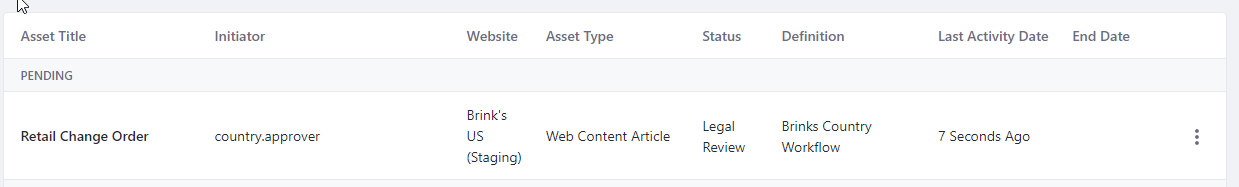 Country Writer can also track the status through My Submissions page.
Workflow Example
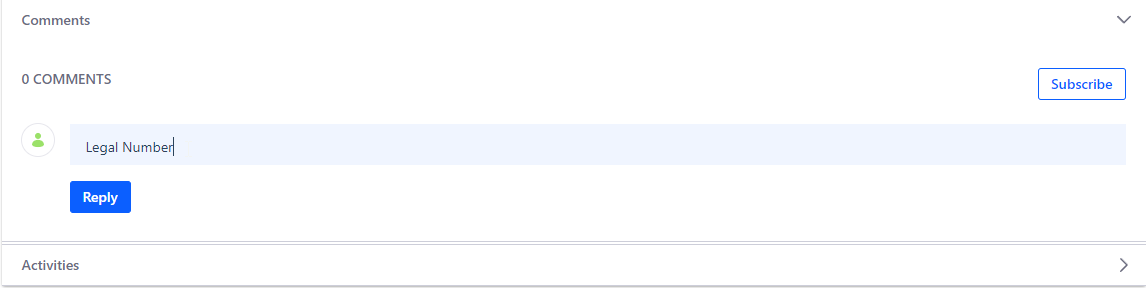 Country Approver approves the content after a legal review.
Make sure to leave the legal basis of approval in the comment during the review.
Workflow Example
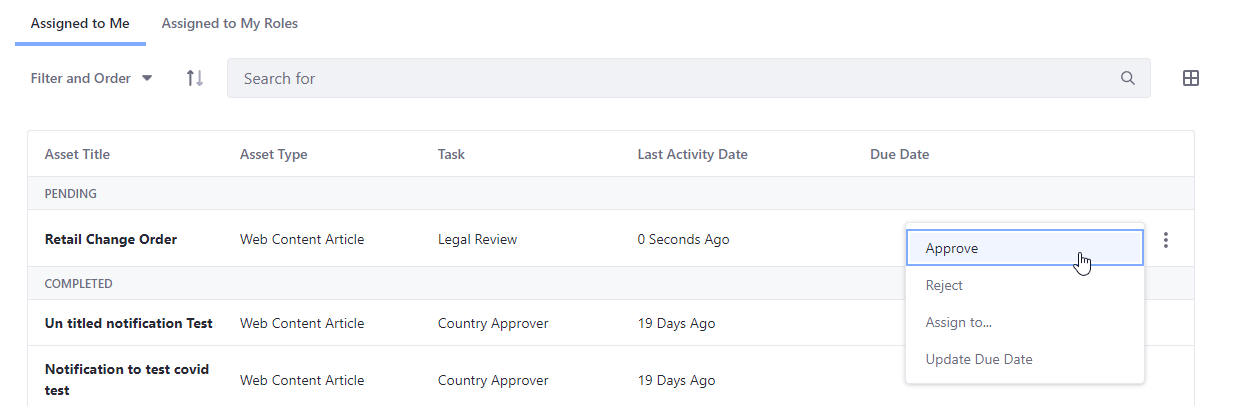 If the Country Approver rejects the content after the legal review, the process starts over, and Country Writer will have to resubmit the content after editing it.
Workflow Example
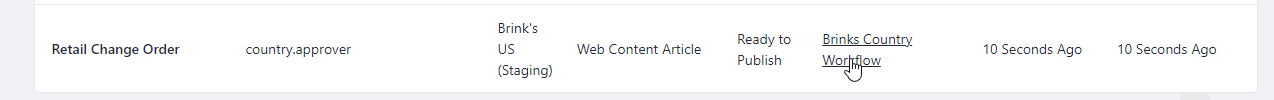 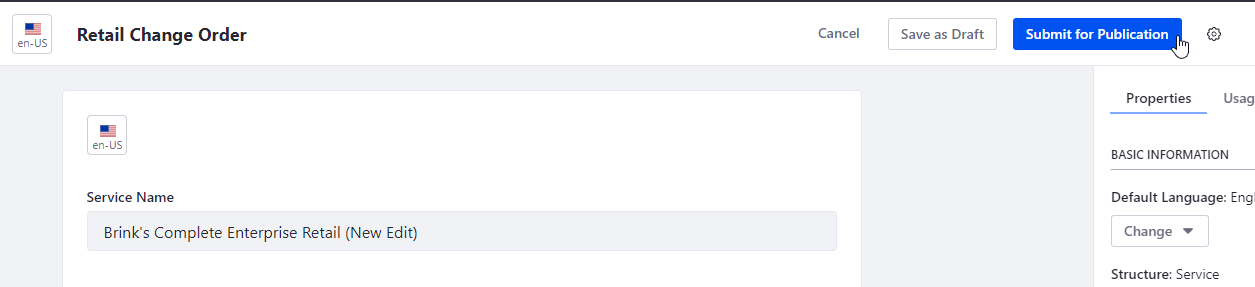 After Country Approver approves the content, the status is updated in Country Writer’s My Submission page.
Note that the Submit for Publication button is active again, so different content editors can edit the content again.
The content is now published to Staging and ready to be published to Live.
Site Maintenance Tutorial
Web Contents
With the current Brink’s guidelines, countries can edit any existing web contents except for the Corporate contents (About page).
Countries can also create the following four contents:
Job Opportunity contents
Insight contents
Blog Posts
Case Studies
Events
Notification contents
Financial Statements contents
PDF Tabs
Year Tabs
Editing existing web content
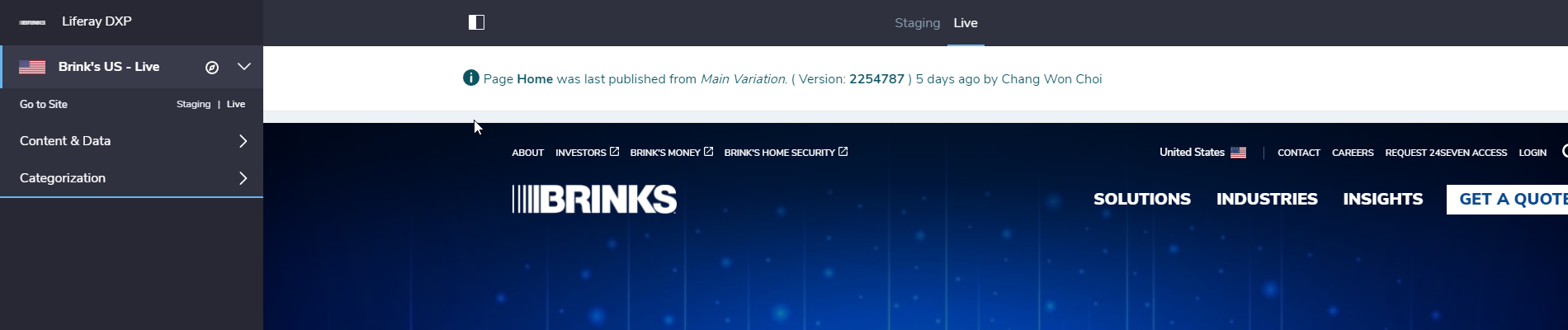 Before editing of creating a content, if switch to Staging.
In the Live version of the site, contents cannot be edited to enforce the workflow of each content.
Editing existing web content
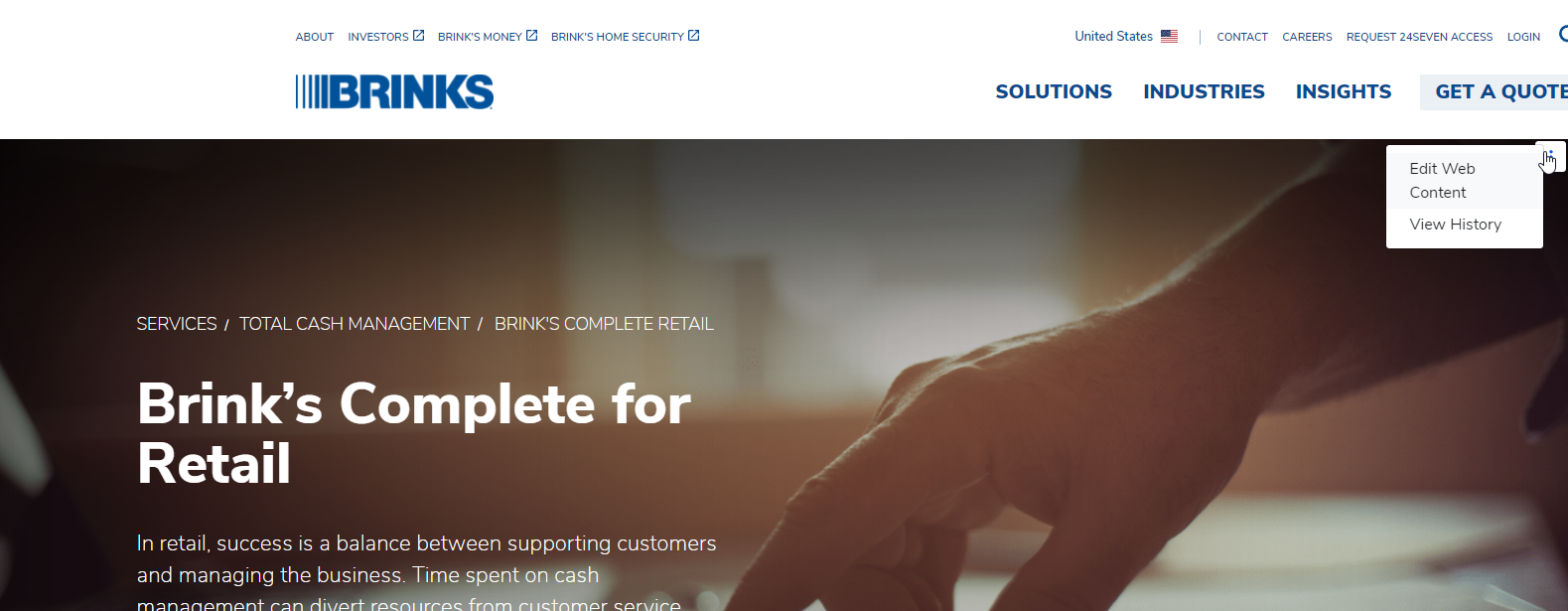 The edit button can be found in the three-dotted menu on the top right corner of the content.
Editing existing web content
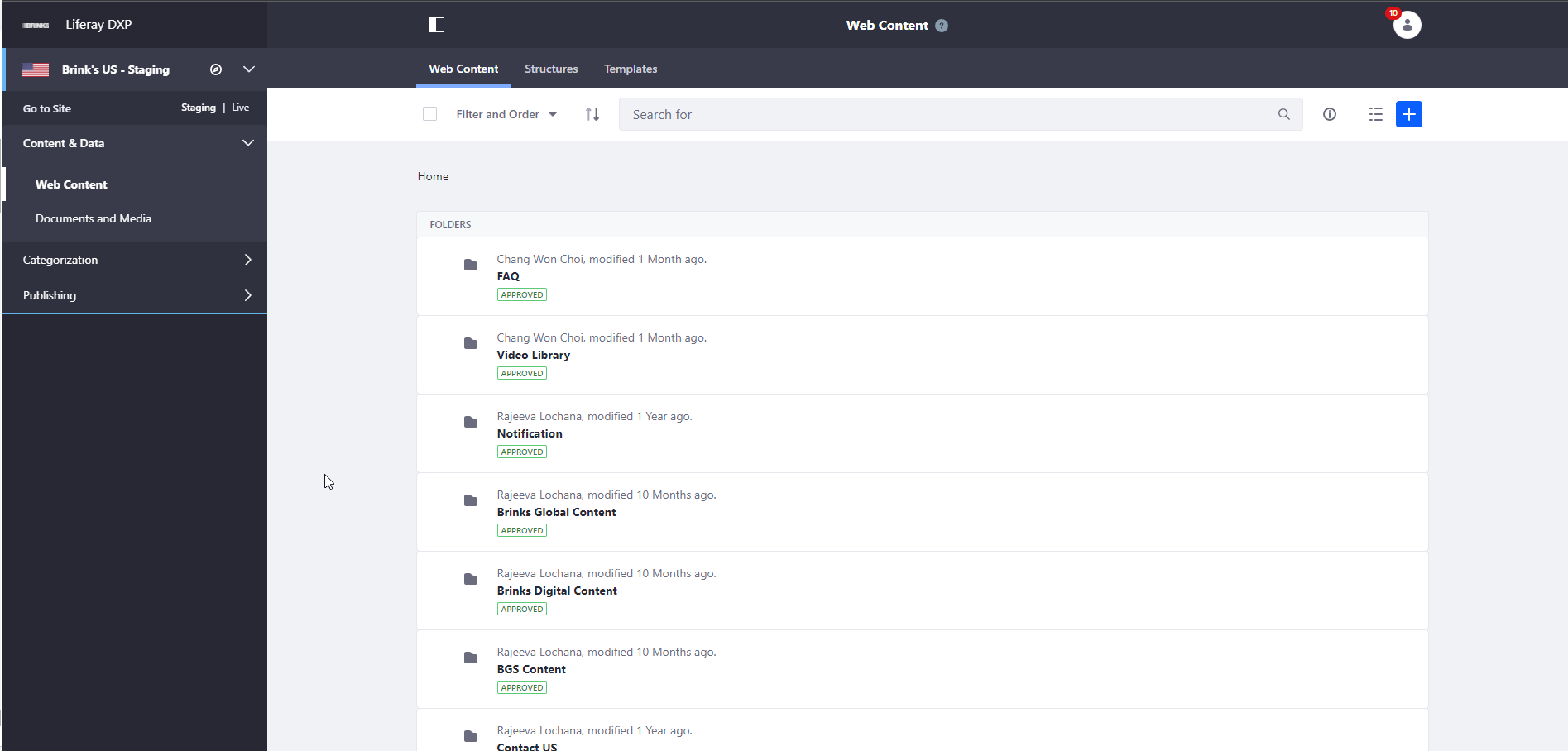 Web Contents can also be accessed under Content & Data menu in the side menu panel.
Simply click the content to edit it.
Editing existing web content
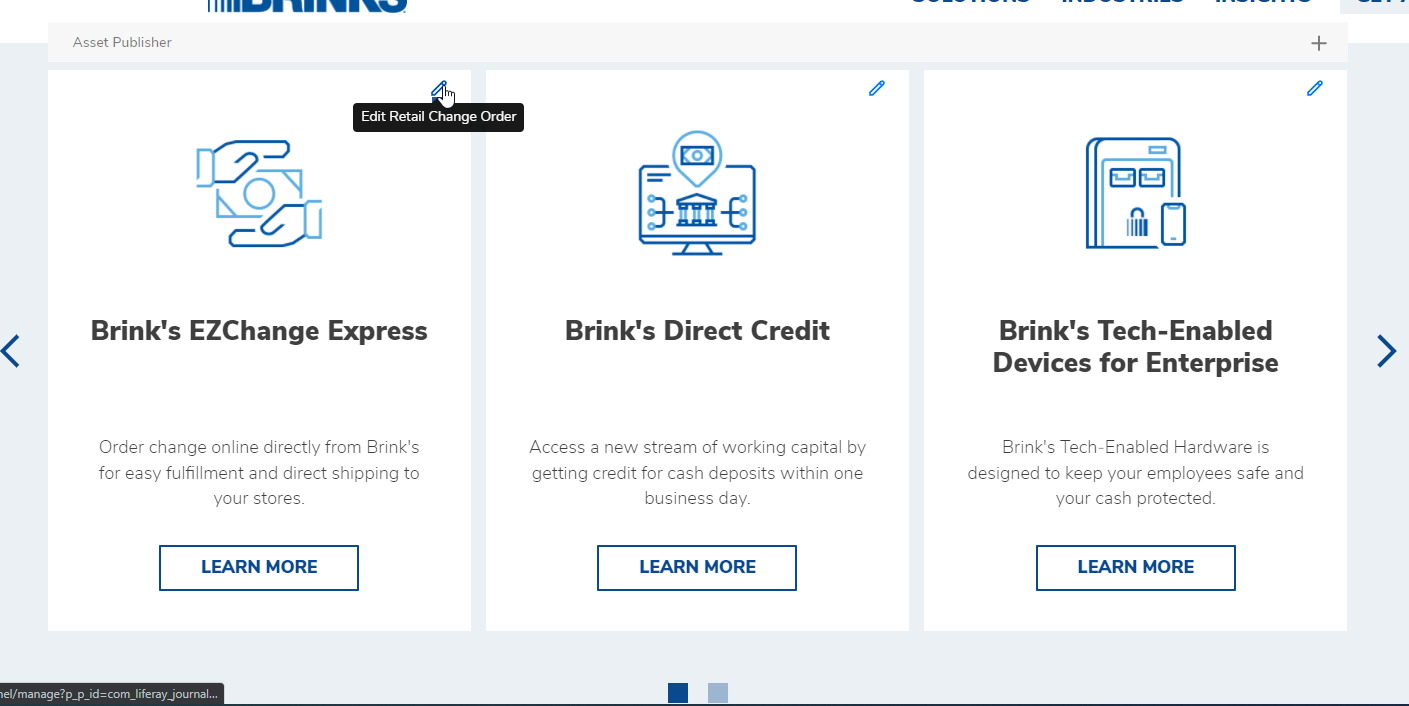 Some contents are displayed through asset publisher. The edit button for these contents are on the top right corner of each content card.
Editing existing web content
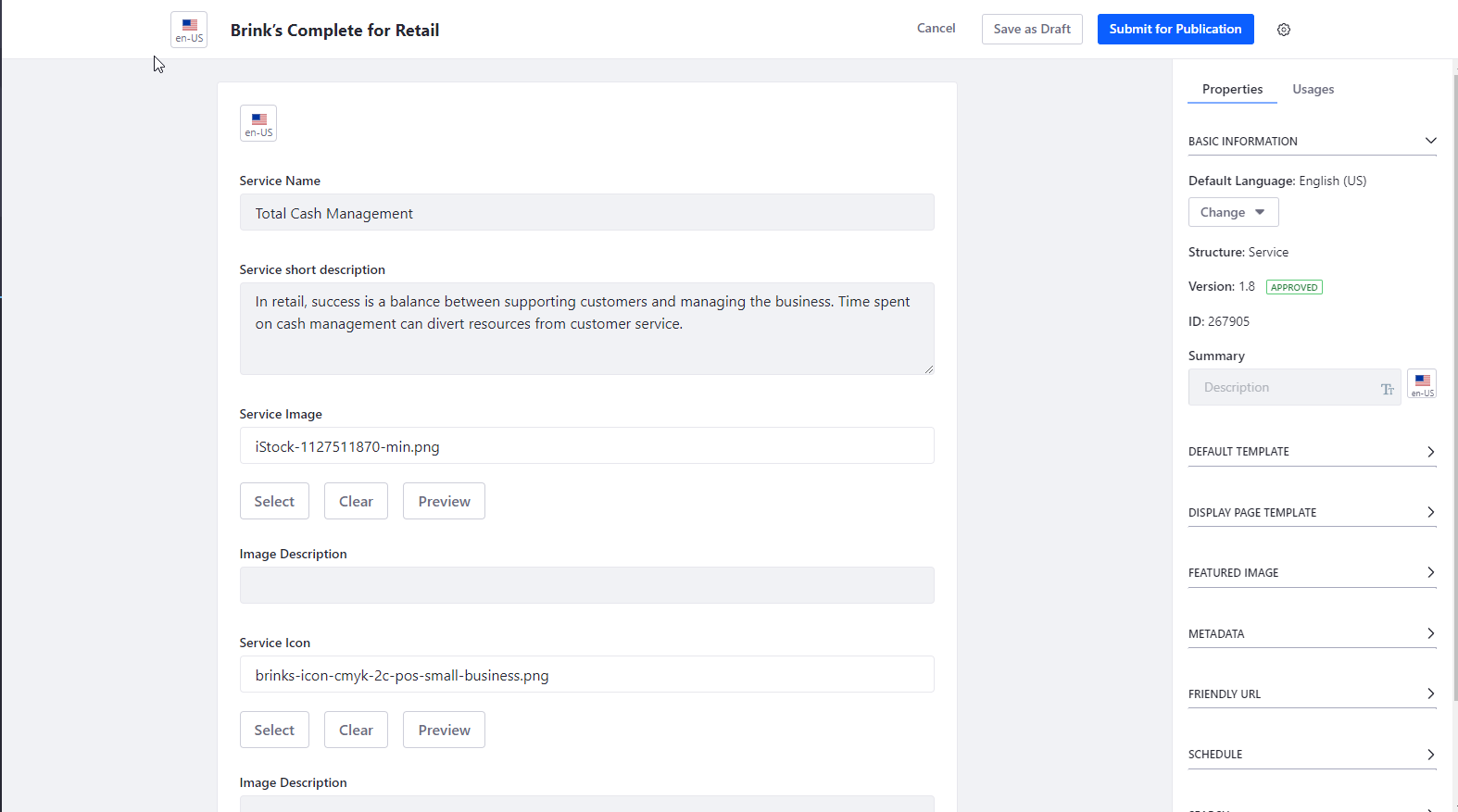 In the edit page, if the site uses multiple languages, the content language can be switched through the language button.
Editing existing web content
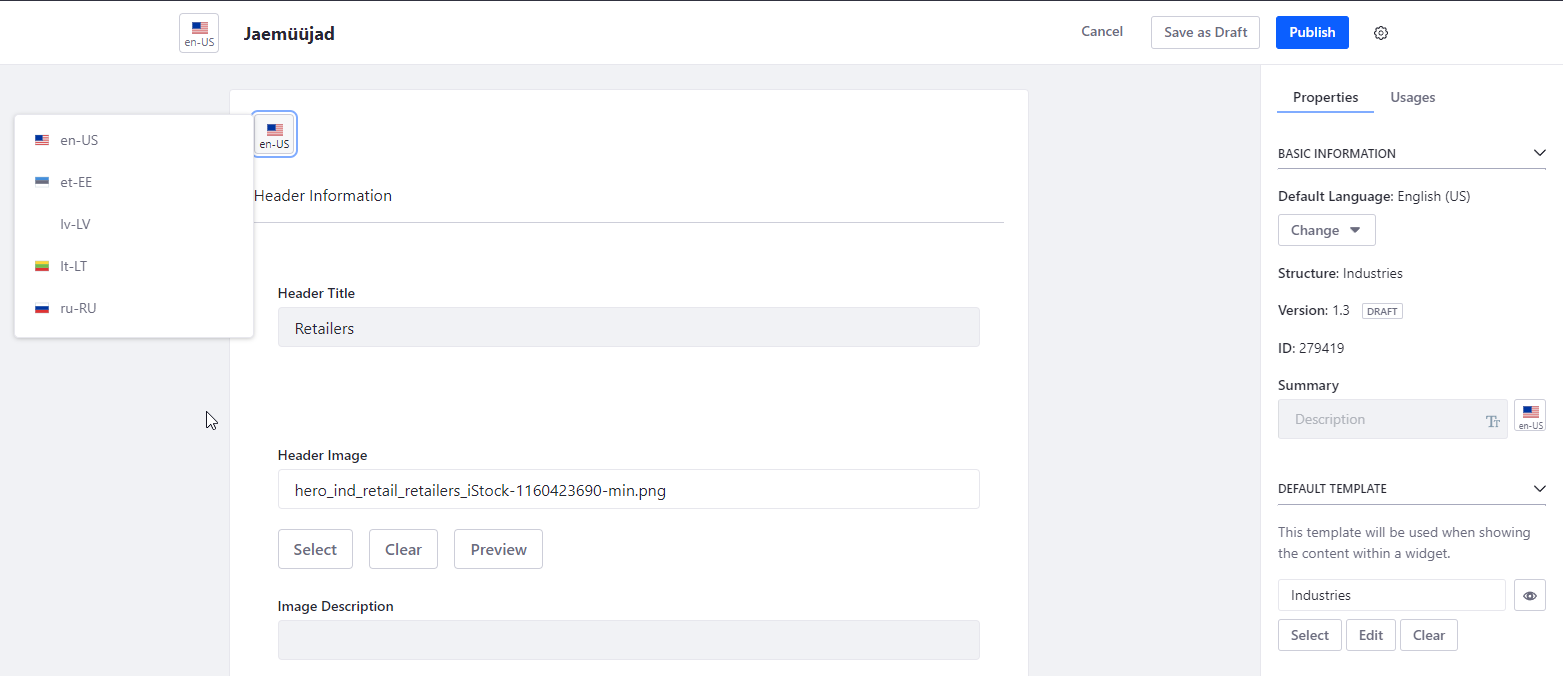 When the language option list is visible, select the language of the content to be modified.
Editing existing web content
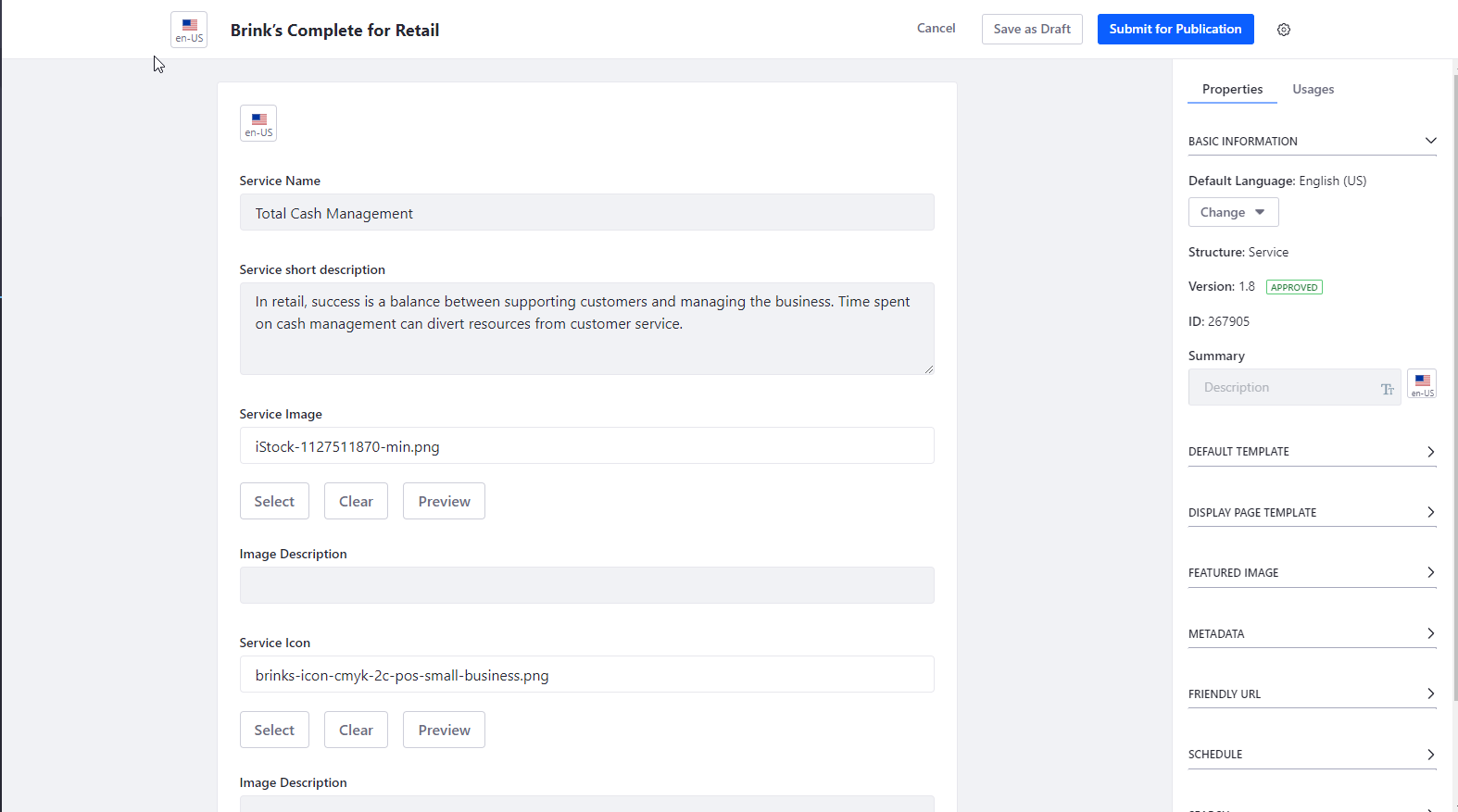 The image of the content can be modified through Select, Clear and Preview button.
Select is used to select different image for the content.
Clear is used to remove the image from the content.
Preview is used to preview the image before publishing the content.
Editing existing web content
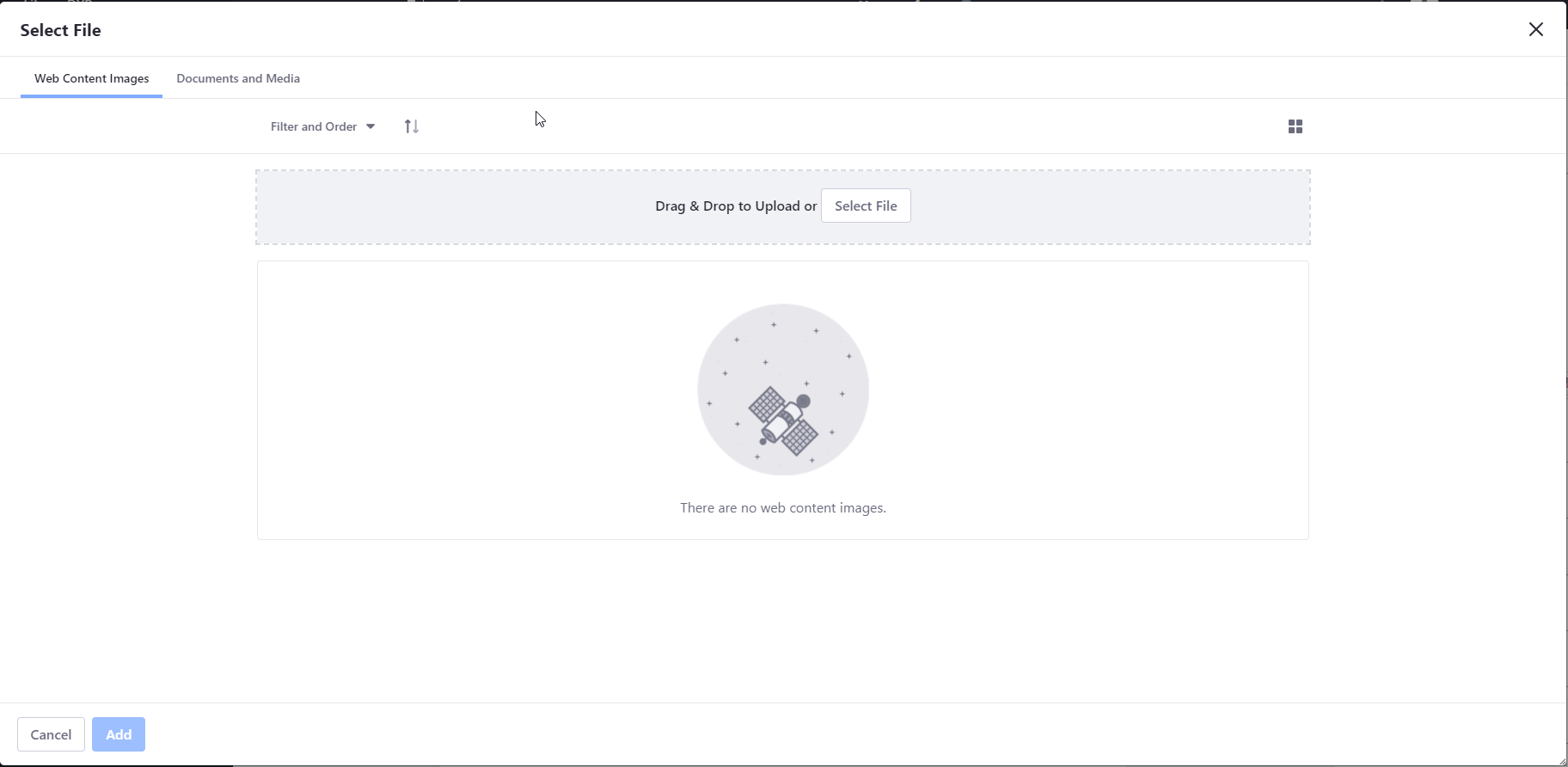 One option to select a new image for the content is to upload a new image.
Editing existing web content
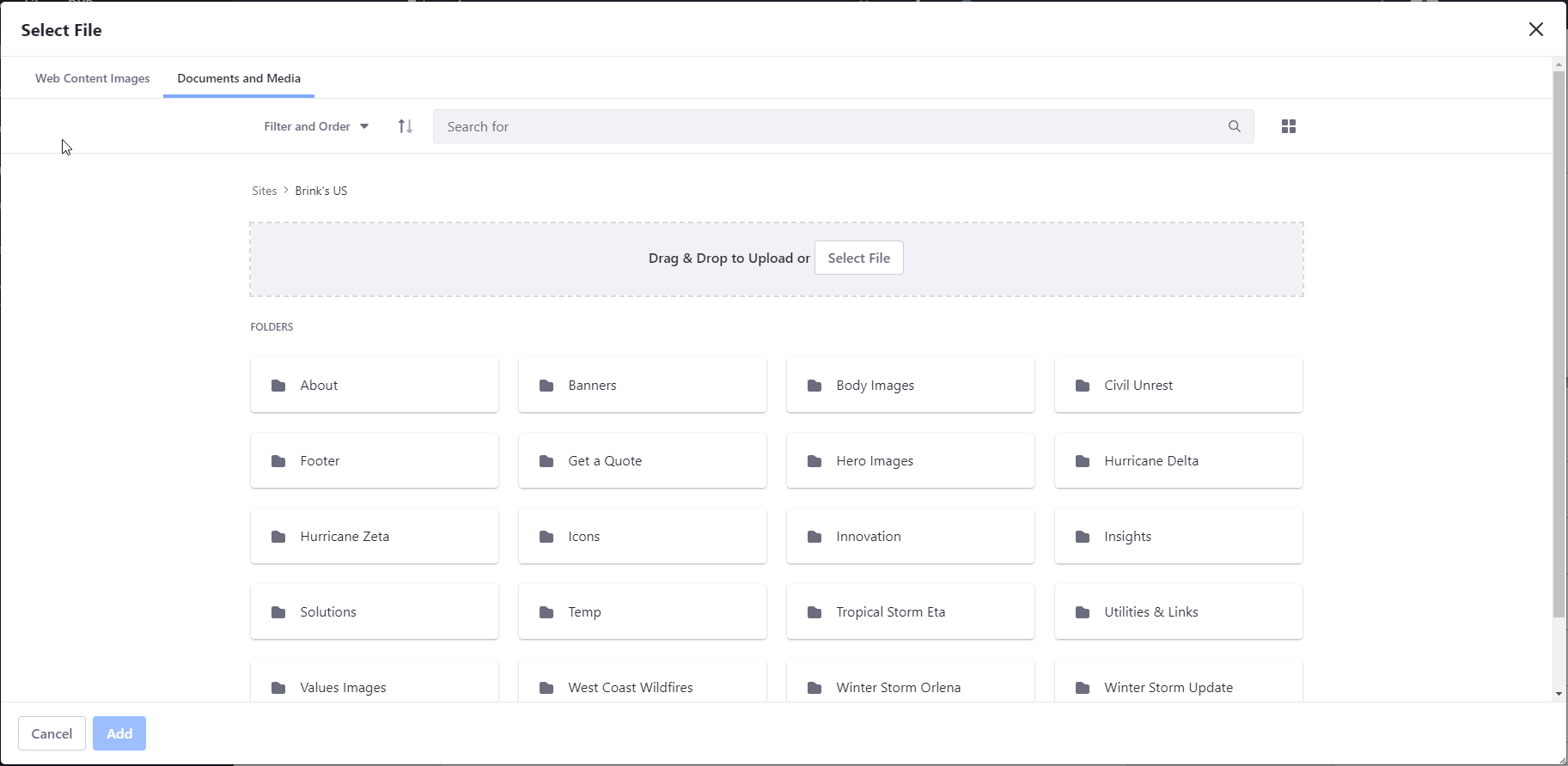 Another way to select a new image is using the existing images in Documents and Media.
A new image can also be uploaded directly to Documents and Media during content editing or creation.
Editing existing web content
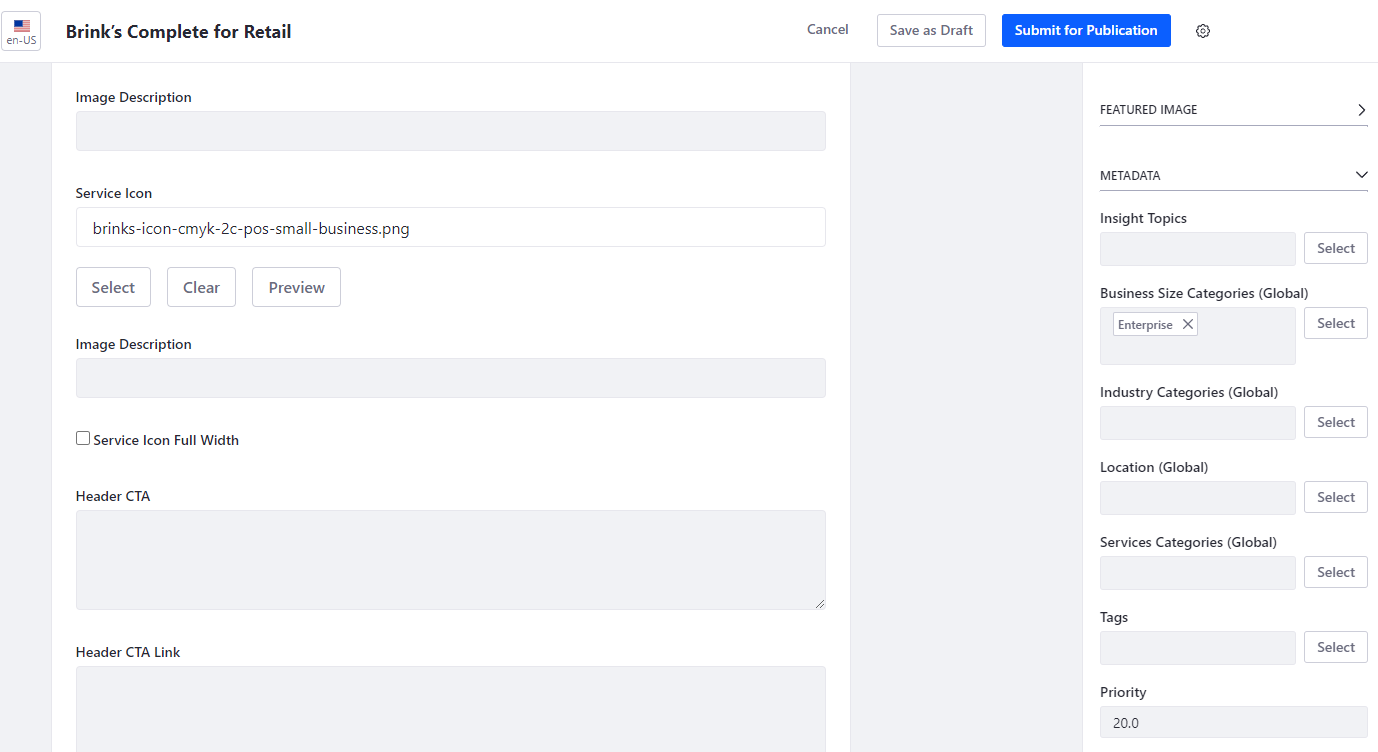 Metadata menu is used to attach categories or tags to the content.
Categories that doesn’t exist within country is indicated by the text “(Global)” added next to them.
Priority can be used to determine the order of the content within asset publisher.
Editing existing web content
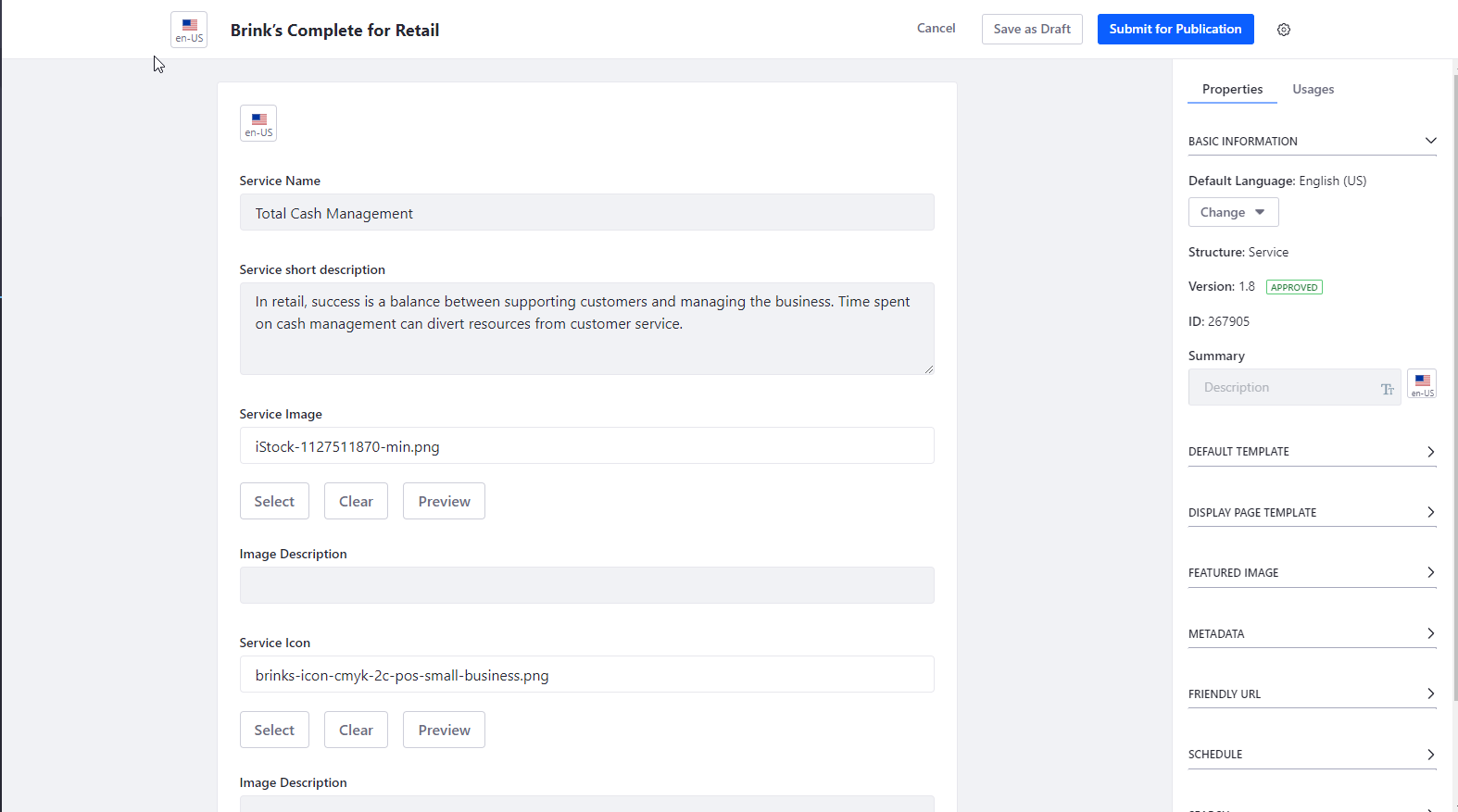 Do not use Save as Draft button when editing the content because it results in an unexpected behavior.
To submit the change, click Submit for Publication button.
Job Opportunities
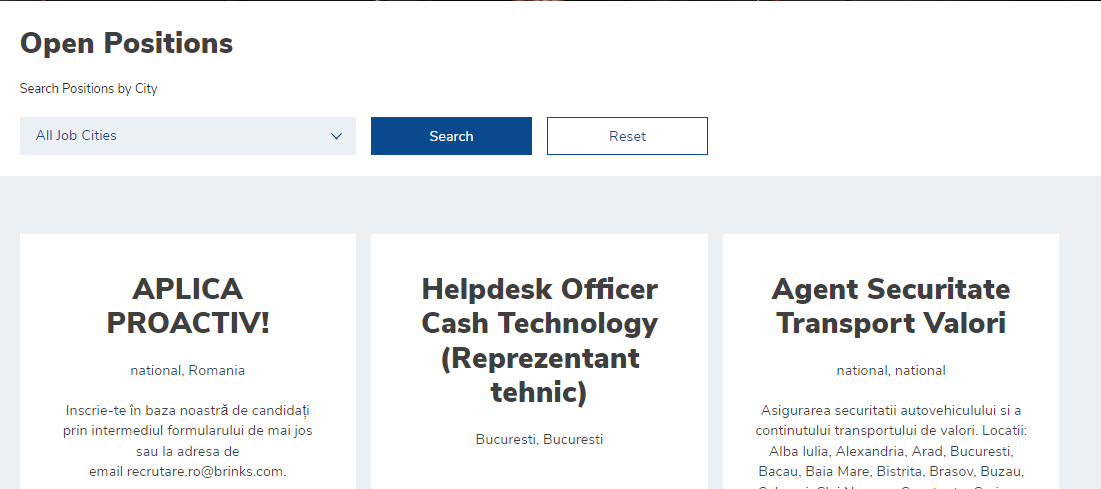 Some countries use Job Opportunities content for their Careers page.
Creating Job Opportunities
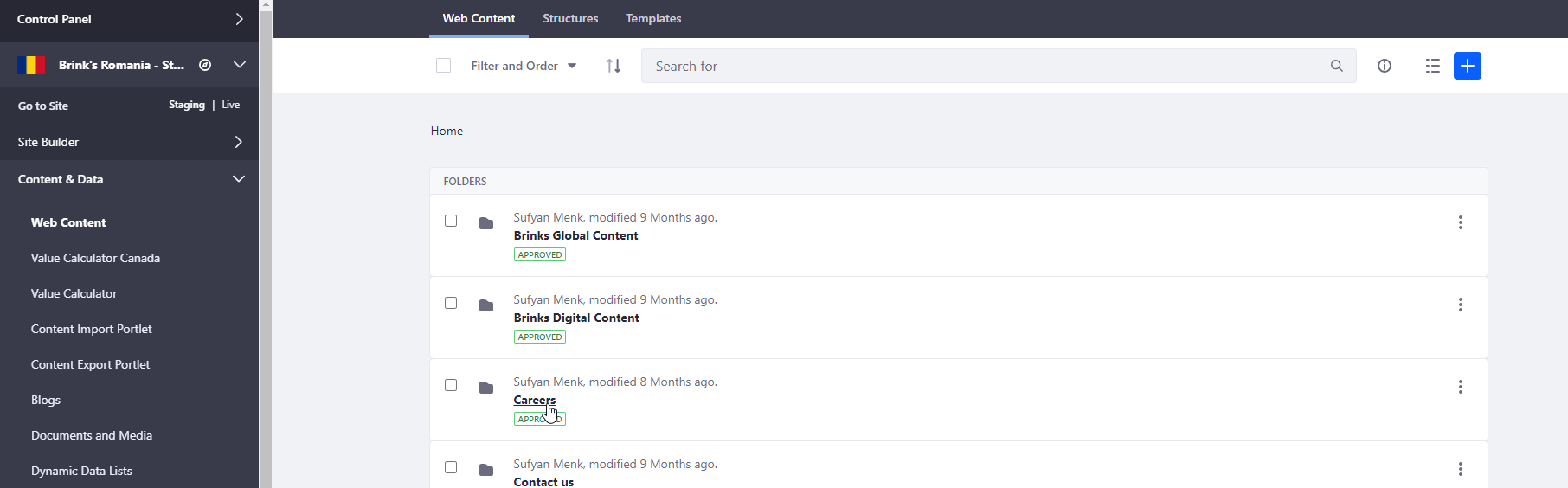 Job Opportunities folder can be found under Careers folder.
Careers folder can be found in Web Content menu under Content & Data in the side panel.
Creating Job Opportunities
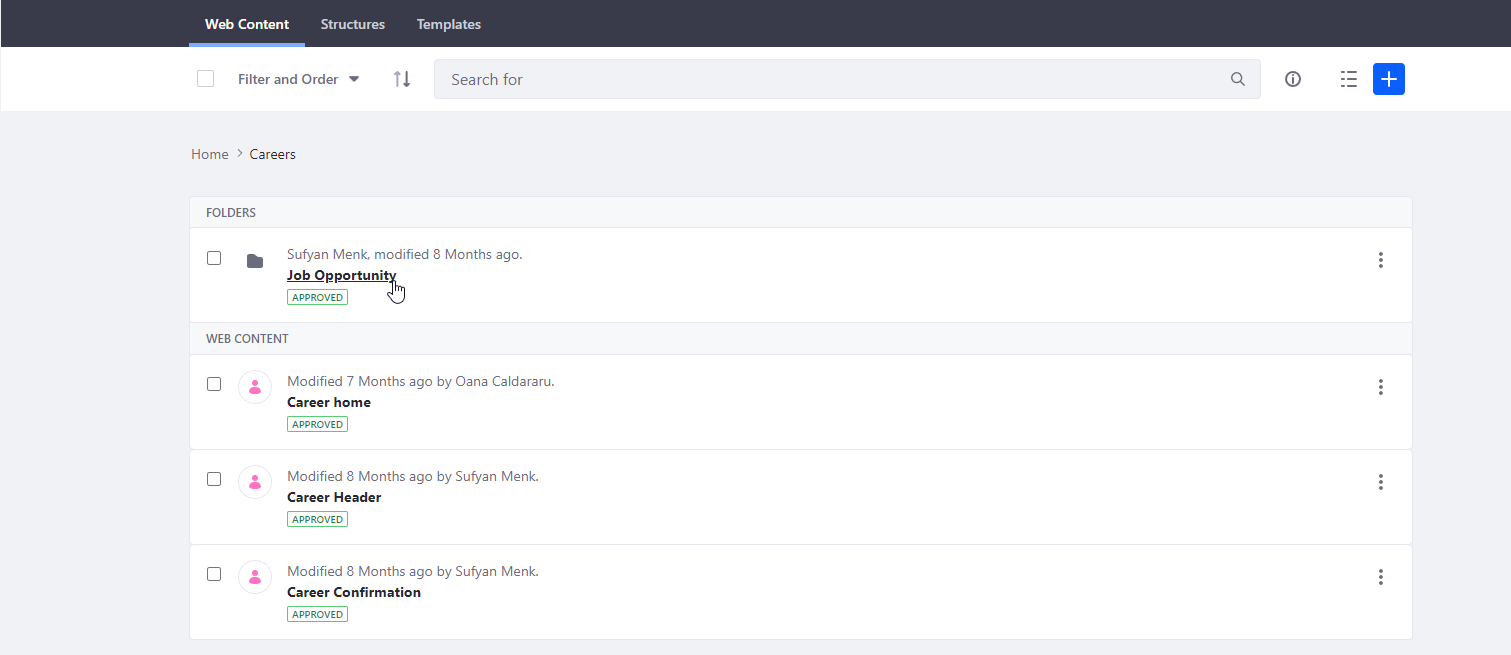 Within Careers folder, click Job Opportunity folder to edit or create Job Opportunities contents.
Creating Job Opportunities
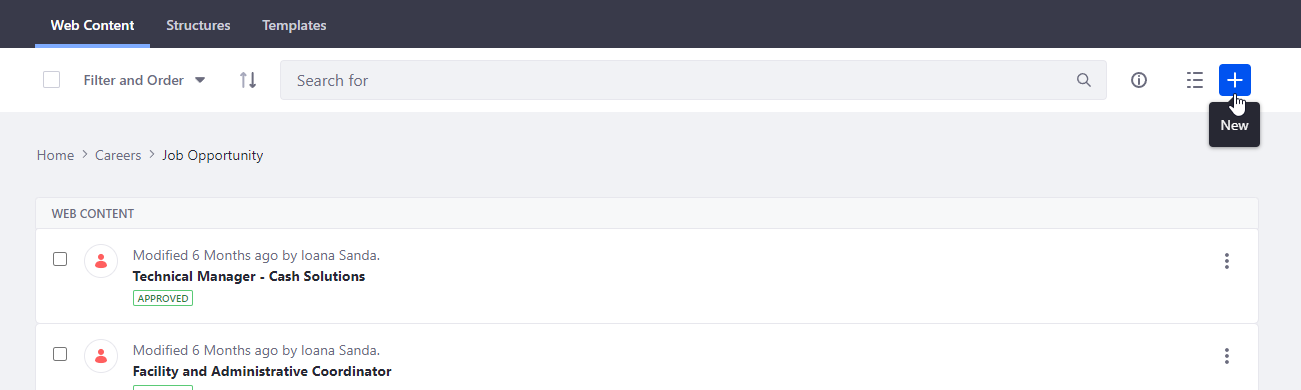 Click the plus button to add new Job Opportunity.
Creating Job Opportunities
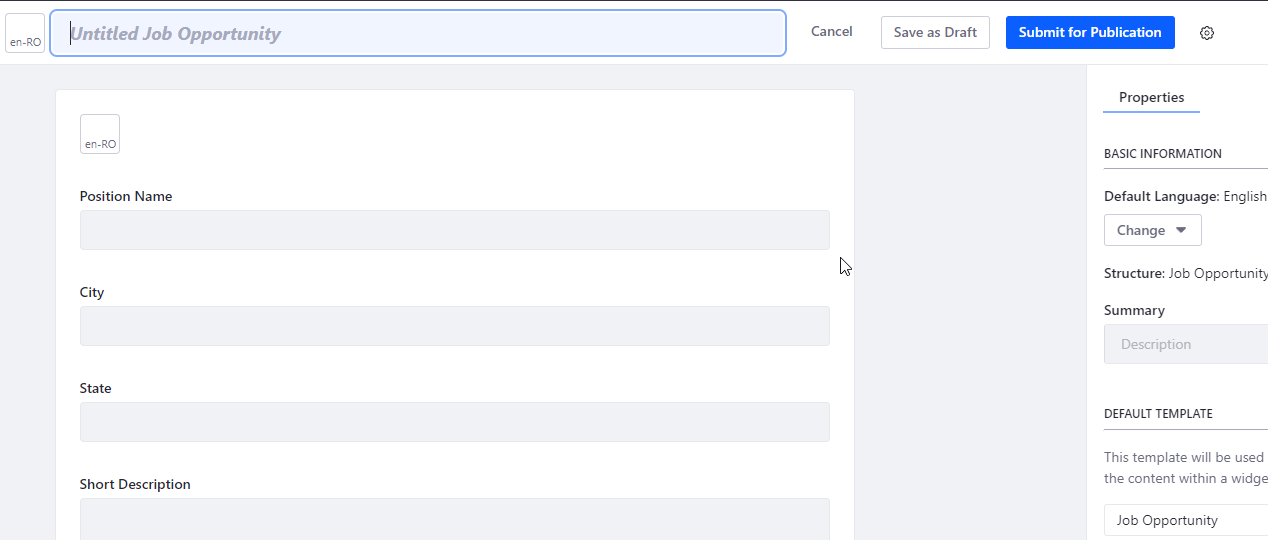 City field in Job Opportunity is used to categorize the Job Opportunity contents based on city.
Creating Job Opportunities
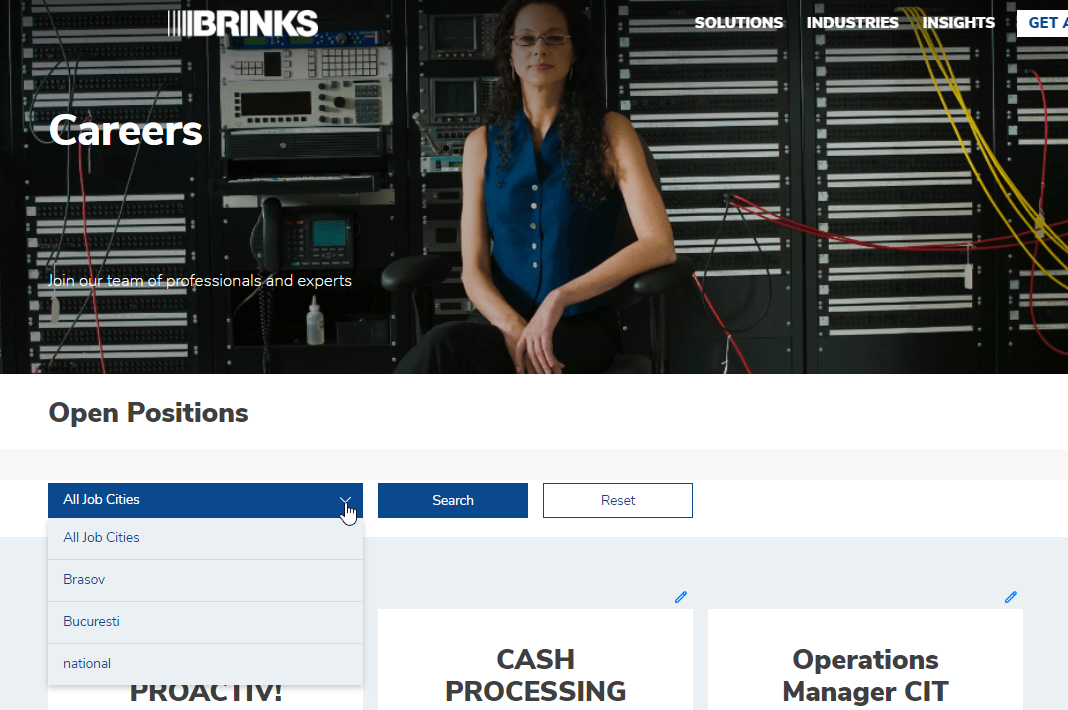 Careers categorization menu is populated using the city fields of different Job Opportunity contents.
Creating Job Opportunities
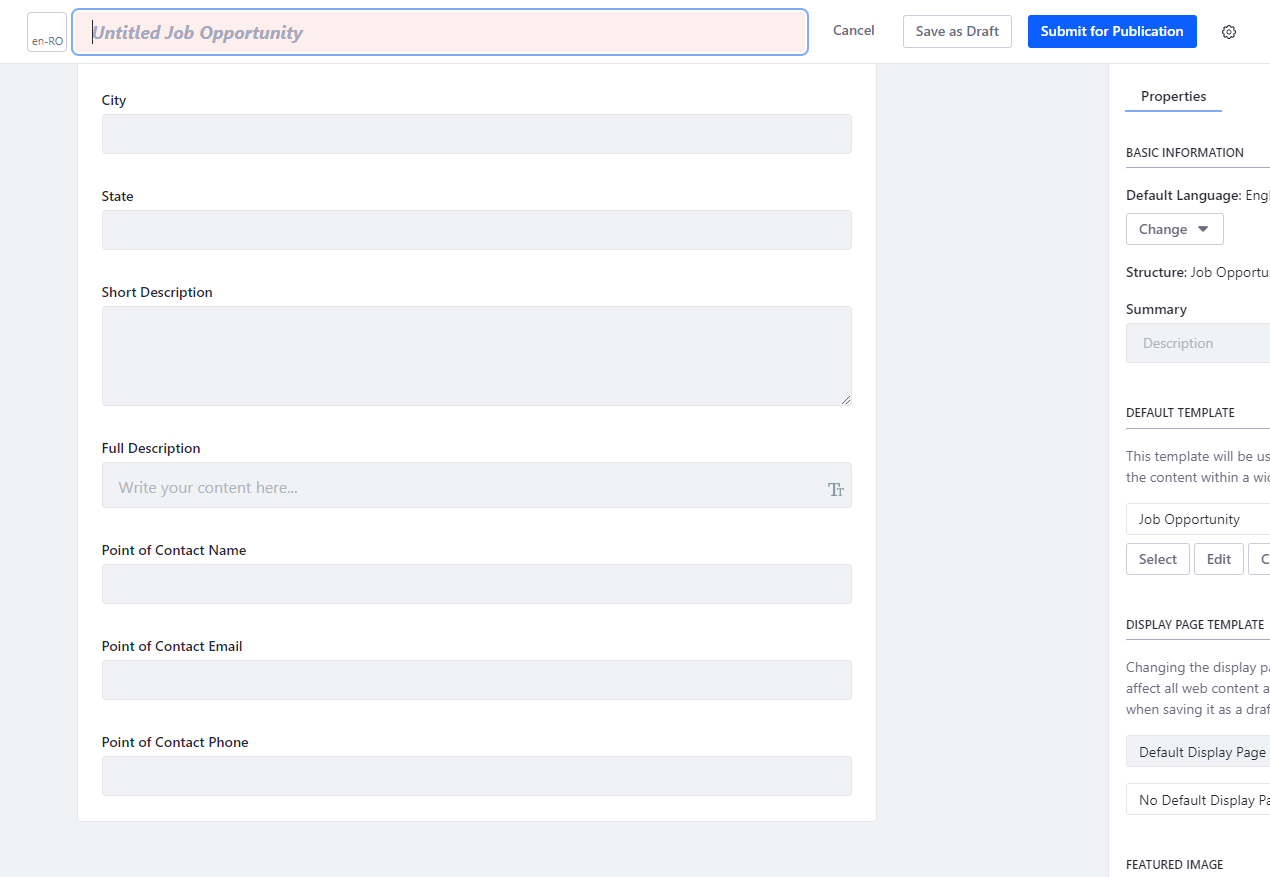 Point of Contact Email is the email that all the applications or the submissions related to this Job Opportunity will be sent to.
Creating Job Opportunities
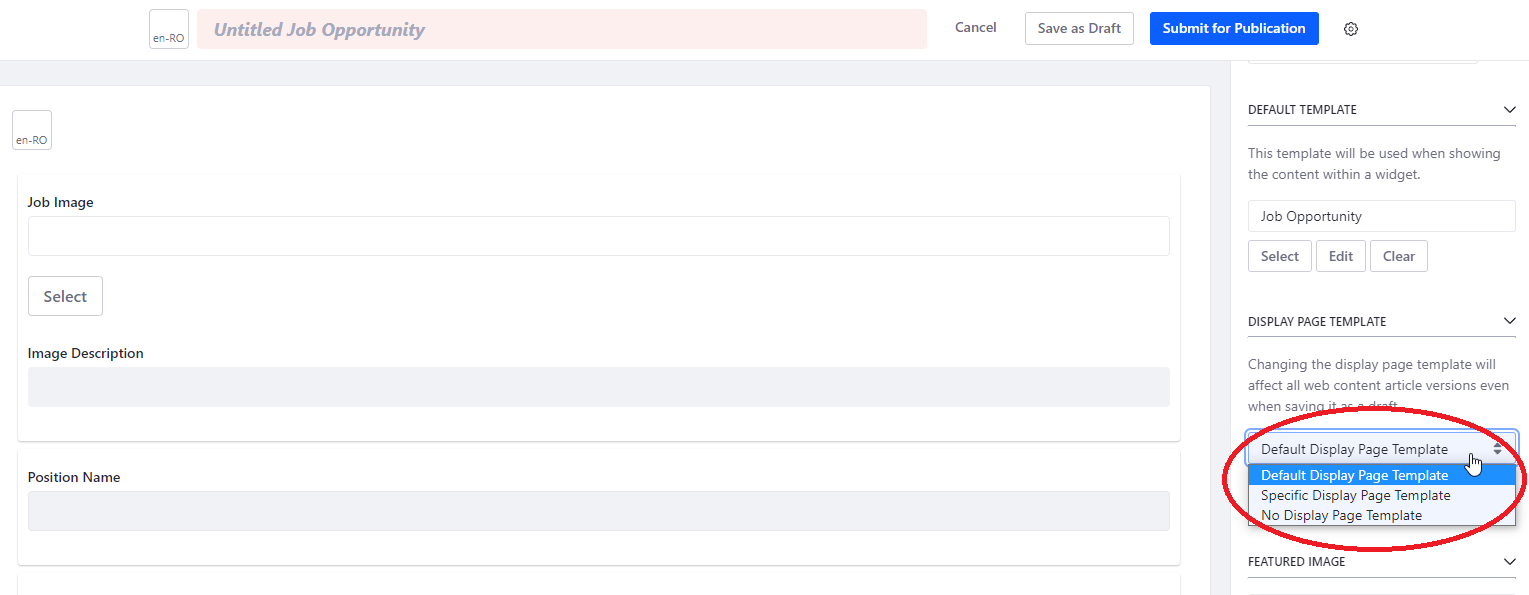 For contents under Job Opportunities, Specific Display Page Template must be set.
Display Page Template allows a single page to display multiple contents one at a time
Creating Job Opportunities
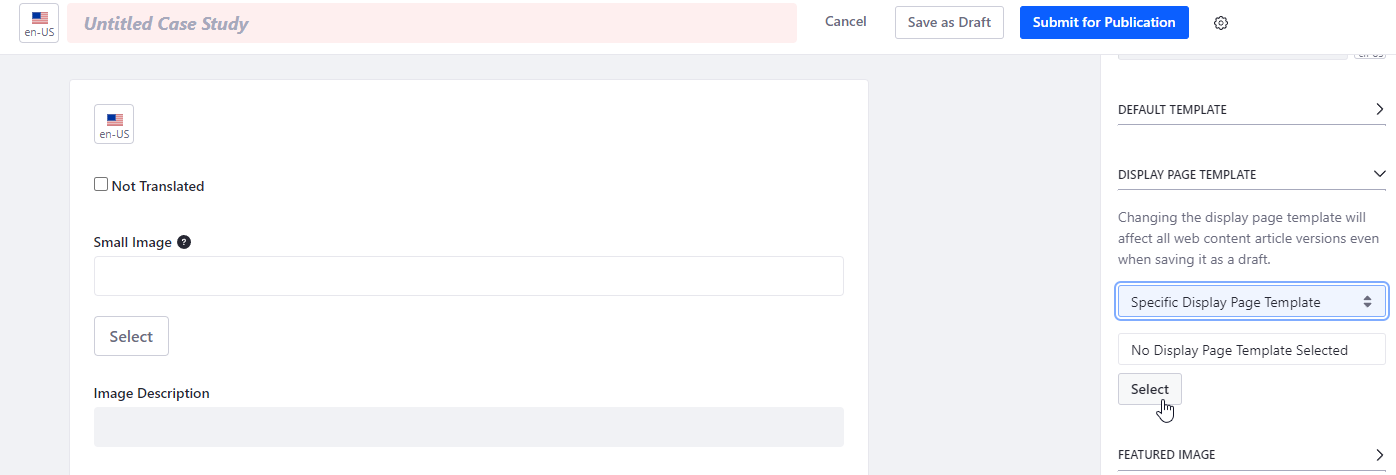 After selecting Specific Display Page Template, click Select.
Creating Job Opportunities
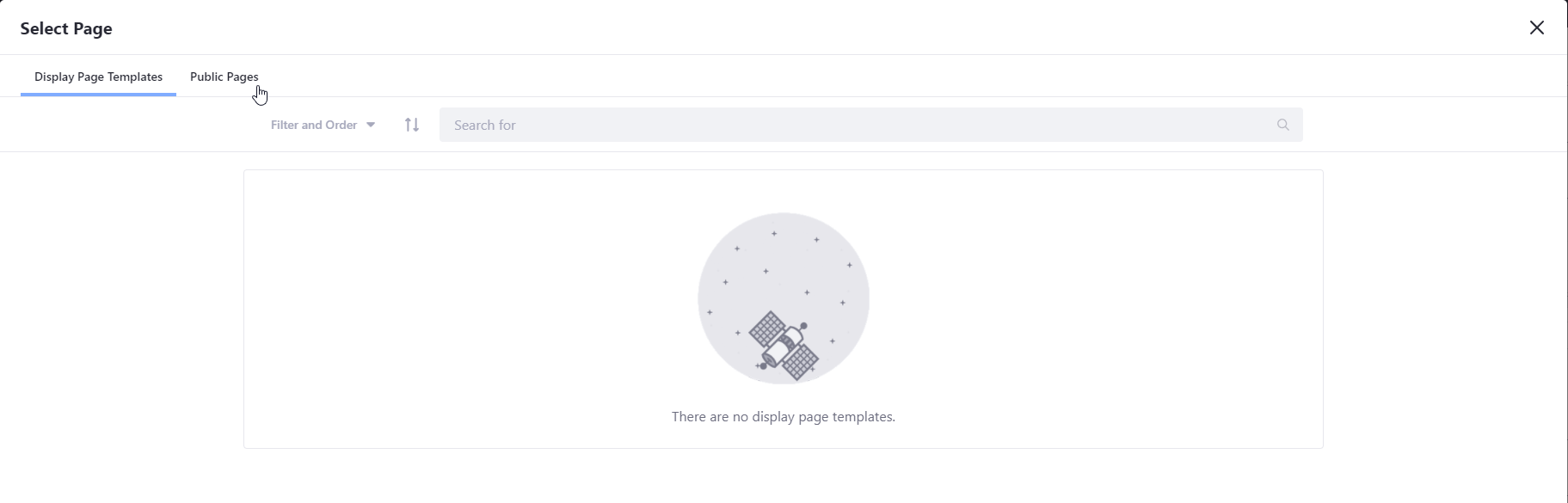 In the Select Page popup, click Public Pages.
Creating Job Opportunities
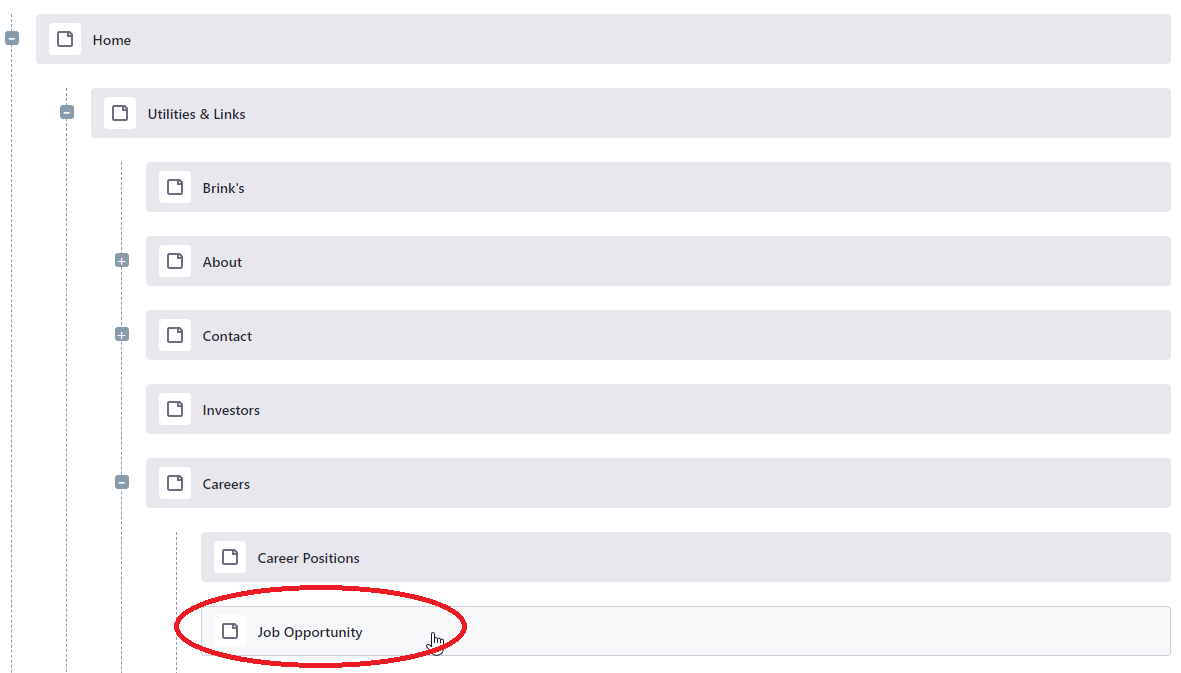 Select the corresponding page under Insights.
Creating Job Opportunities
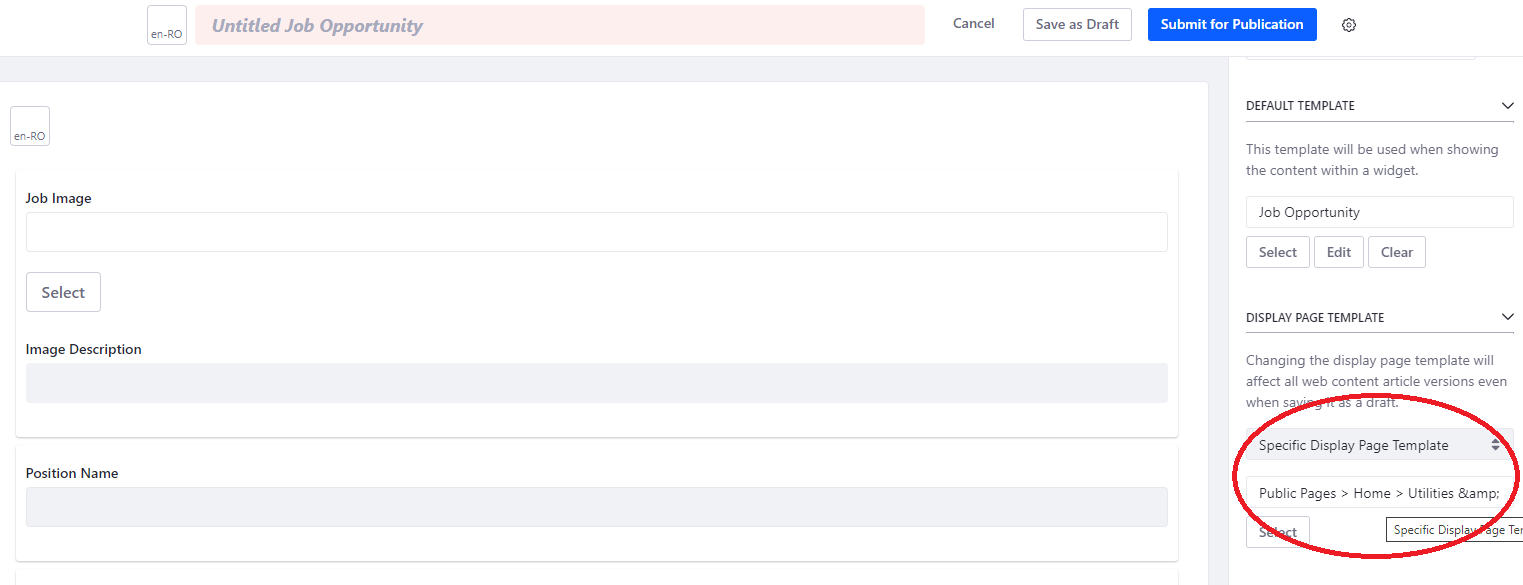 Specific Display Page Template is successfully chosen for the content.
Insights
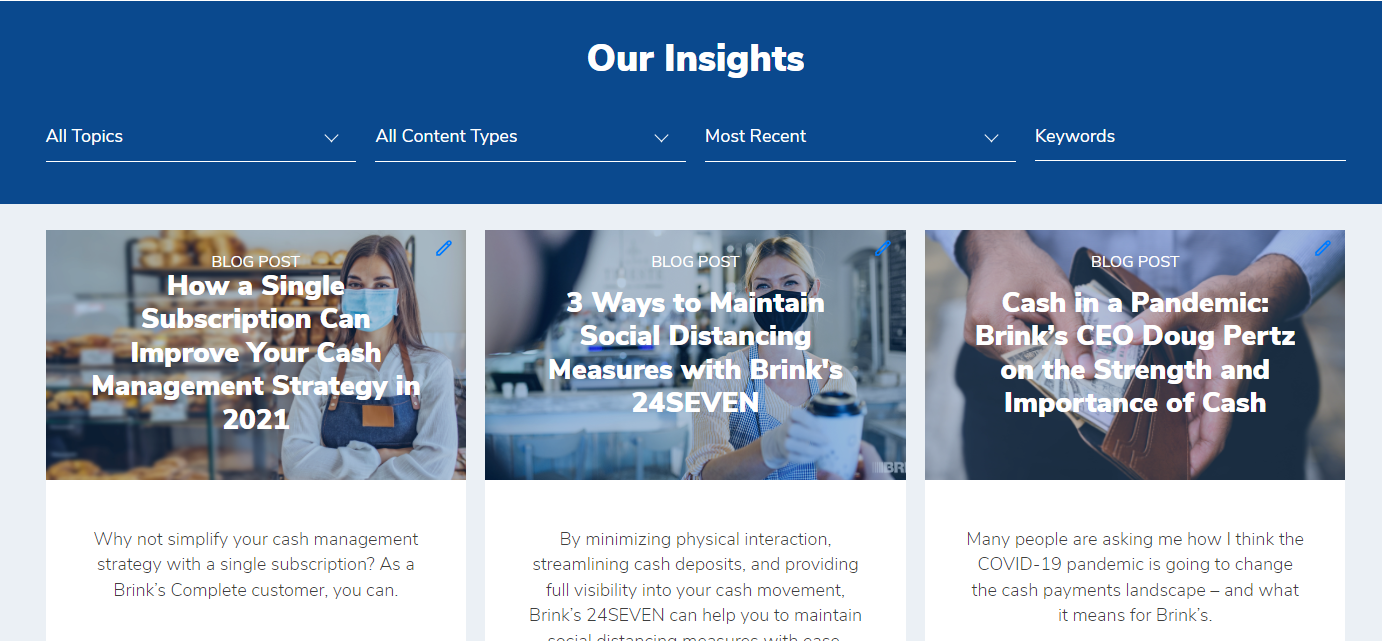 There are three types of Insights contents: Blog Posts, Case Studies, and Events.
The contents can be filtered by topics, content types and date.
Creating Insights
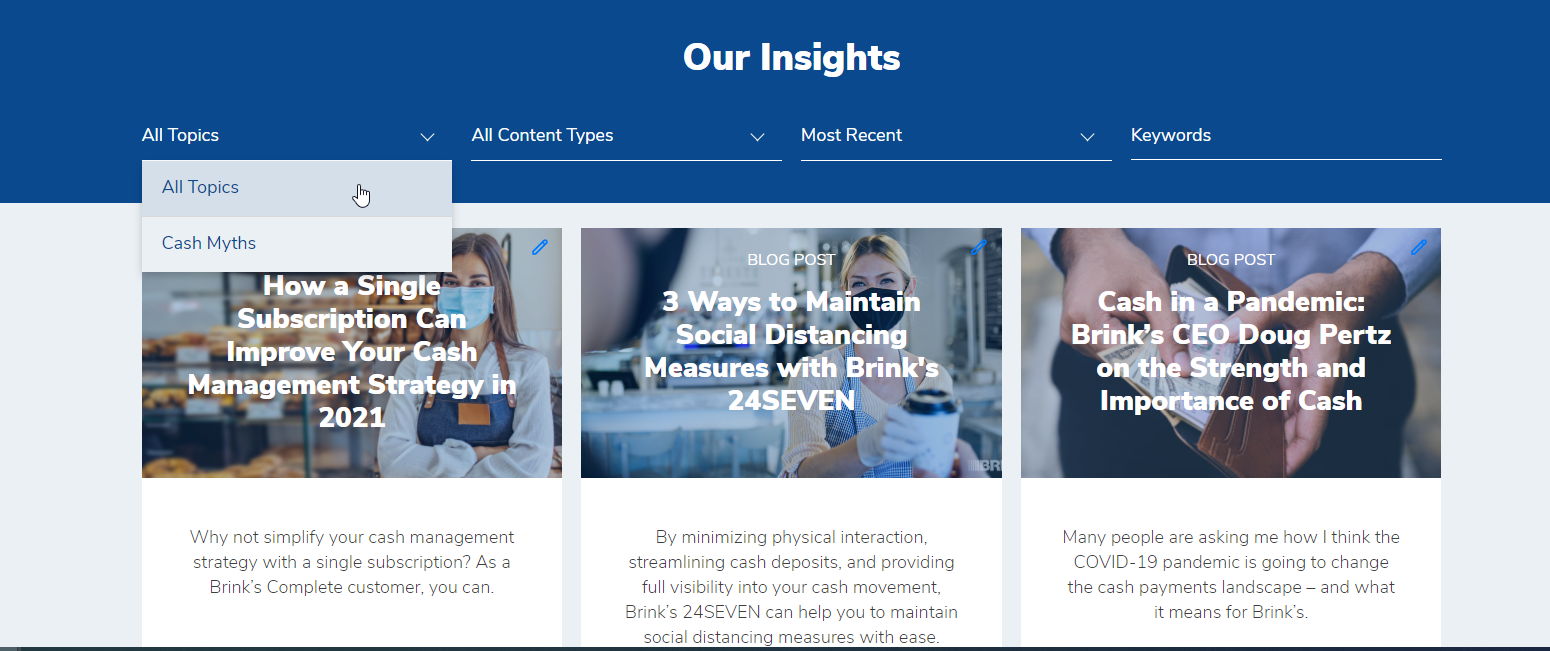 Insights Topics can be used to filter the Insights contents through the dropdown menu.
Creating Insights
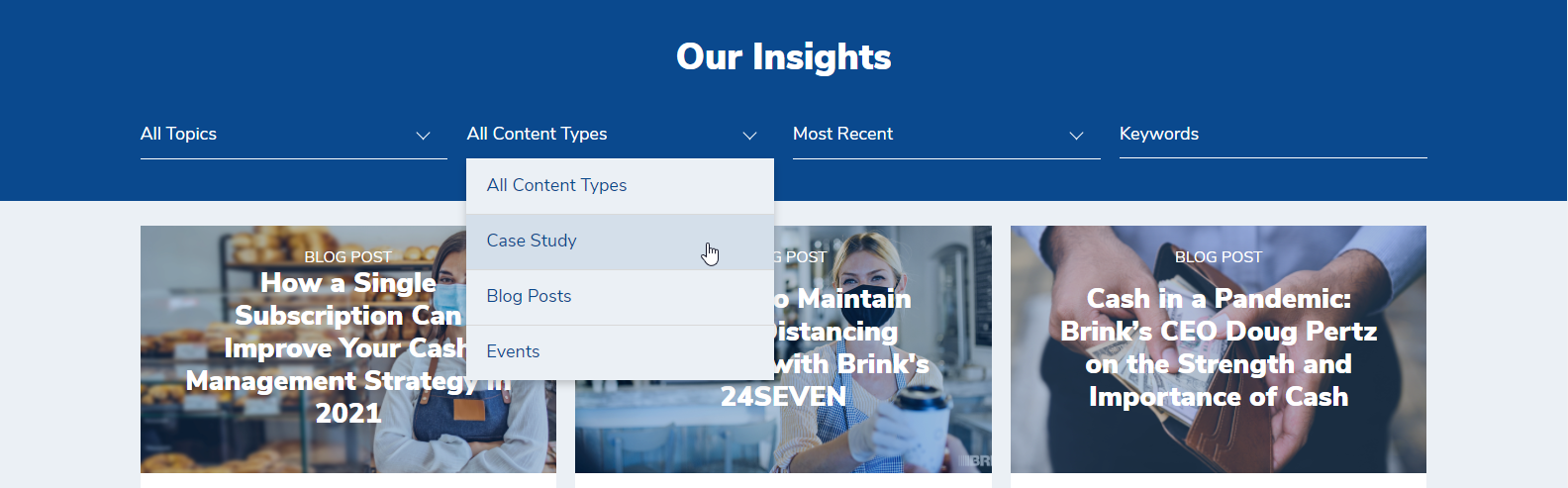 Insights content type can also be used to filter the Insights contents through the dropdown menu.
Creating Insights
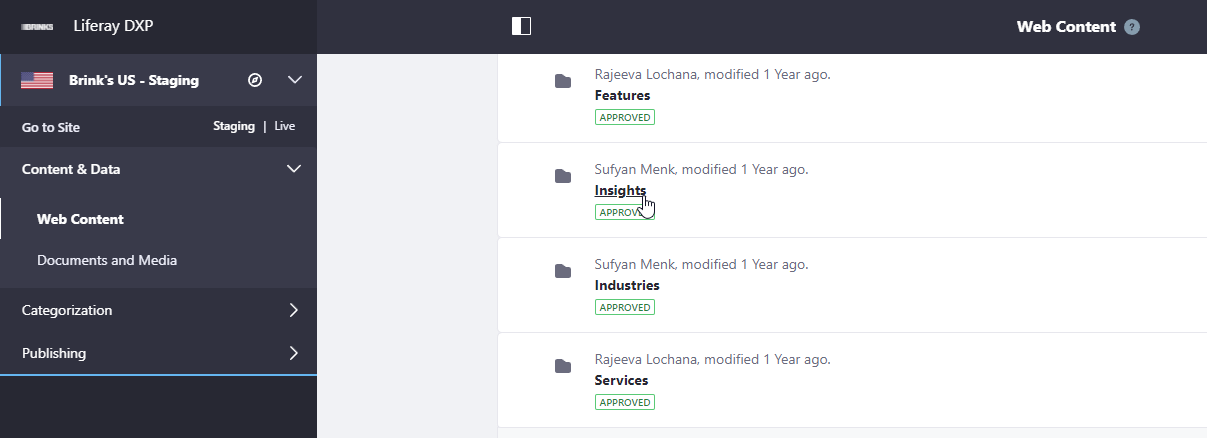 Insights folder can be found in Web Content menu under Content & Data in the side panel.
Creating Insights
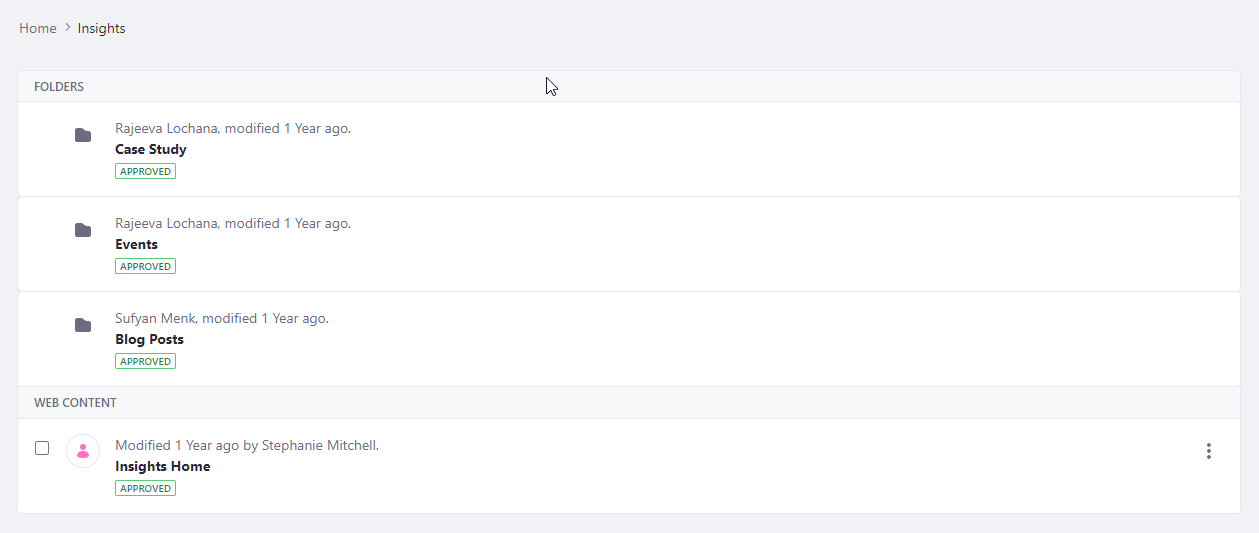 Each type of Insights content have their dedicated folder.
To create or edit the content, enter the corresponding folder for the content type.
Creating Insights
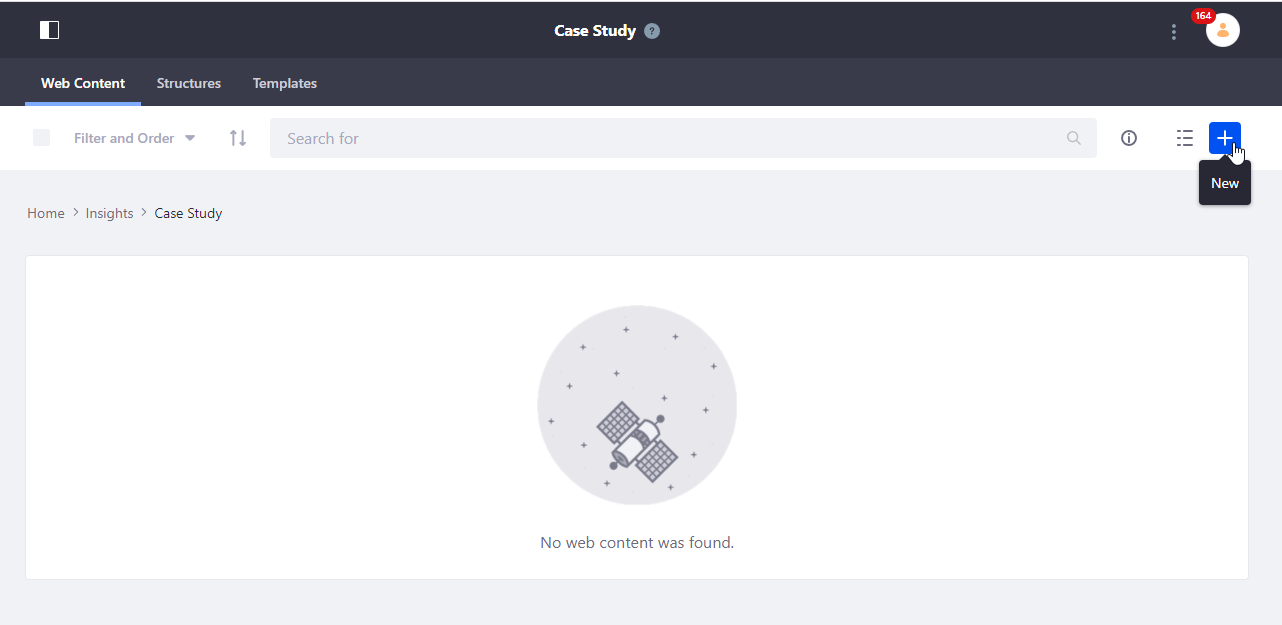 Click the plus icon to create a new content.
Creating Insights
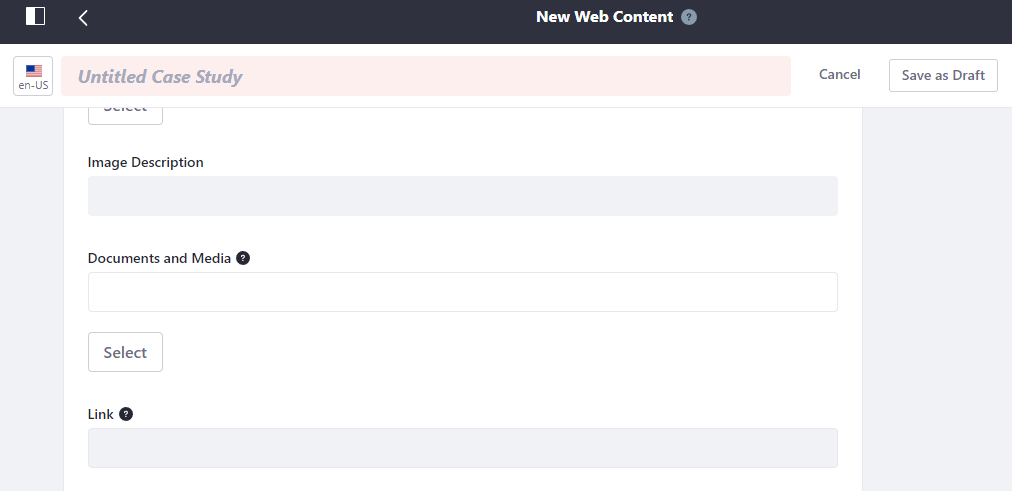 Documents and Media is used attach a file to an Insights content, so that clicking it will open the file.
Creating Insights
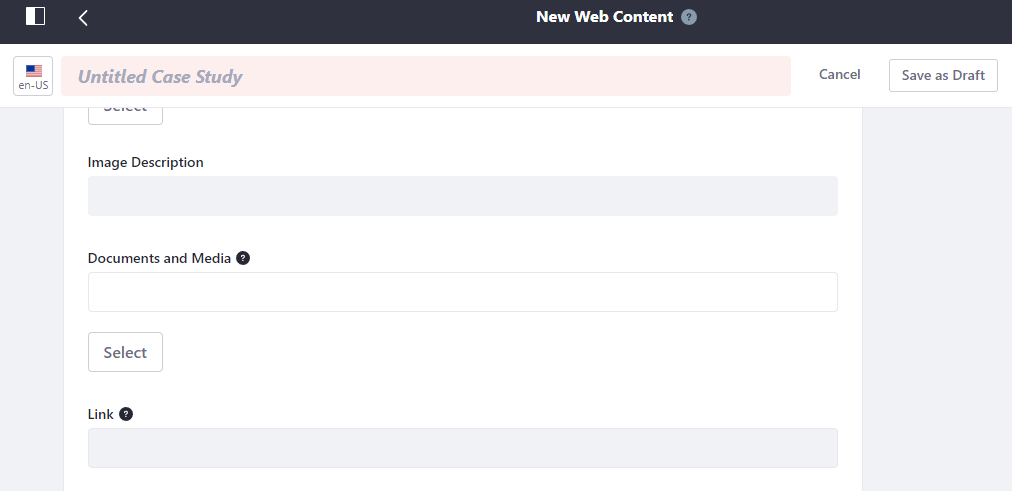 To attach a document through Documents and Media, simply select document that in Documents and Media after clicking Select.
Creating Insights
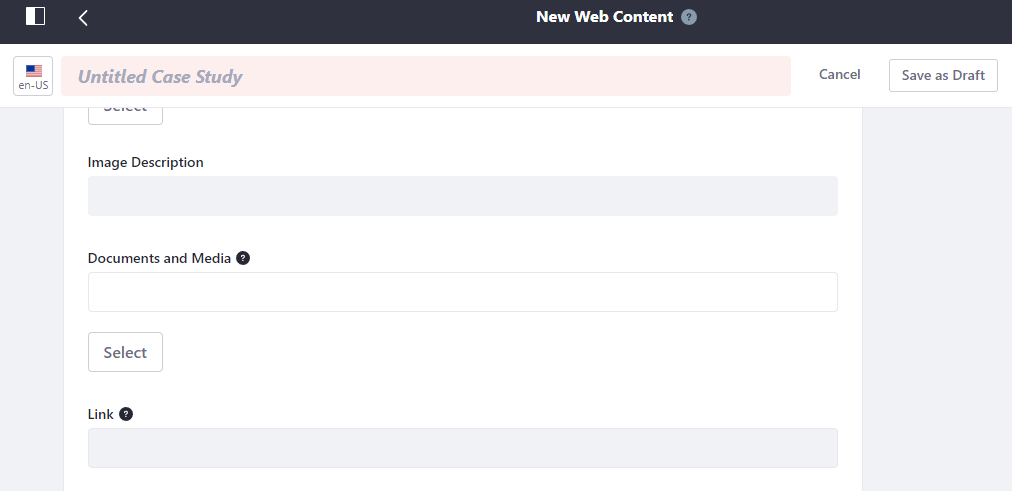 Link is used to lead to another site or open a file using a URL. The URL from Documents and Media can also be used here.
Paste the URL in the field for Link.
Creating Insights
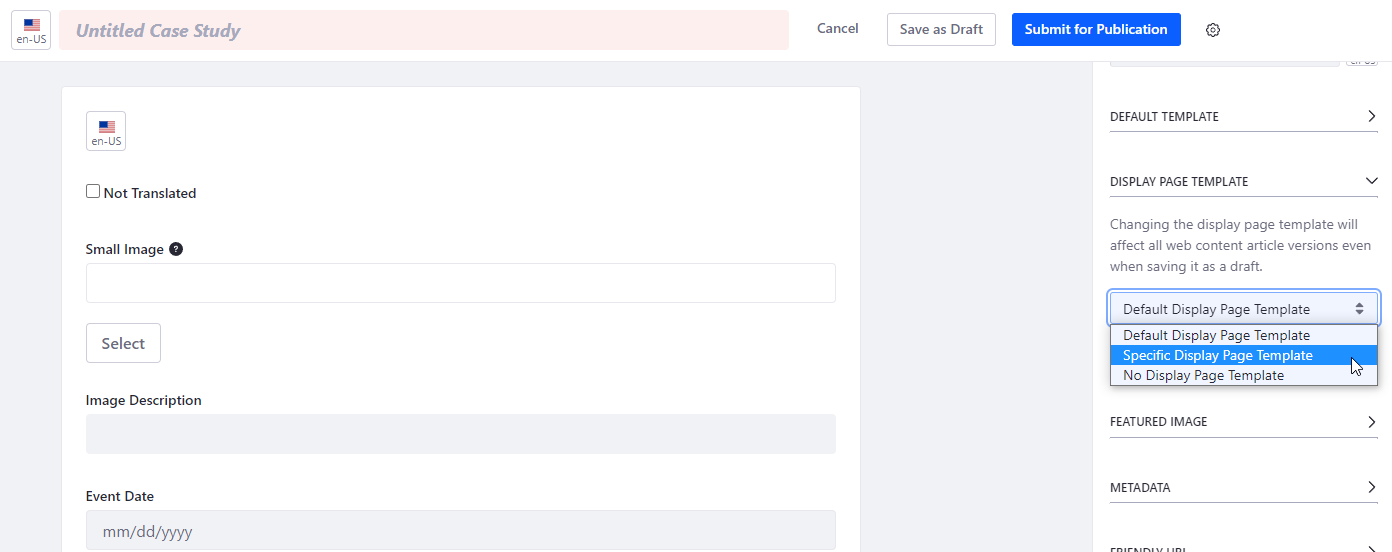 For contents under Insights, Specific Display Page Template must be set.
Display Page Template allows a single page to display multiple contents one at a time
Creating Insights
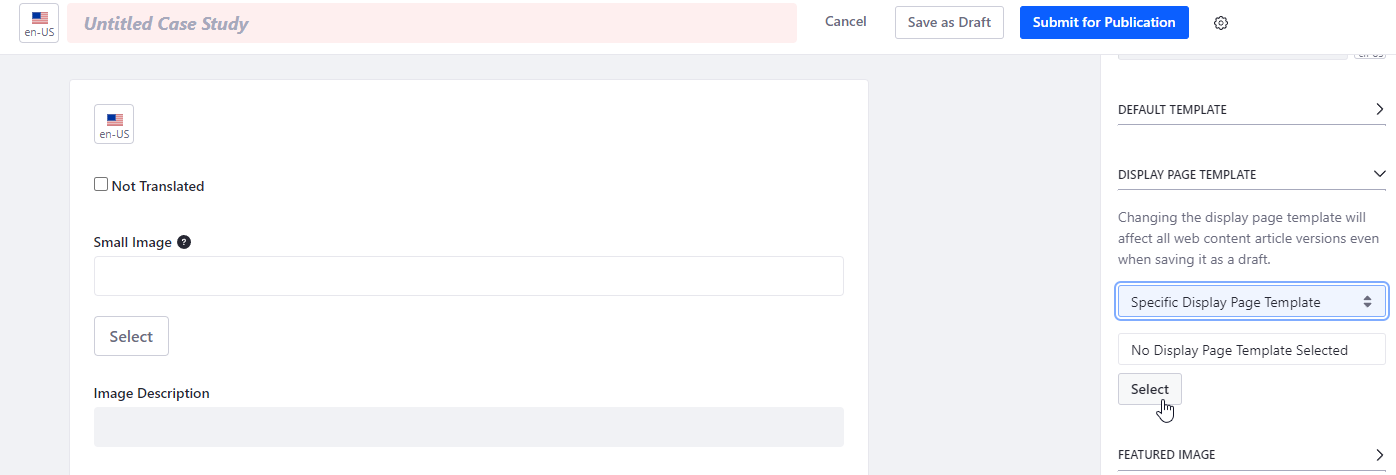 After selecting Specific Display Page Template, click Select.
Creating Insights
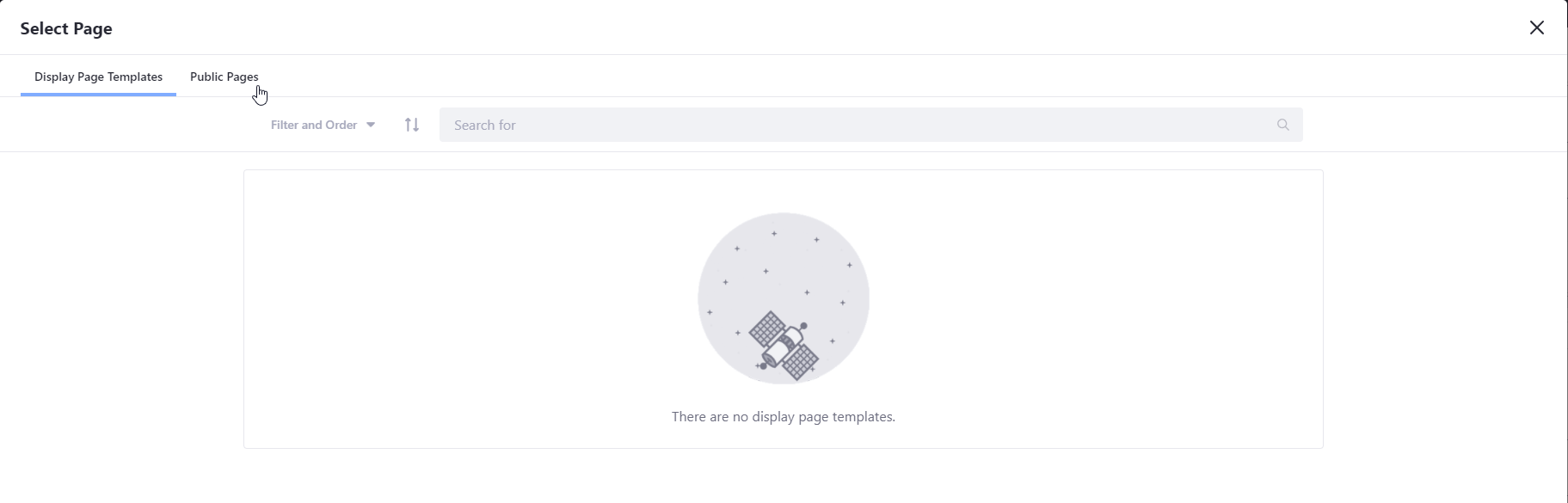 In the Select Page popup, click Public Pages.
Creating Insights
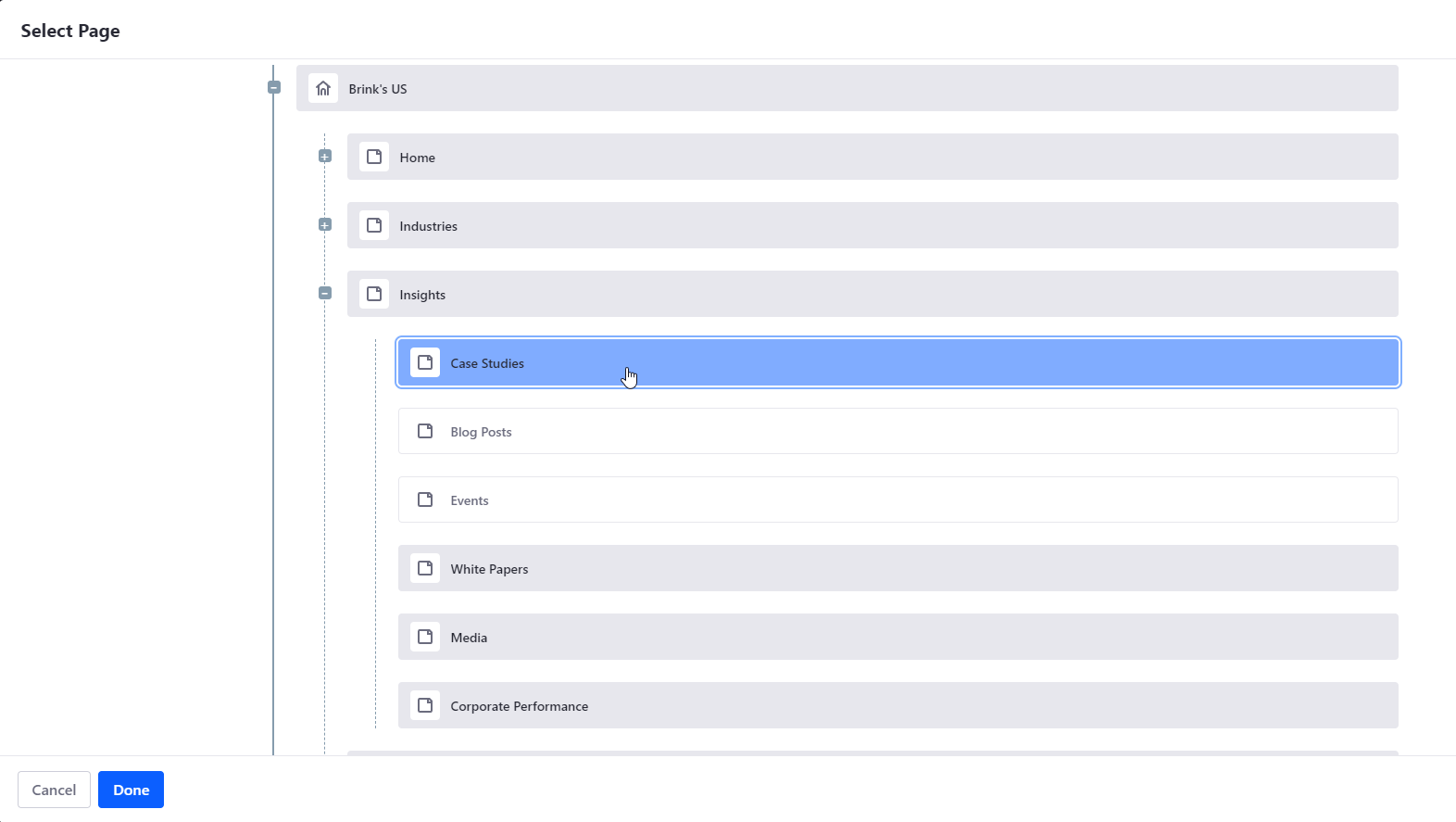 Select the corresponding page under Insights.
Creating Insights
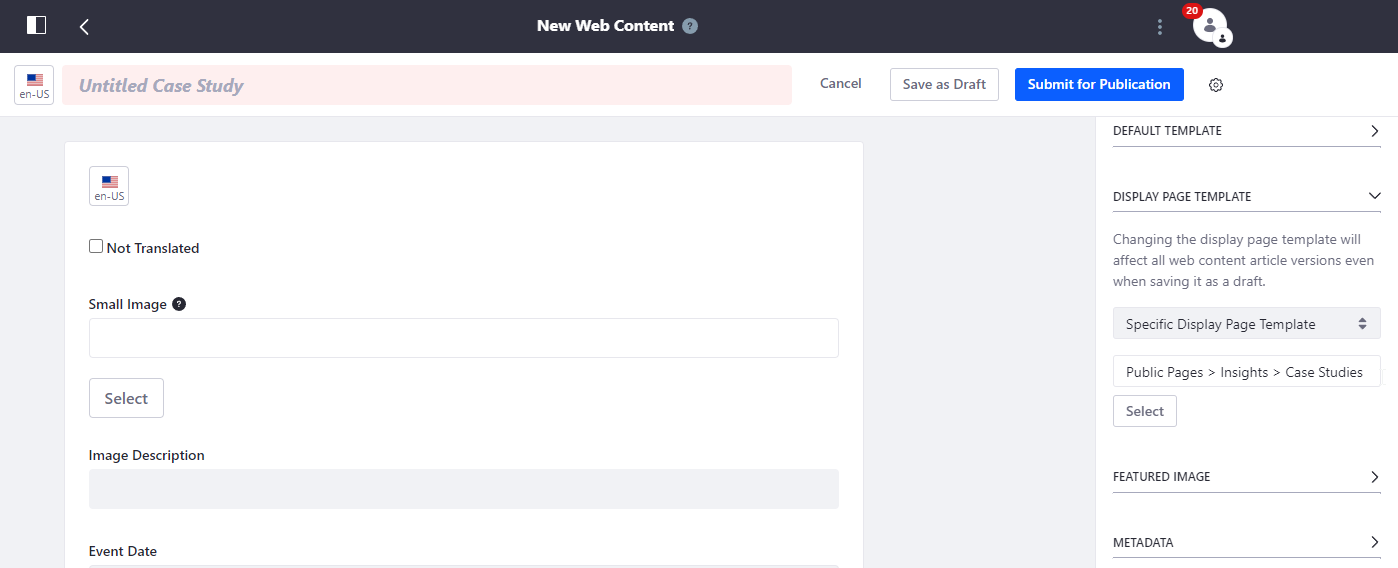 Specific Display Page Template is successfully chosen for the content.
Creating Insights
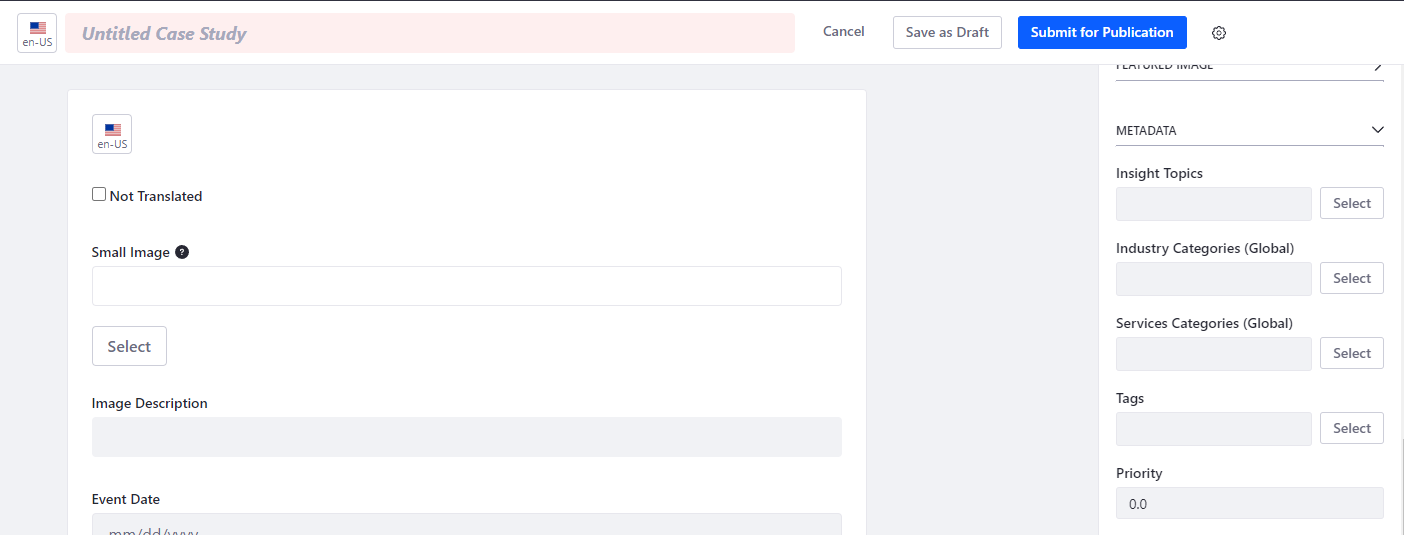 For contents under Insights, Insight Topics can be set to allow filtering in the Insights page.
Creating Insights
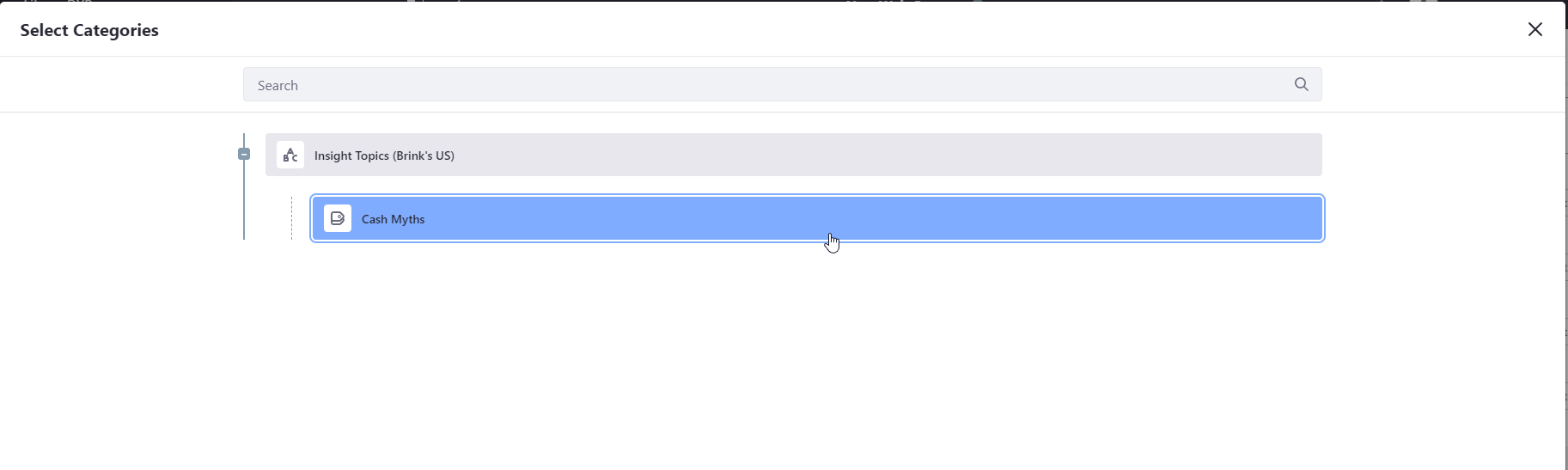 One or more topics can be selected as Insights Topics.
Creating Insights
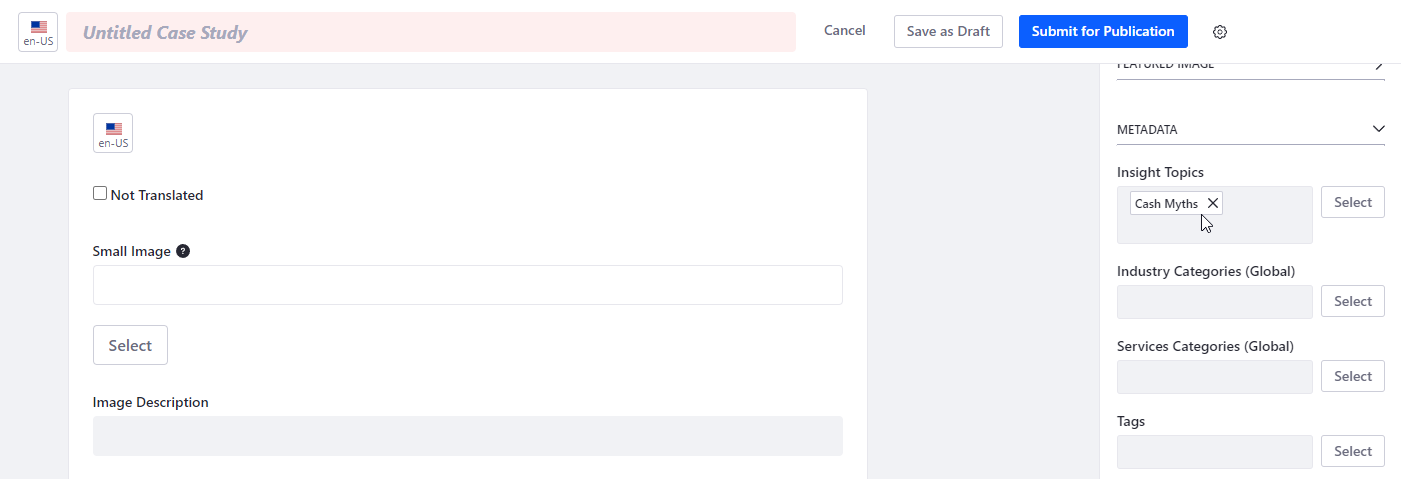 After the selection, the topic selected can be seen.
Notifications
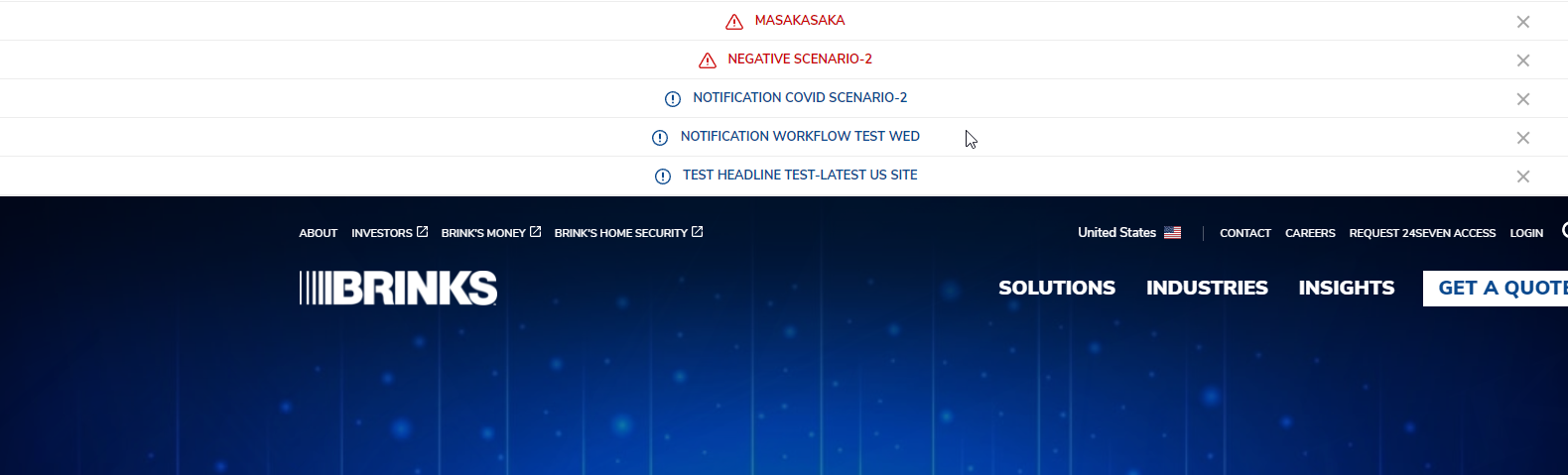 Notifications are stacked on top of the page.
Alert notifications are shown in red, and regular notifications are shown in blue.
Creating Notifications
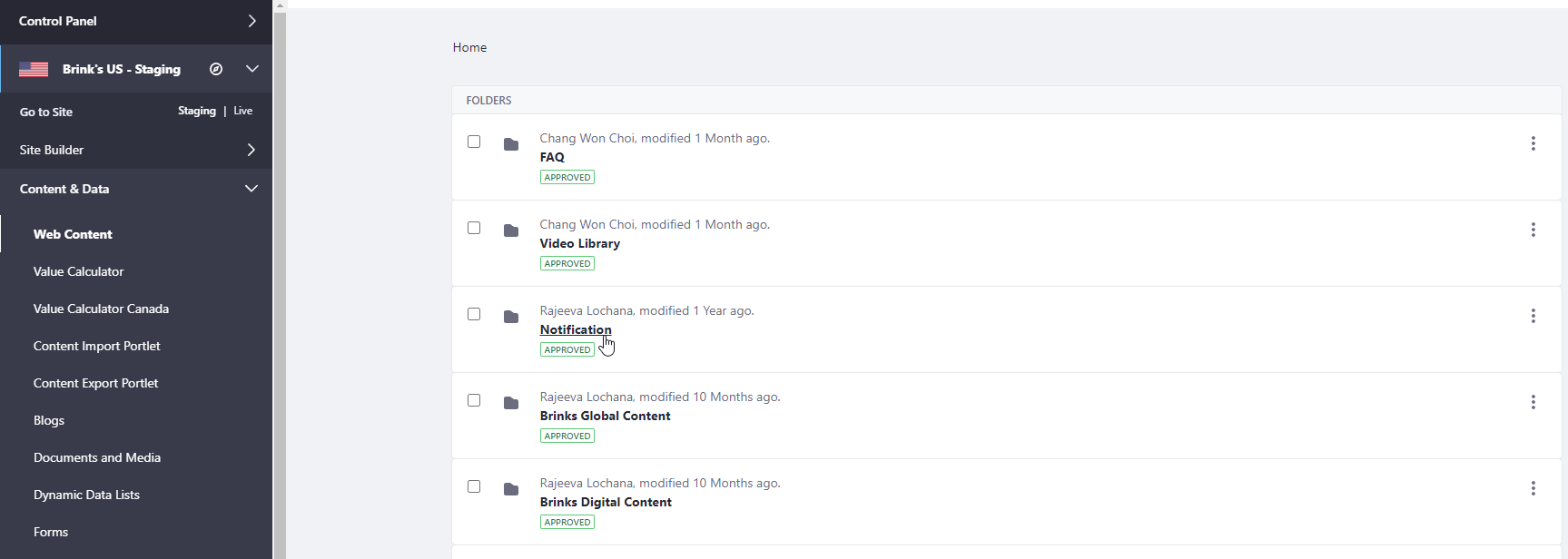 Notification folder can be found in Web Content menu under Content & Data in the side panel.
Creating Notifications
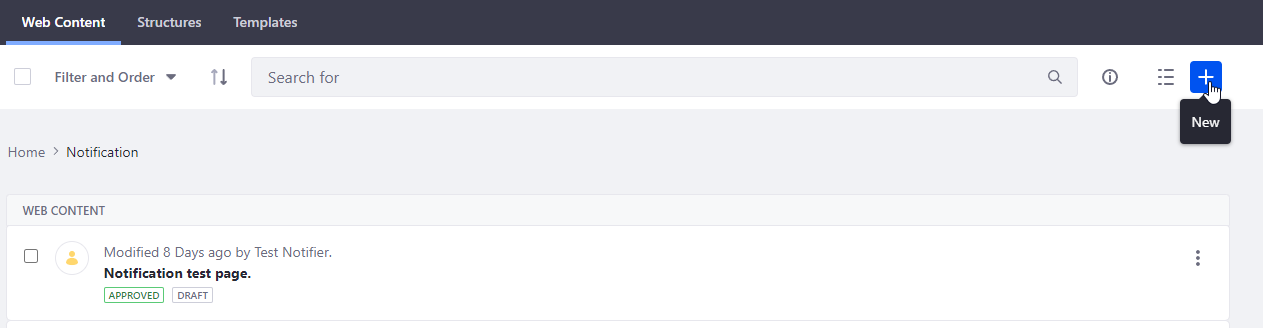 Click the plus button to create a new Notification content.
Creating Notifications
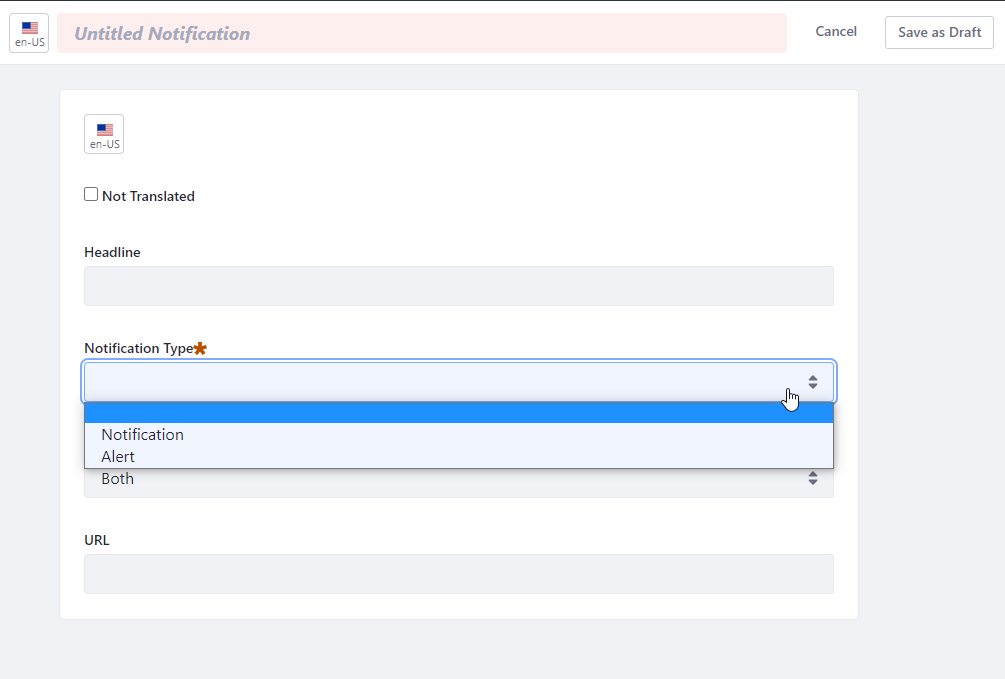 There are two types of Notification. Regular notifications are displayed in blue. Alert notifications are displayed in red.
Creating Notifications
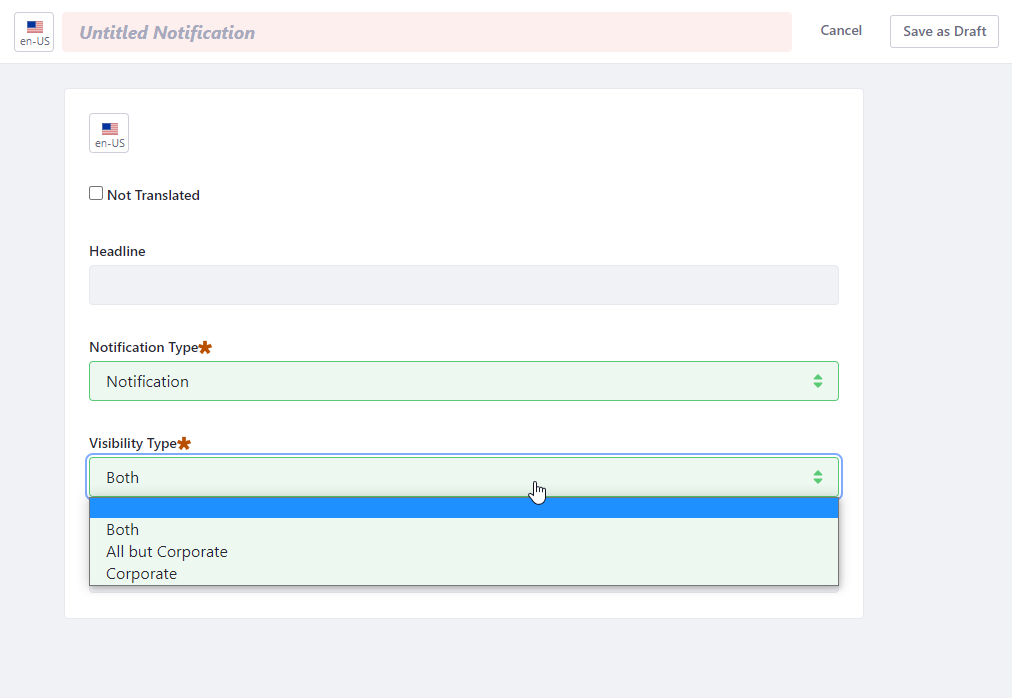 Visibility Type is used to select whether to display the notifications in Corporate pages.
Creating Notifications
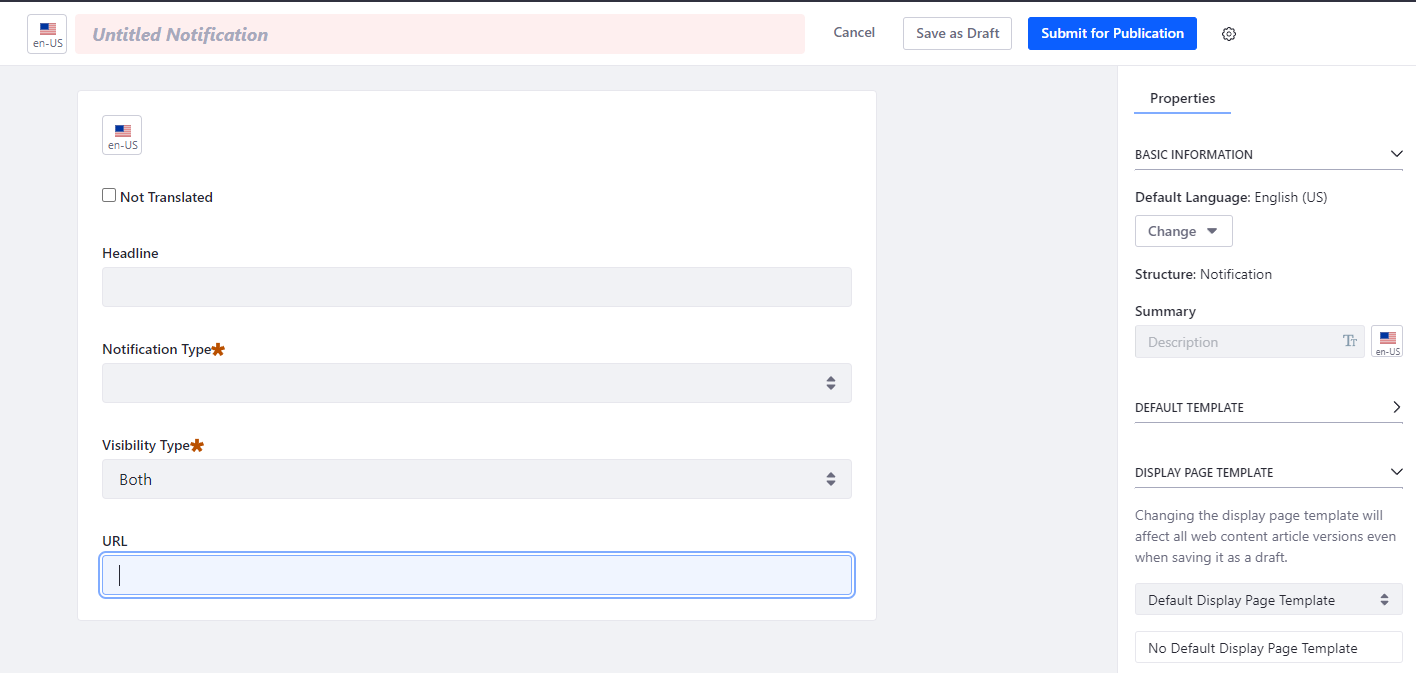 Notifications can be used to lead to another site or open a file through a URL. The URL from Documents and Media can also be used here.
Simply paste the URL of the site or the file in this field.
Financial Statements
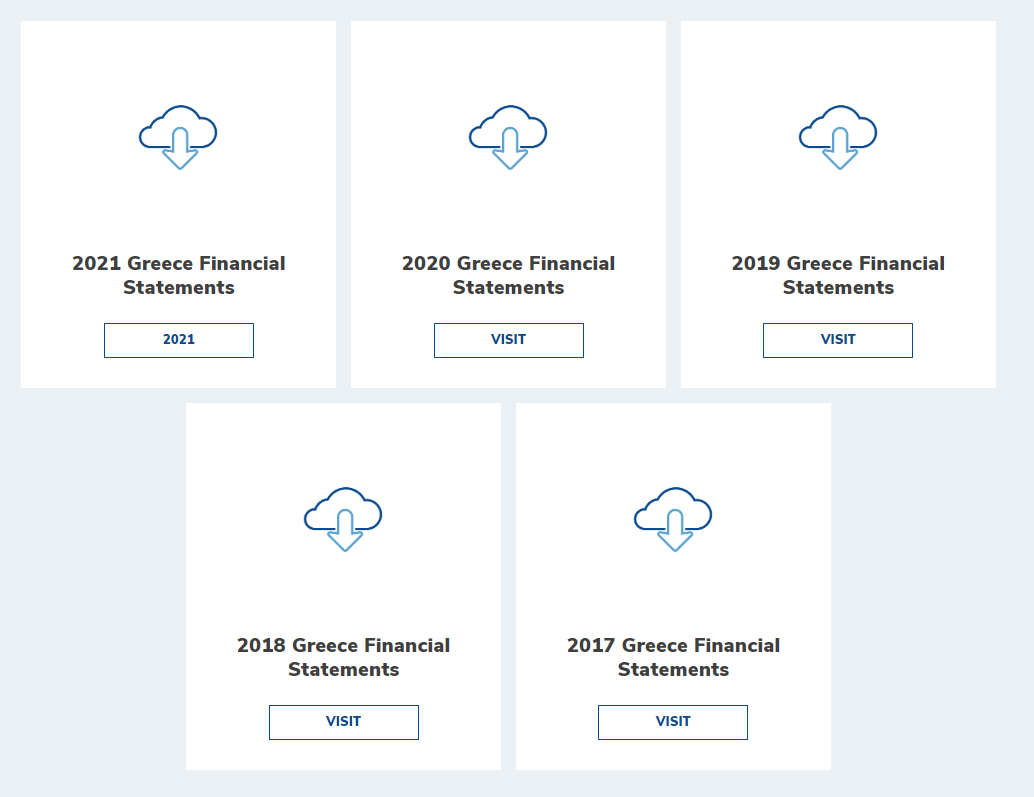 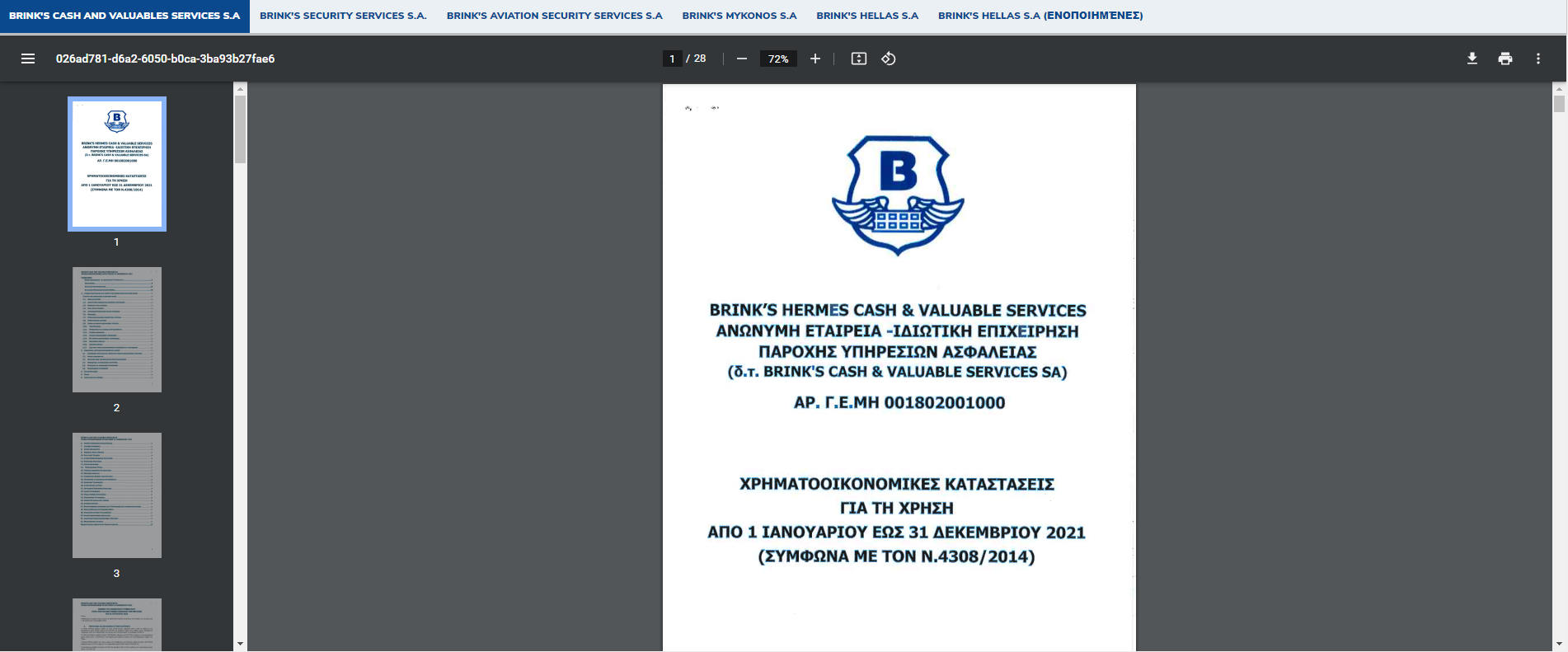 Financial Statements page allows the country to store each year’s financial statements in an organized way.
Financial Statements are composed of Year tabs and PDF tabs contents.
Financial Statements
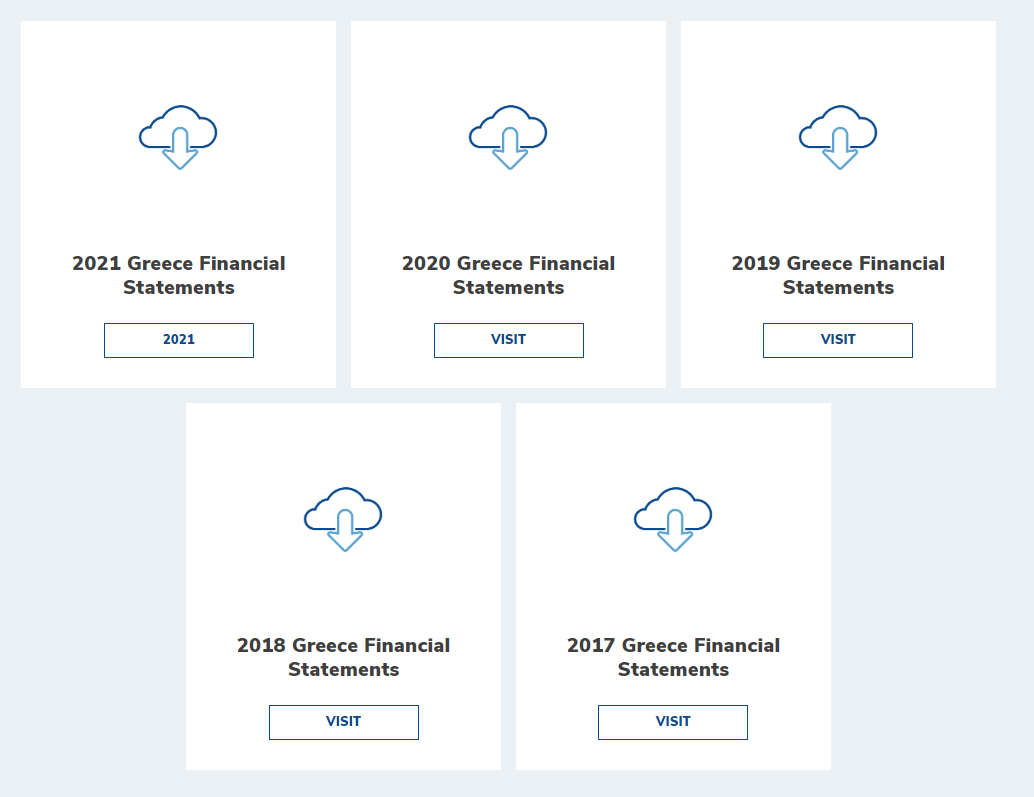 Year Tab contents display a card for each year.
By clicking a CTA button on each card, the users can navigate to financial statements of each year.
Financial Statements
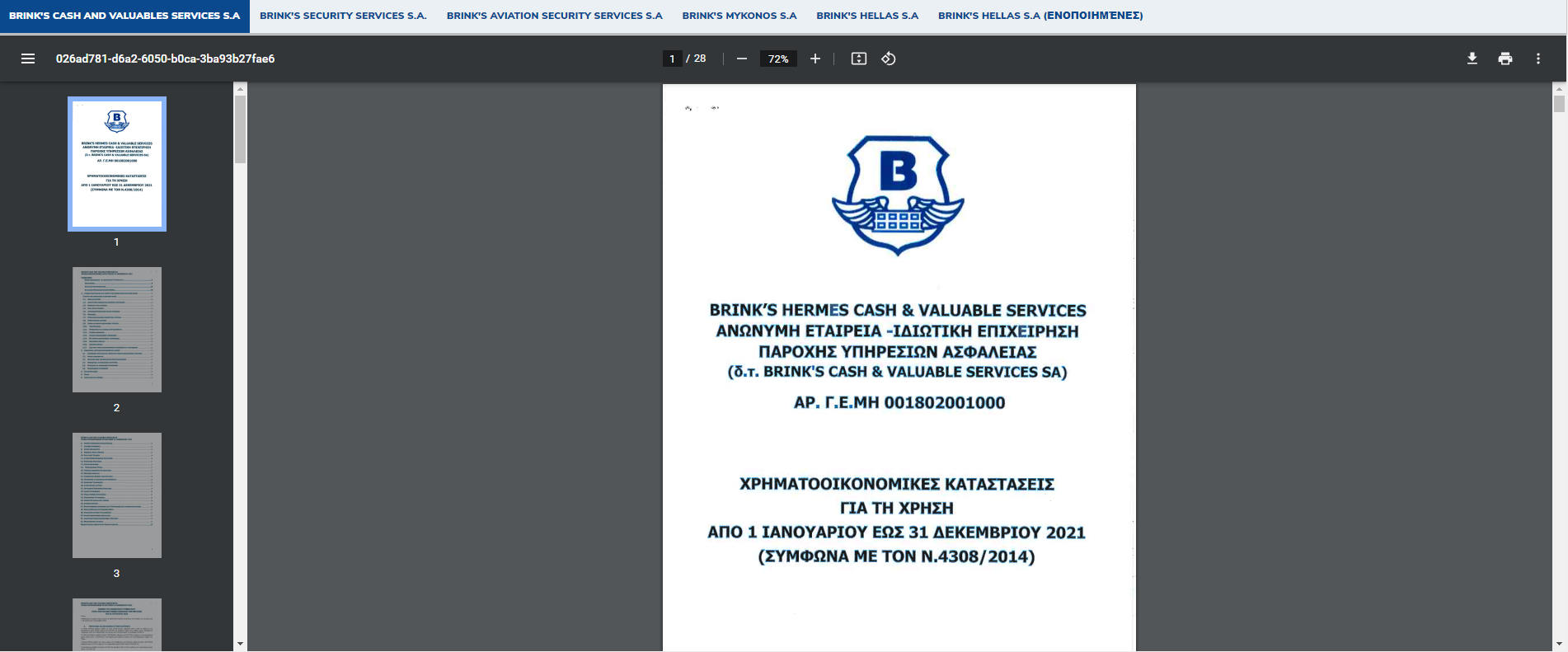 PDF Contents displays multiple financial contents in an organized way.
The users can navigate to different PDF by clicking the tab above the PDF display screen.
Creating PDF Tabs
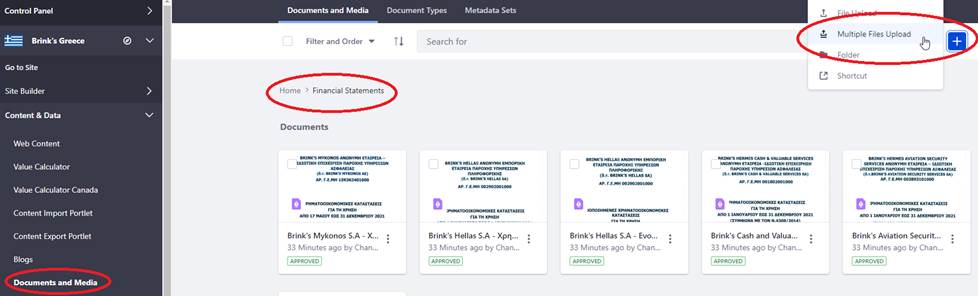 Upload the documents under “Financial Statements” folder in “Documents and Media” menu.
If the folder does not exist, create the folder and upload the documents to the folder.
Creating PDF Tabs
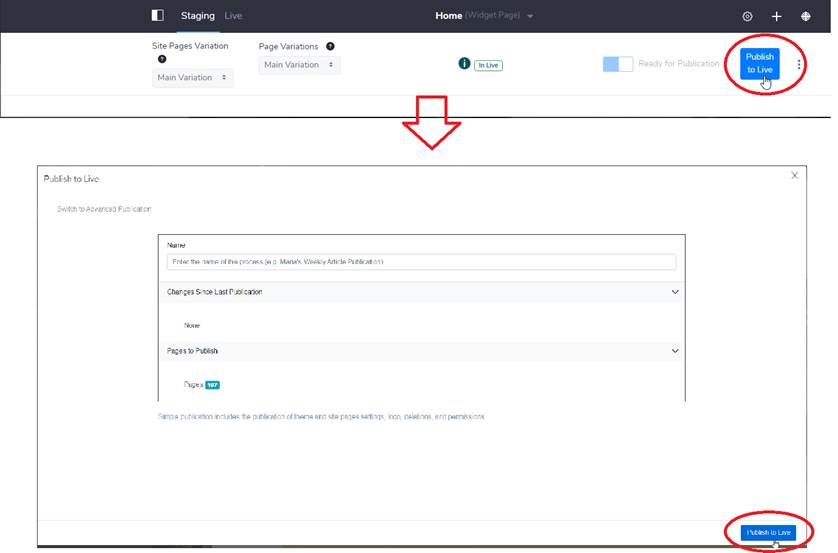 Once the documents are uploaded, publish the site.
Creating PDF Tabs
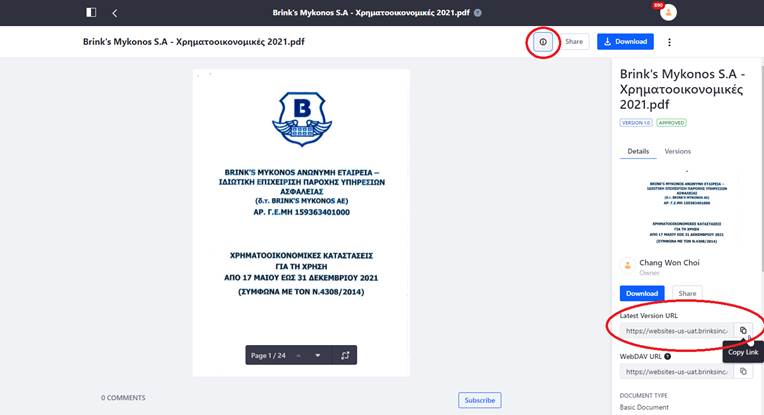 After publishing the site, switch to Live version of the site and go back to “Financial Statements” folder in “Documents and Media” menu.
Click on the documents and click the information icon and get the link for each PDF document.
Creating PDF Tabs
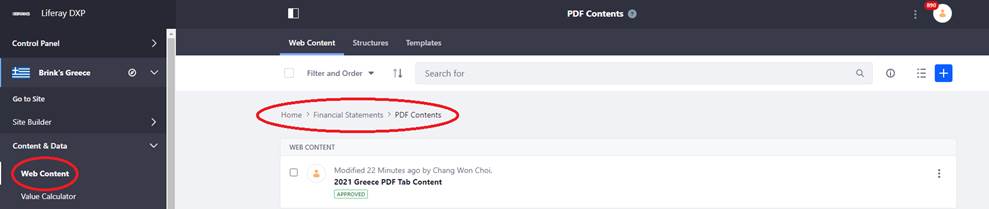 Go back to the Staging version of the site and navigate to “PDF Contents” folder under “Financial Statements” folder in “Web Content” menu.
If the folder does not exist, create the folder.
Creating PDF Tabs
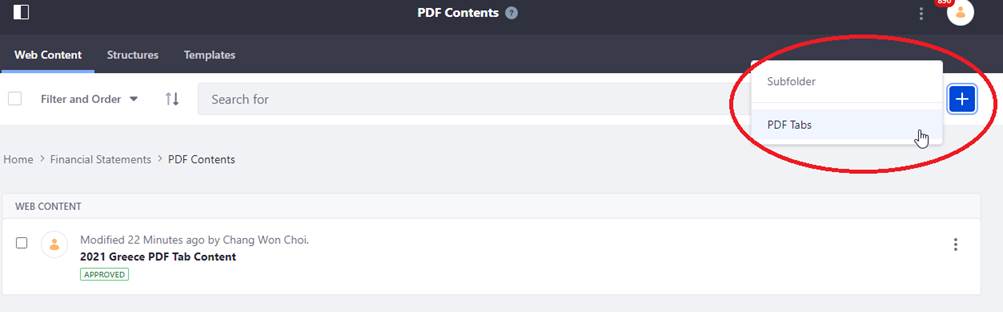 Click the blue plus icon and click “PDF Tabs” to add new PDF contents for a certain year.
Creating PDF Tabs
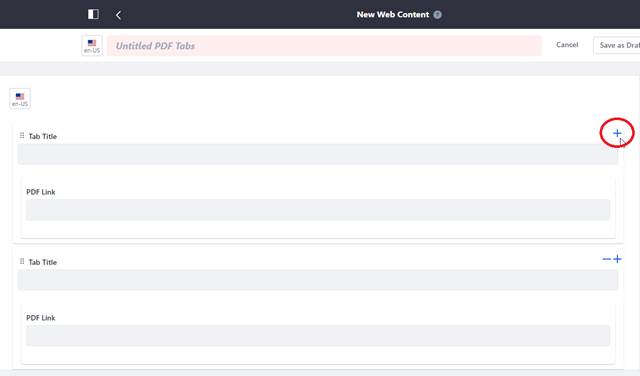 Fill in the title of the content (e.g 2021 PDF Tab Content), Tab Title (e.g Brink's Aviation Security Services S.A - 2021), and the PDF Link of the document for that tab.
Click the blue plus icon to add more documents for that year.
Creating PDF Tabs
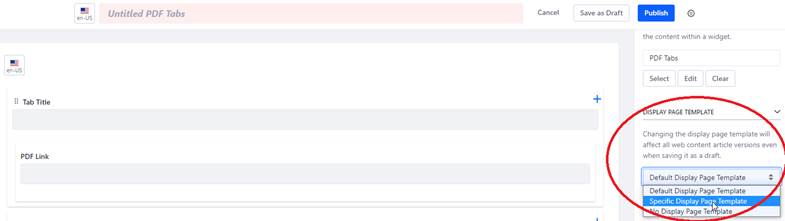 Select “Specific Display Page Template” for Display Page Template
Creating PDF Tabs
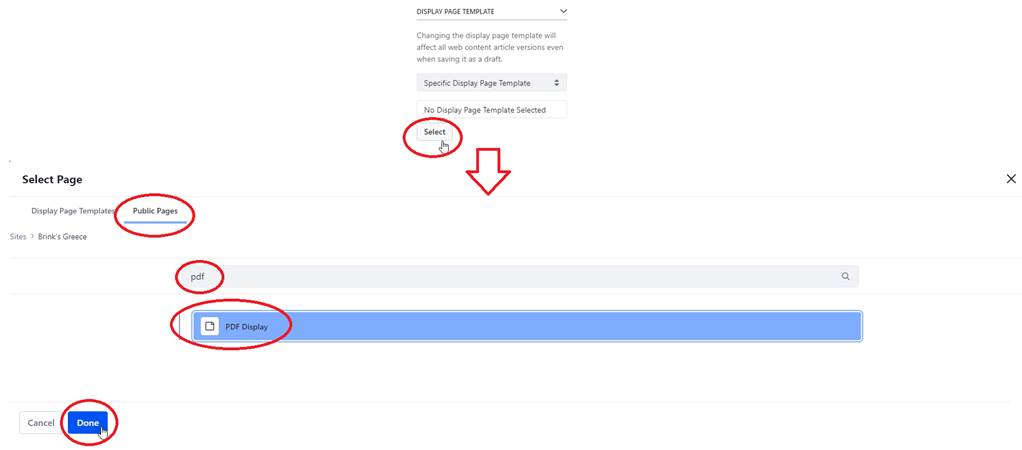 Click the “Select” button and navigate to the “Public Pages” tab on the screen that pops up.
Search “pdf” and click “PDF Display” template. Click “Done” to apply the change.
Publish the content.
Creating PDF Tabs
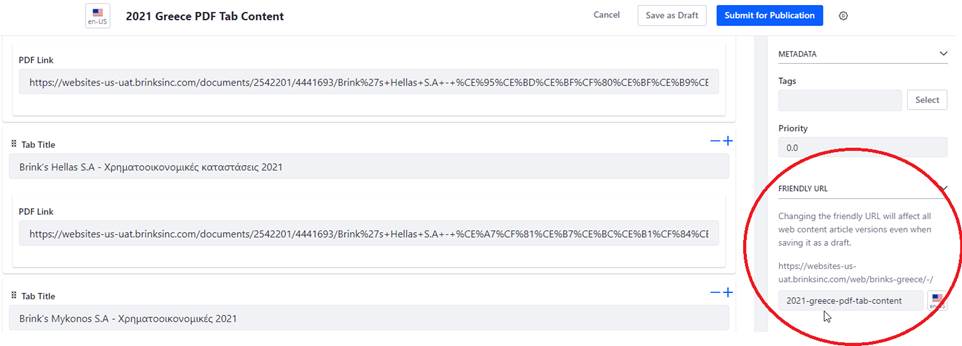 After the content is fully published, navigate back to “PDF Contents” folder under “Financial Statements” folder in “Web Content” menu.
Click on the published content to view the editing screen. Navigate to Friendly URL section of the content and get the full URL to use when creating Year Tab contents.
Creating Year Tabs
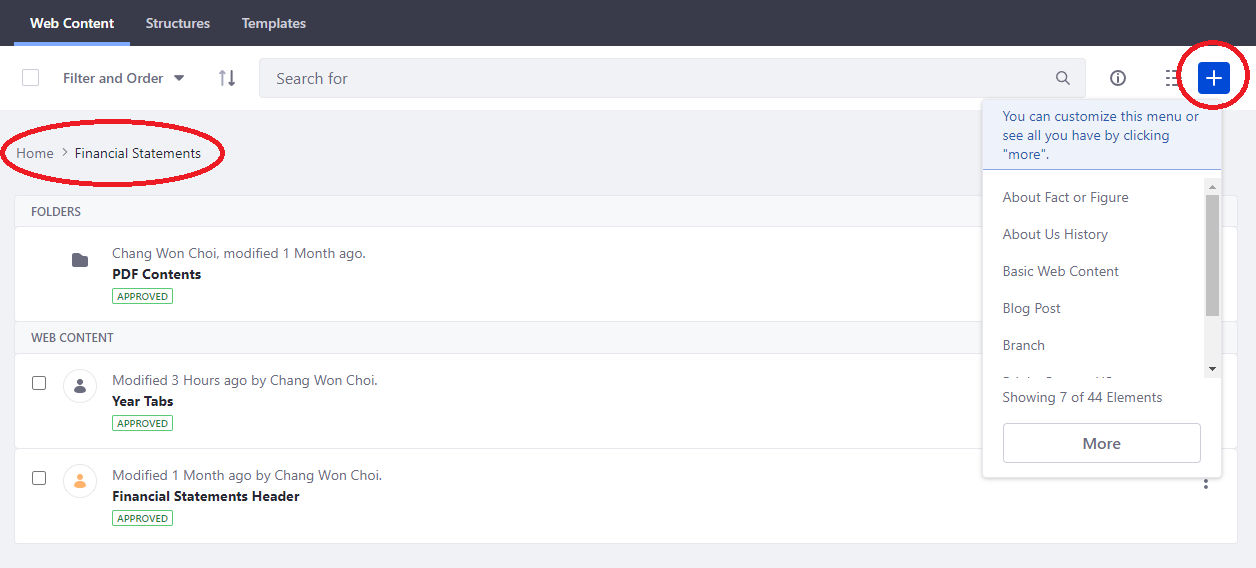 Navigate to “Financial Statements” folder in “Web Content” menu.
Click Plus Icon and search for Year Tabs Type.
Creating Year Tabs
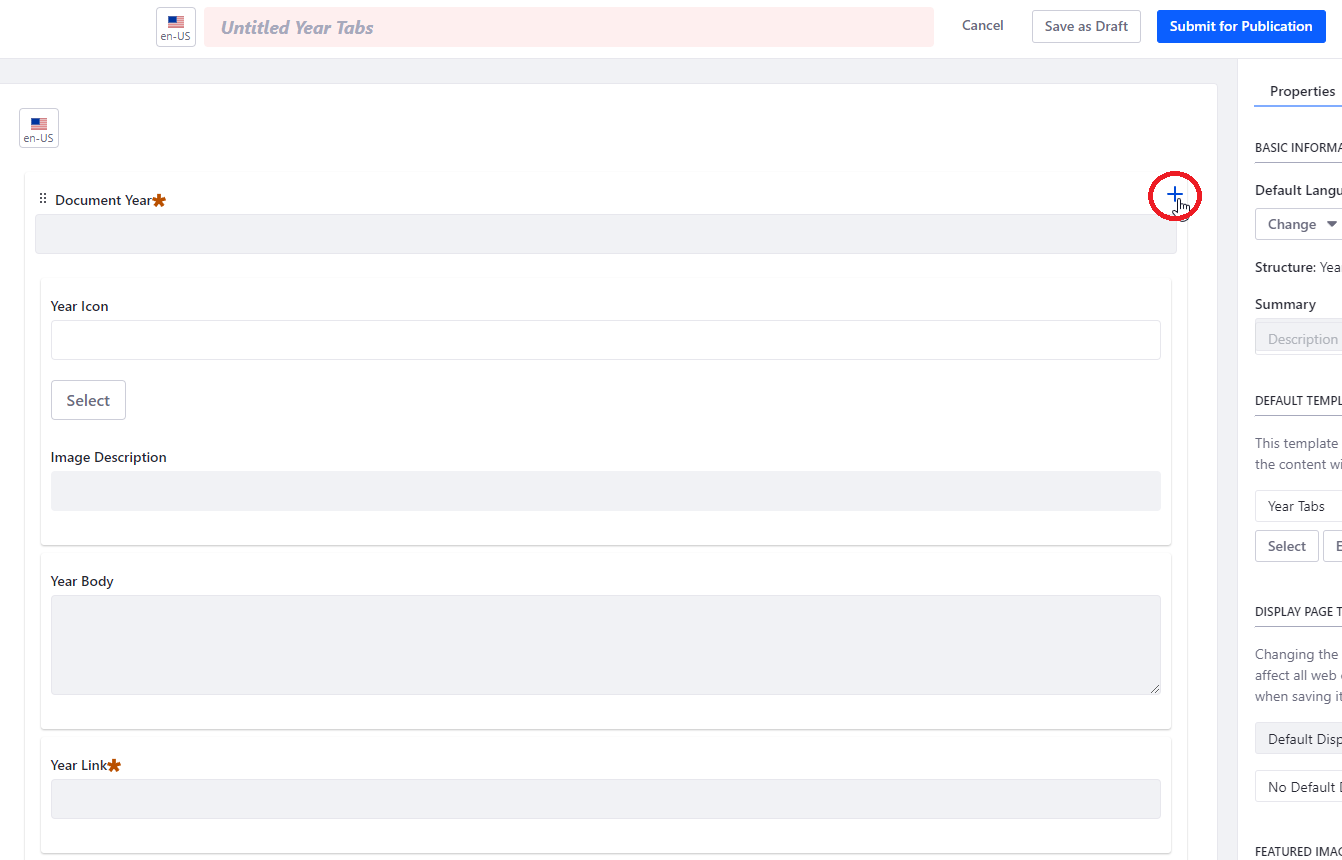 Fill in the title of the content (e.g Financial Statements Collection), Document Year (e.g 2021), and the link of the PDF Tab contents created retrieved previously (e.g /-/2021-greece-pdf-tab-content).
Each PDF Tab content links should be placed for the corresponding year.
Click the blue plus icon to add more years.
Creating Year Tabs
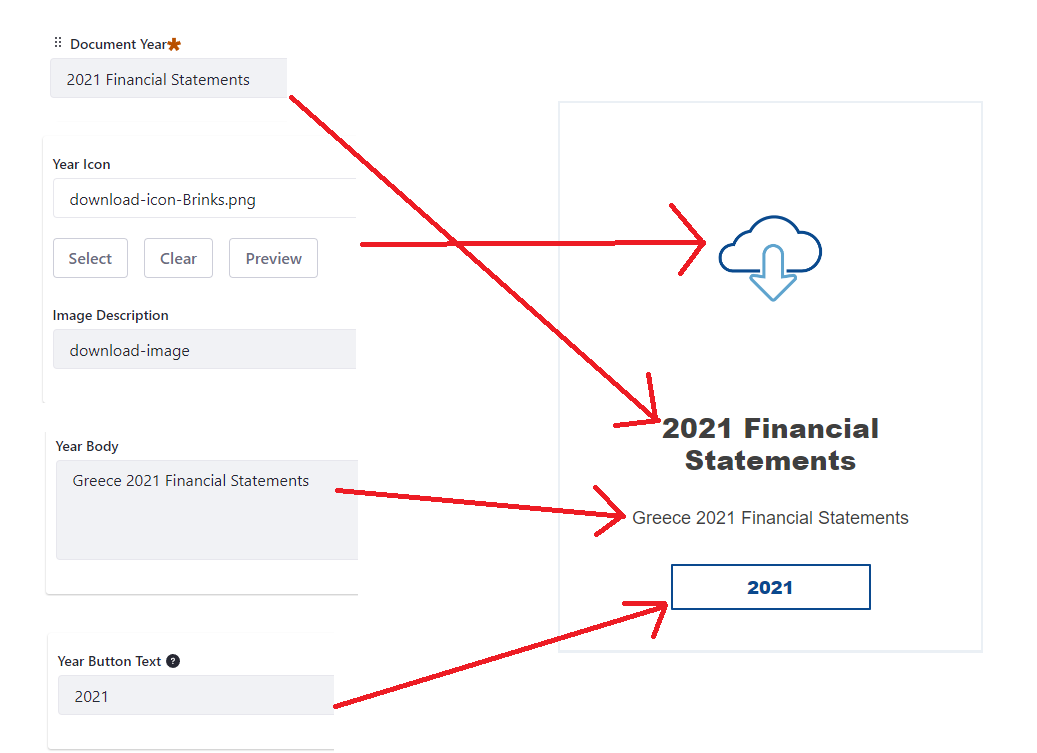 Year Icon, Year Body and Year Button Text will be displayed in the card as shown above.
These fields are not mandatory.
Year Button Text will display “Visit” if empty.
Publishing Site
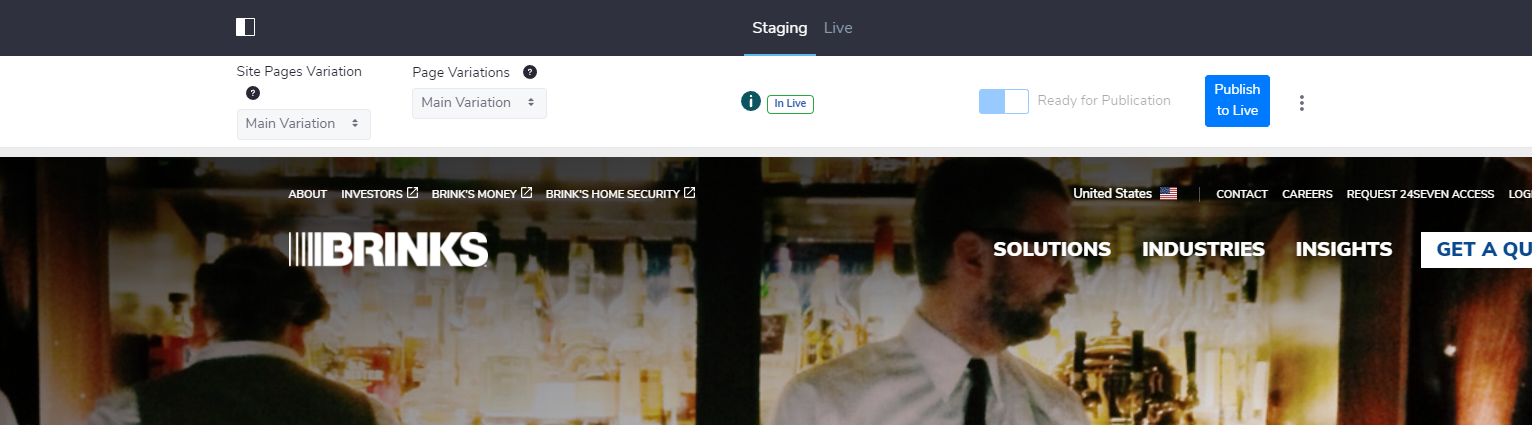 To publish the site, click Publish to Live.
Note that Country Writer CANNOT publish the site.
Publishing Site
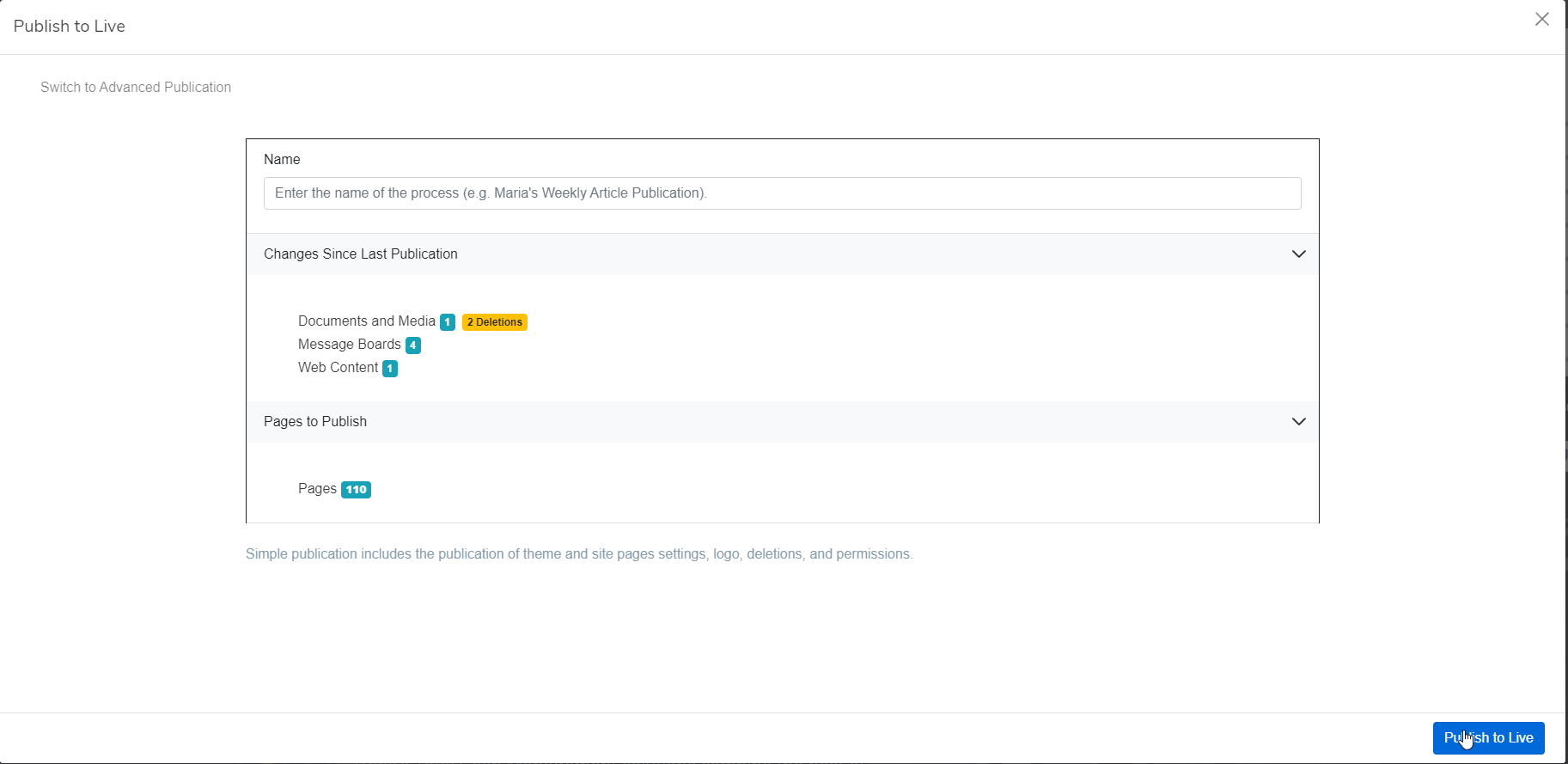 Click Publish to Live in the pop-up screen.